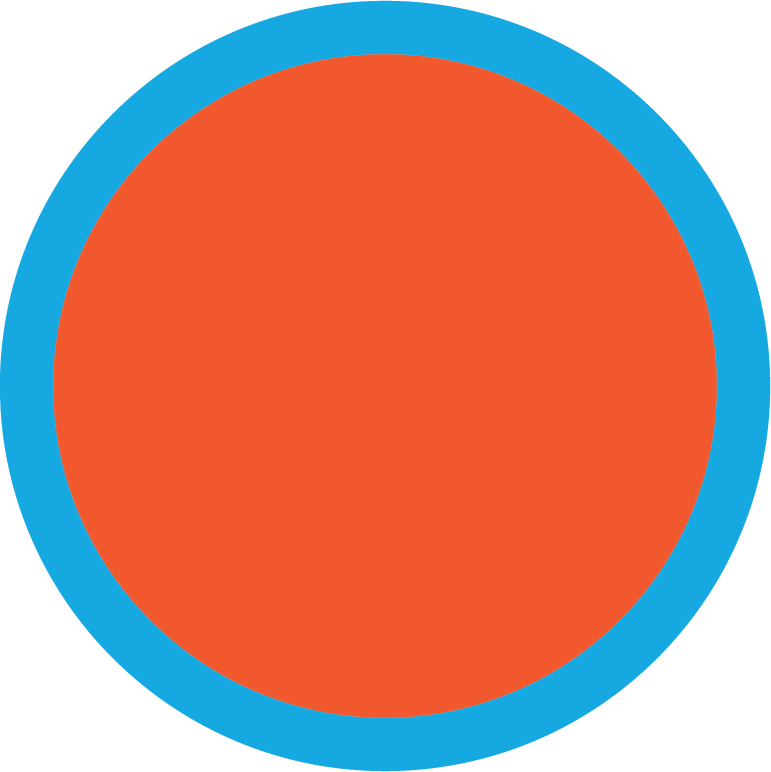 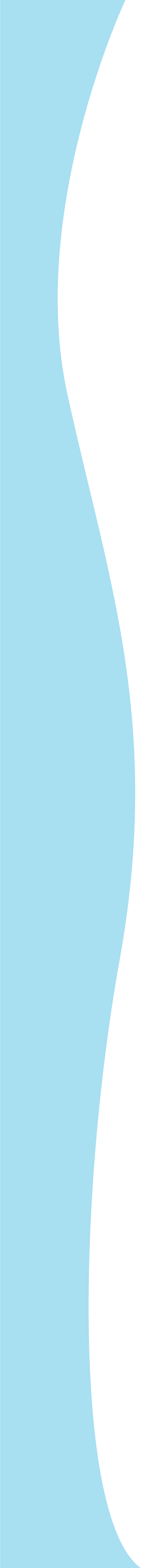 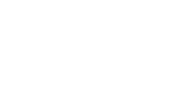 4
Our bodies
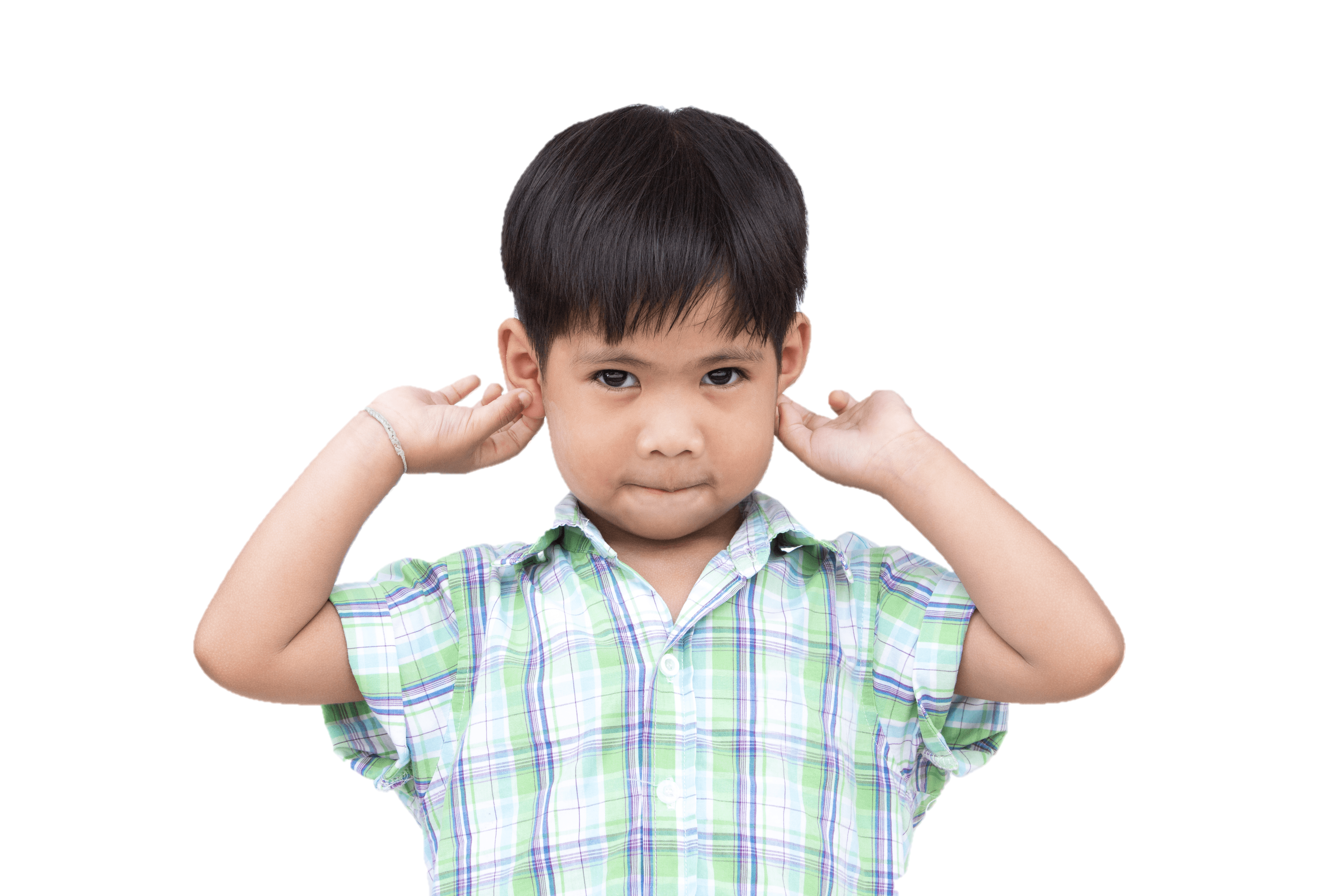 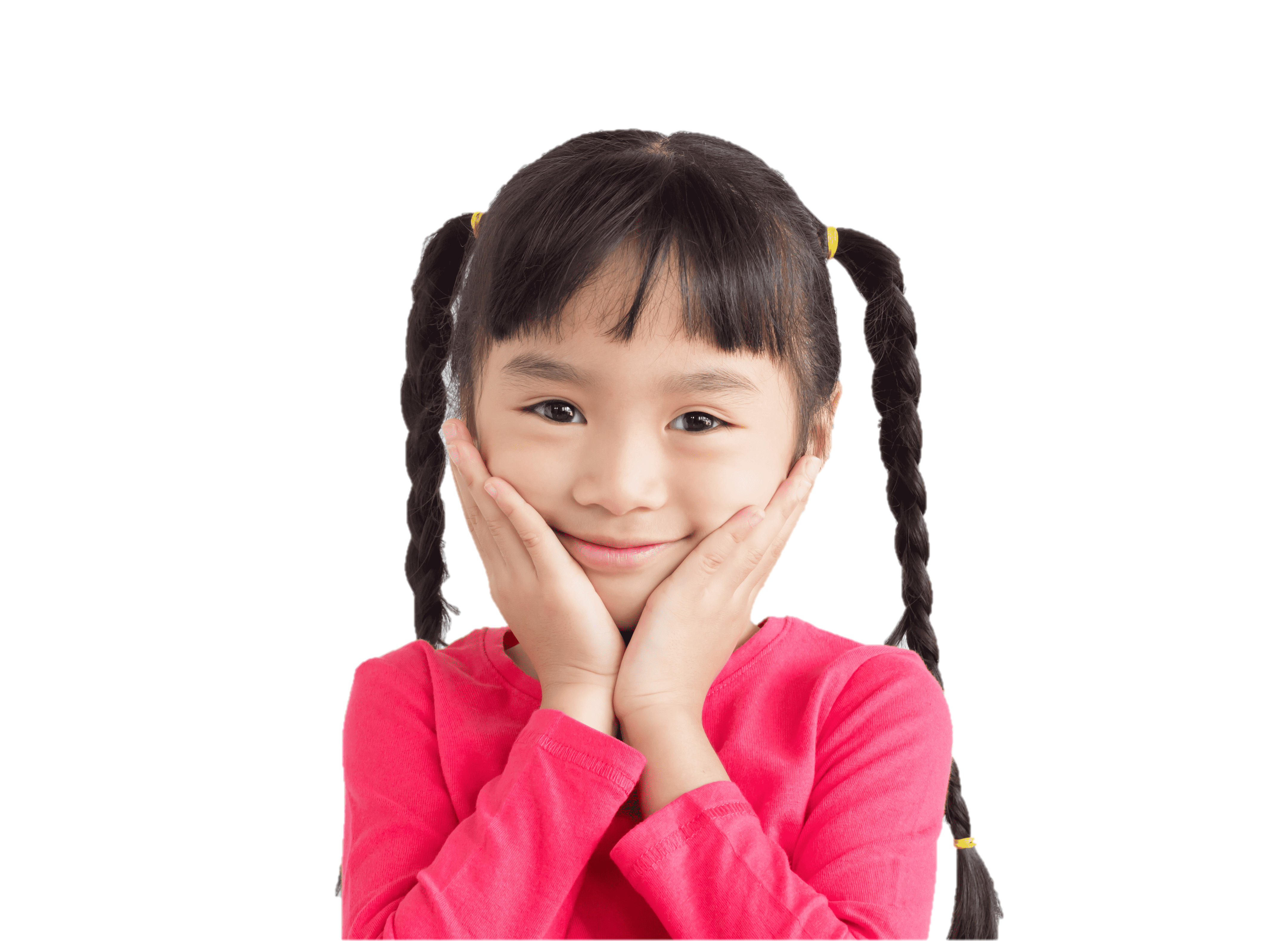 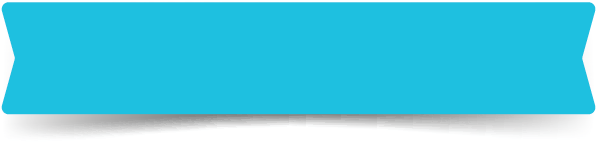 LESSON 1
Period 1
Contents
1
4
Warm-up
Let’s talk.
2
5
Look, listen and repeat.
Fun corner and wrap-up
3
Listen, point and say.
1
Warm-up
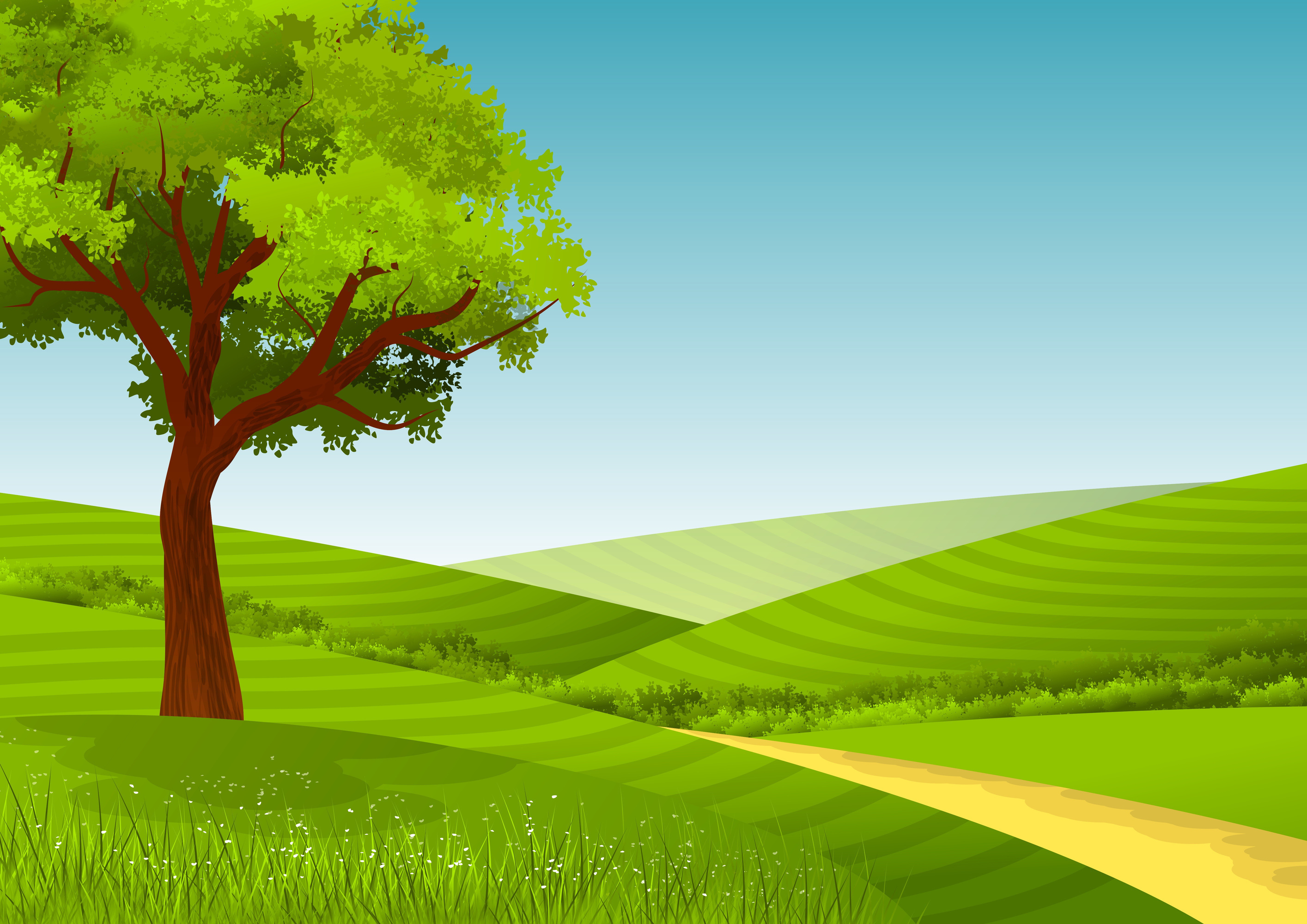 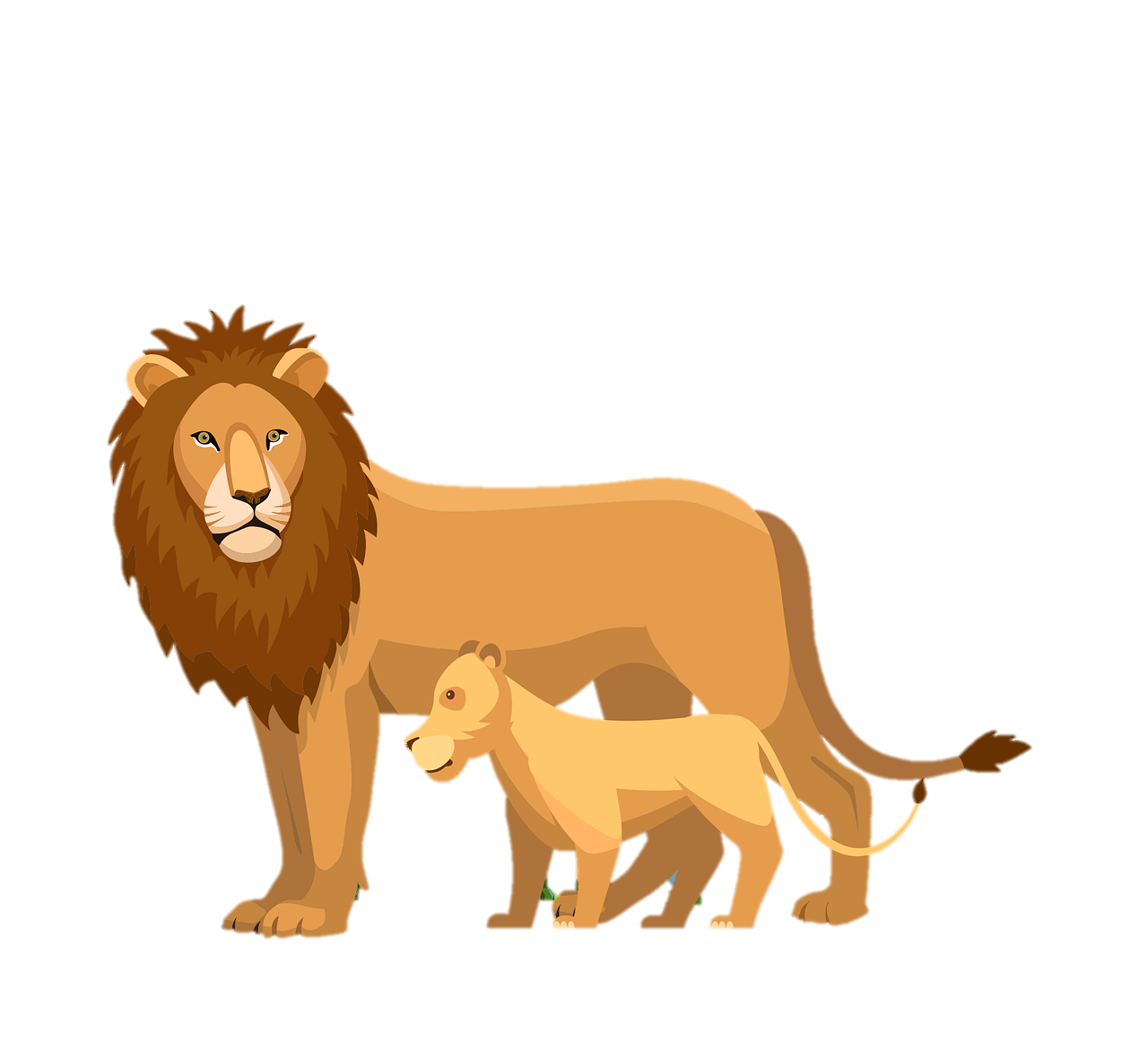 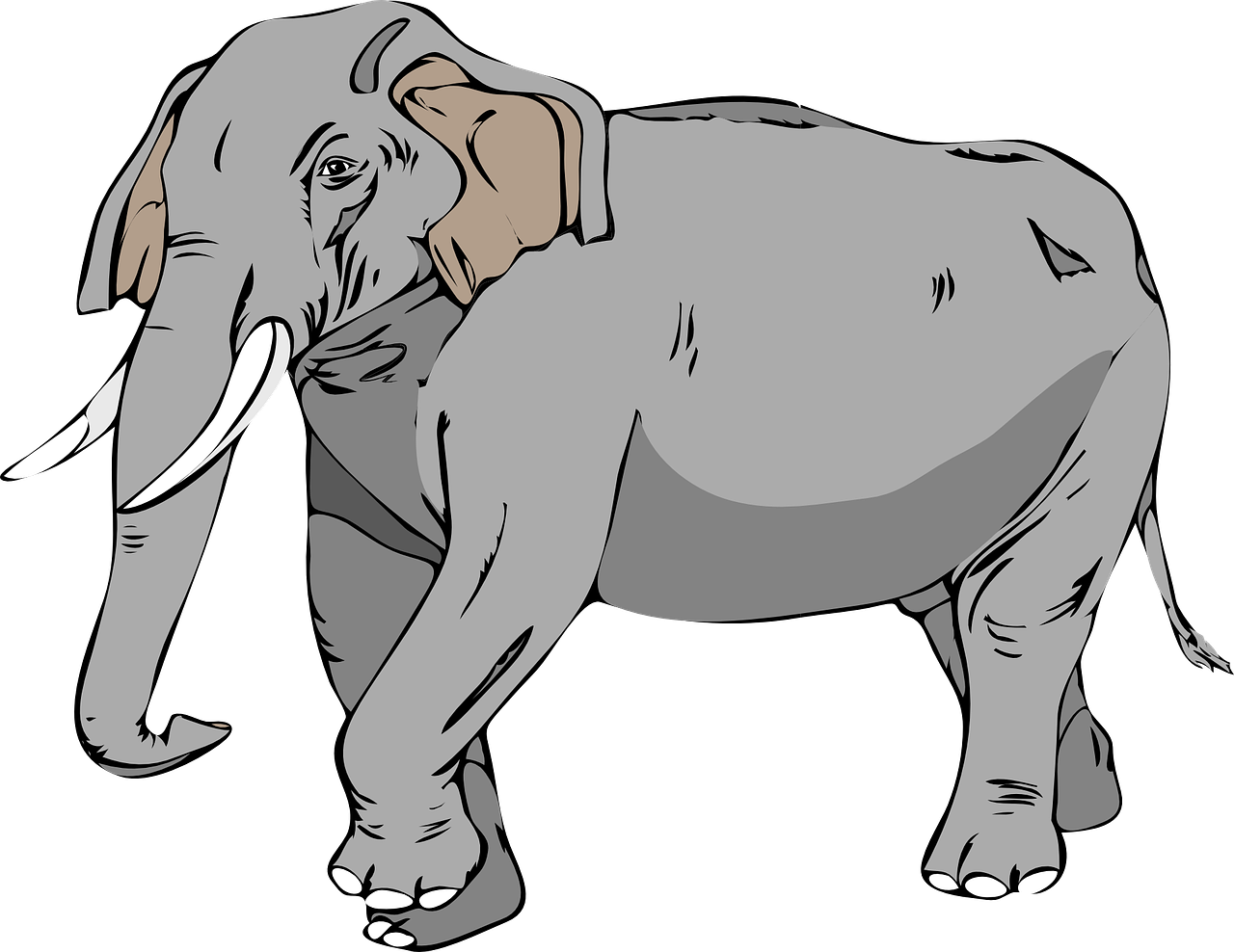 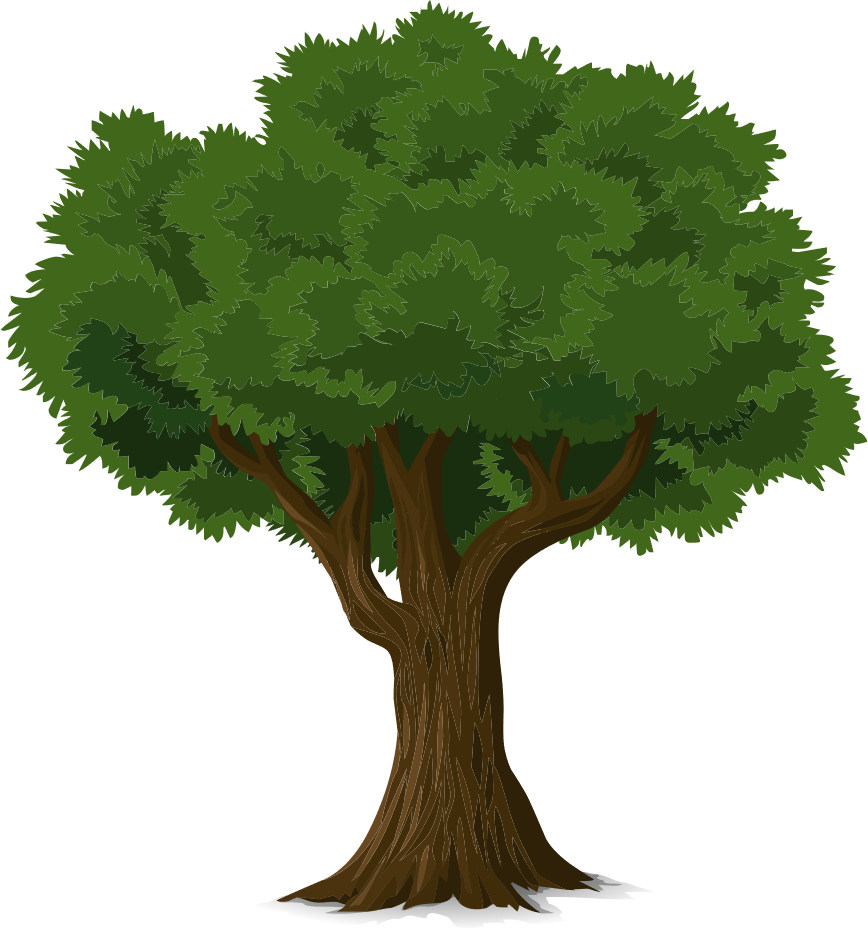 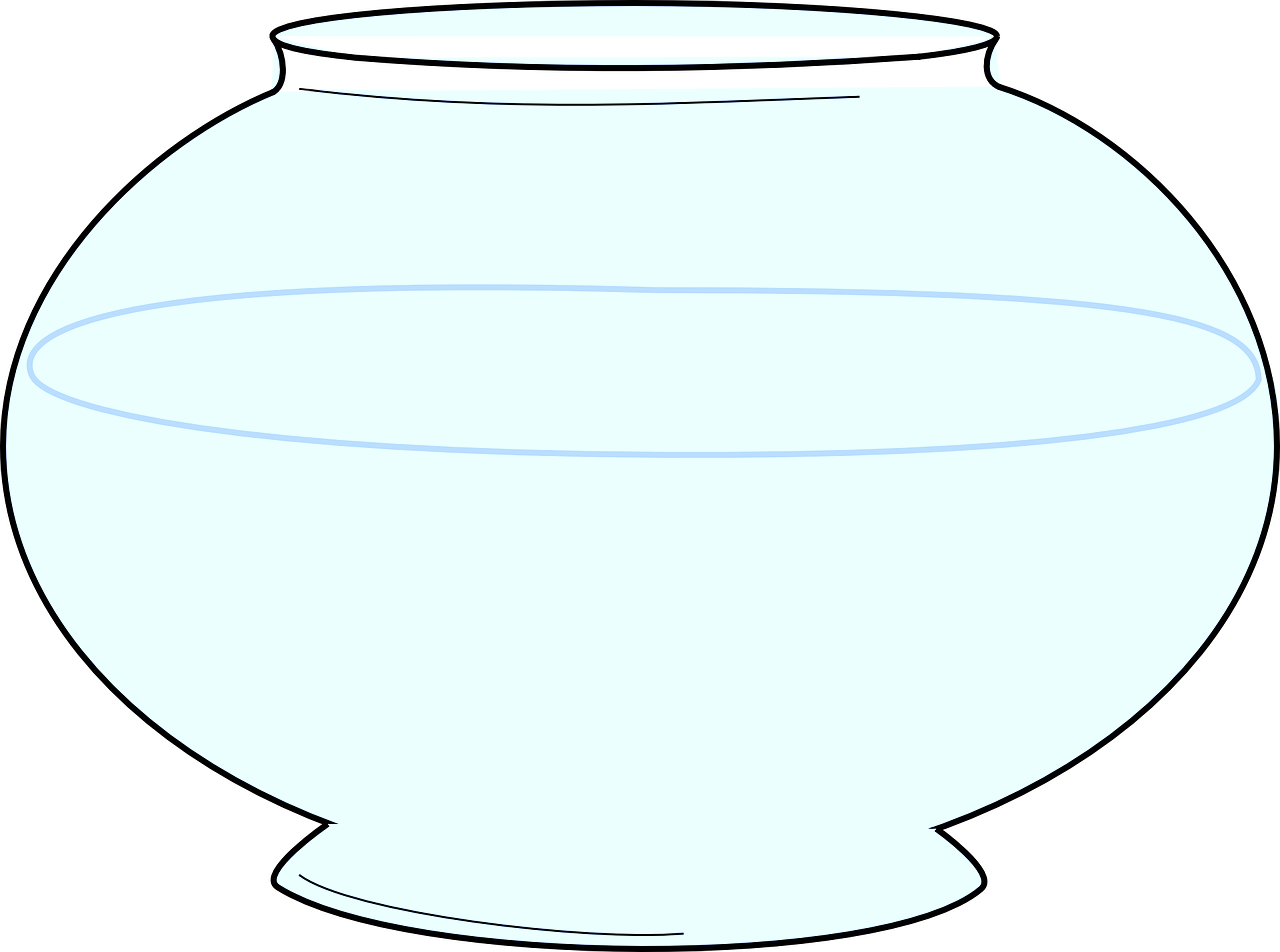 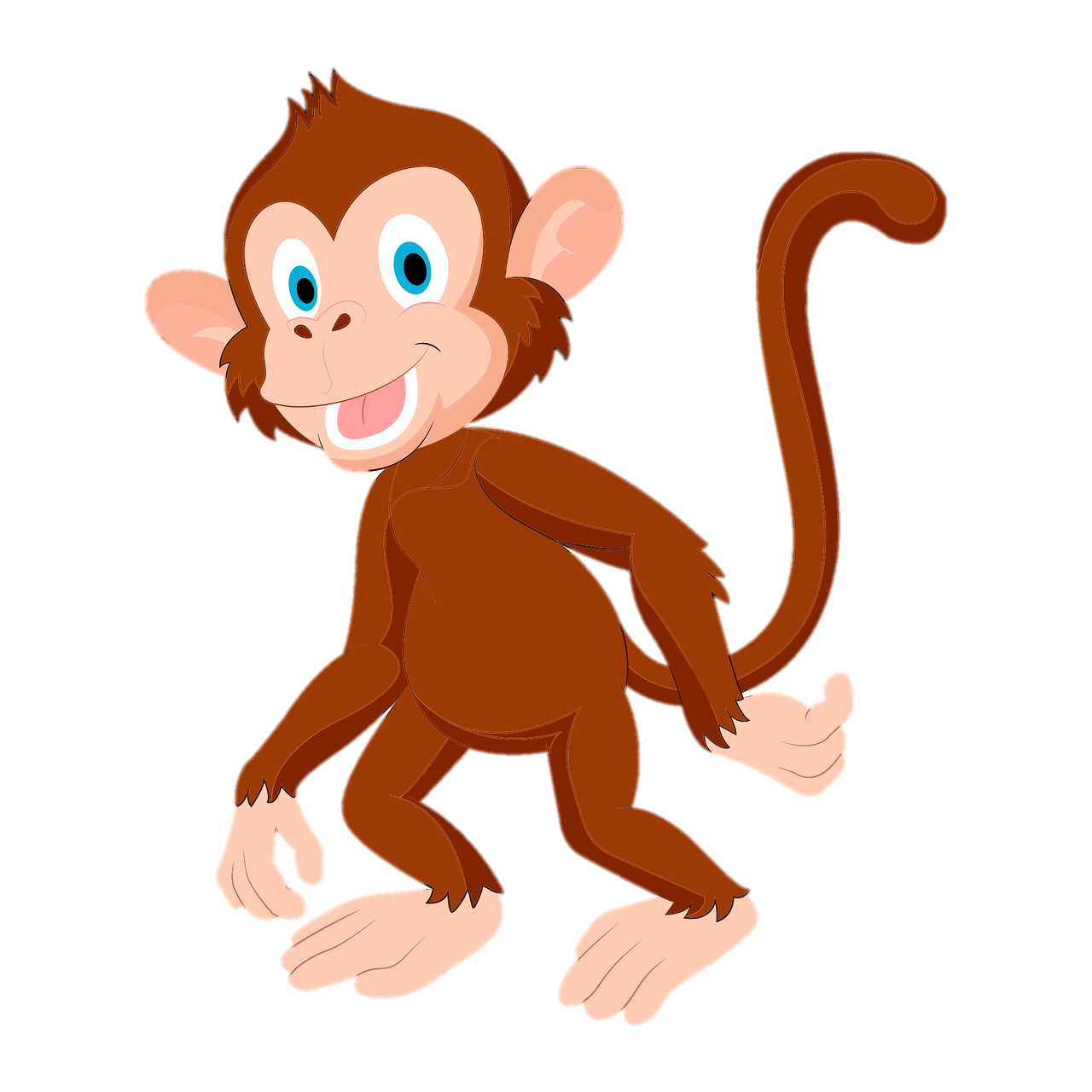 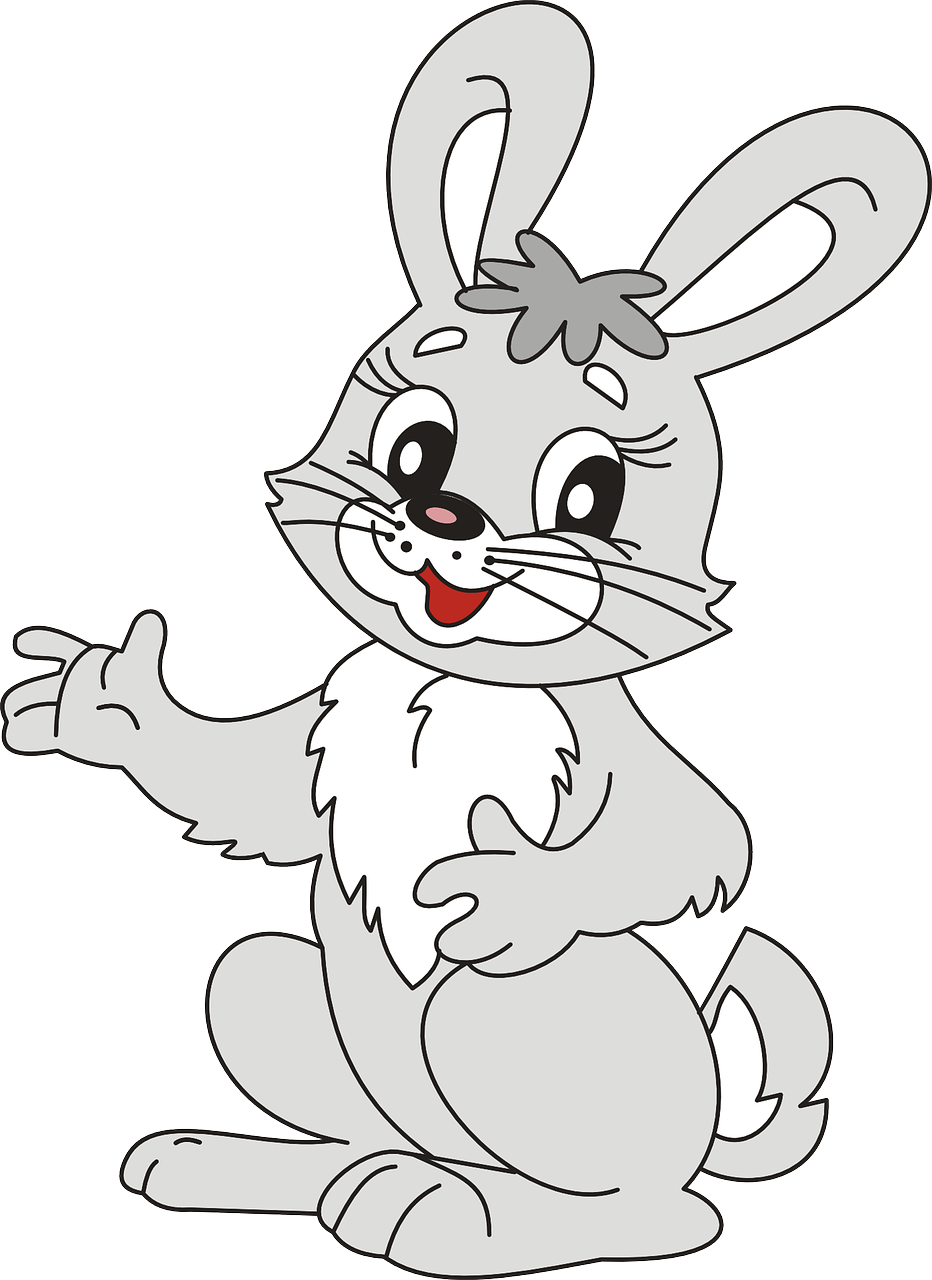 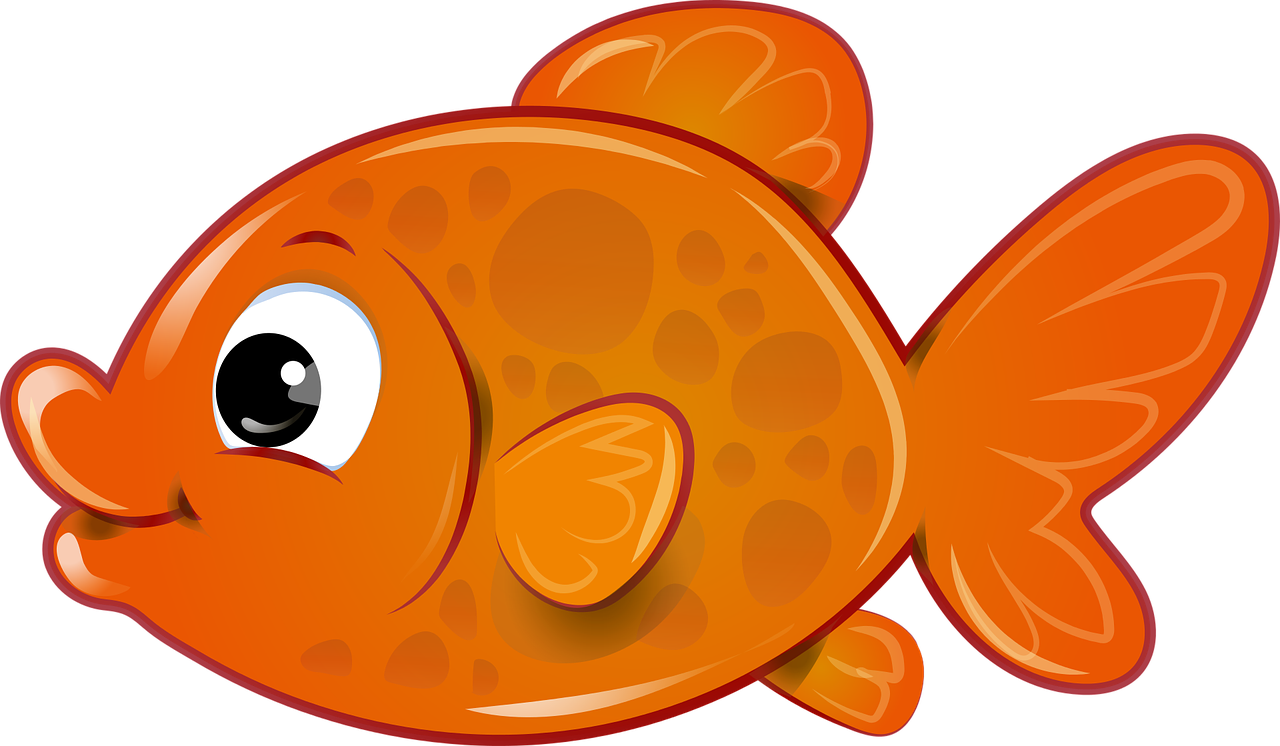 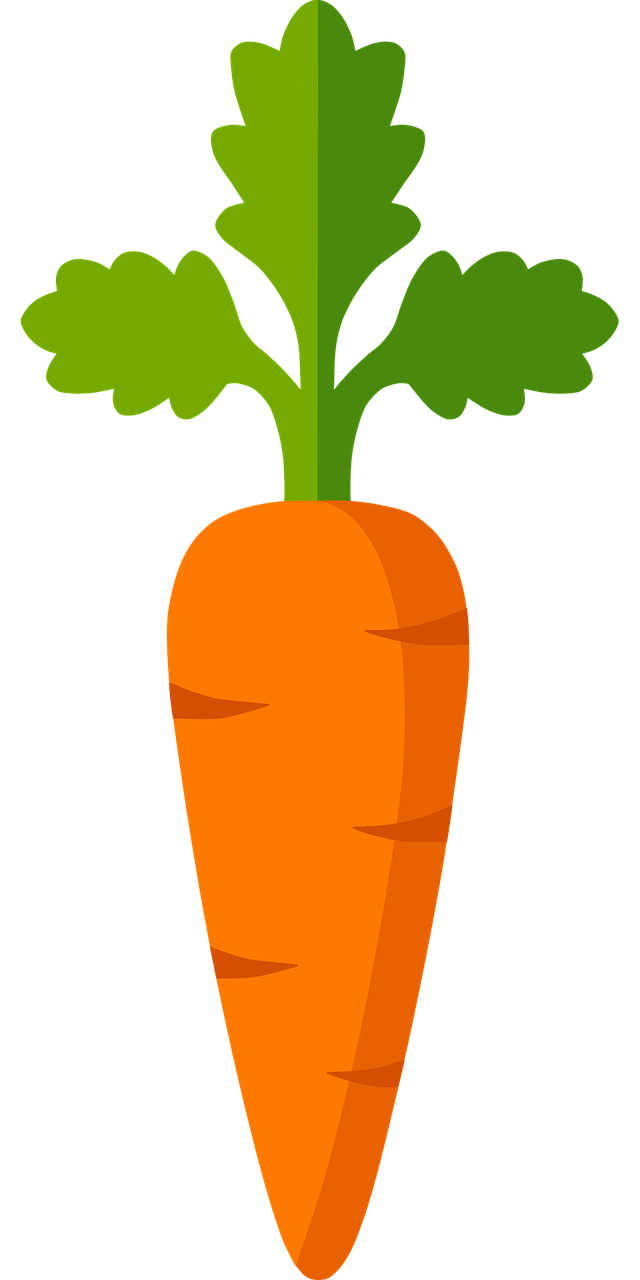 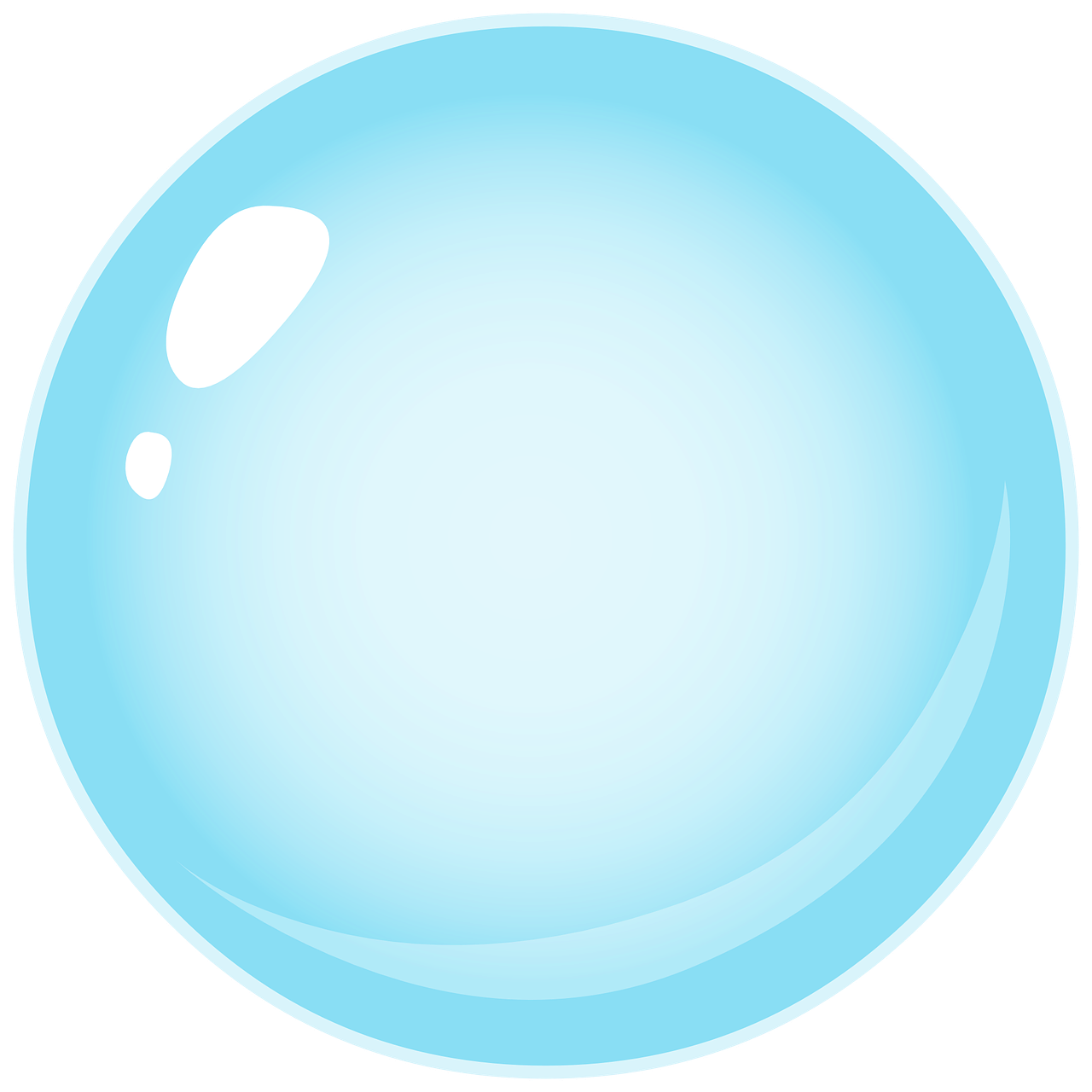 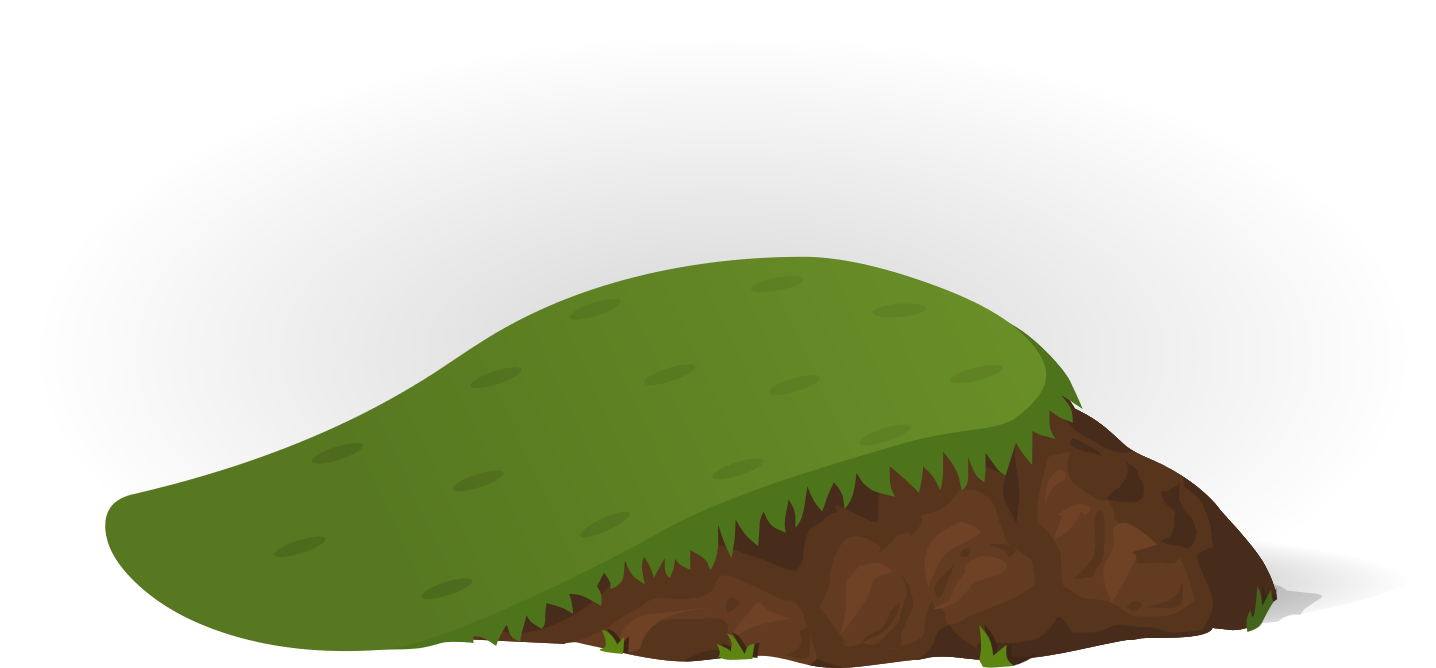 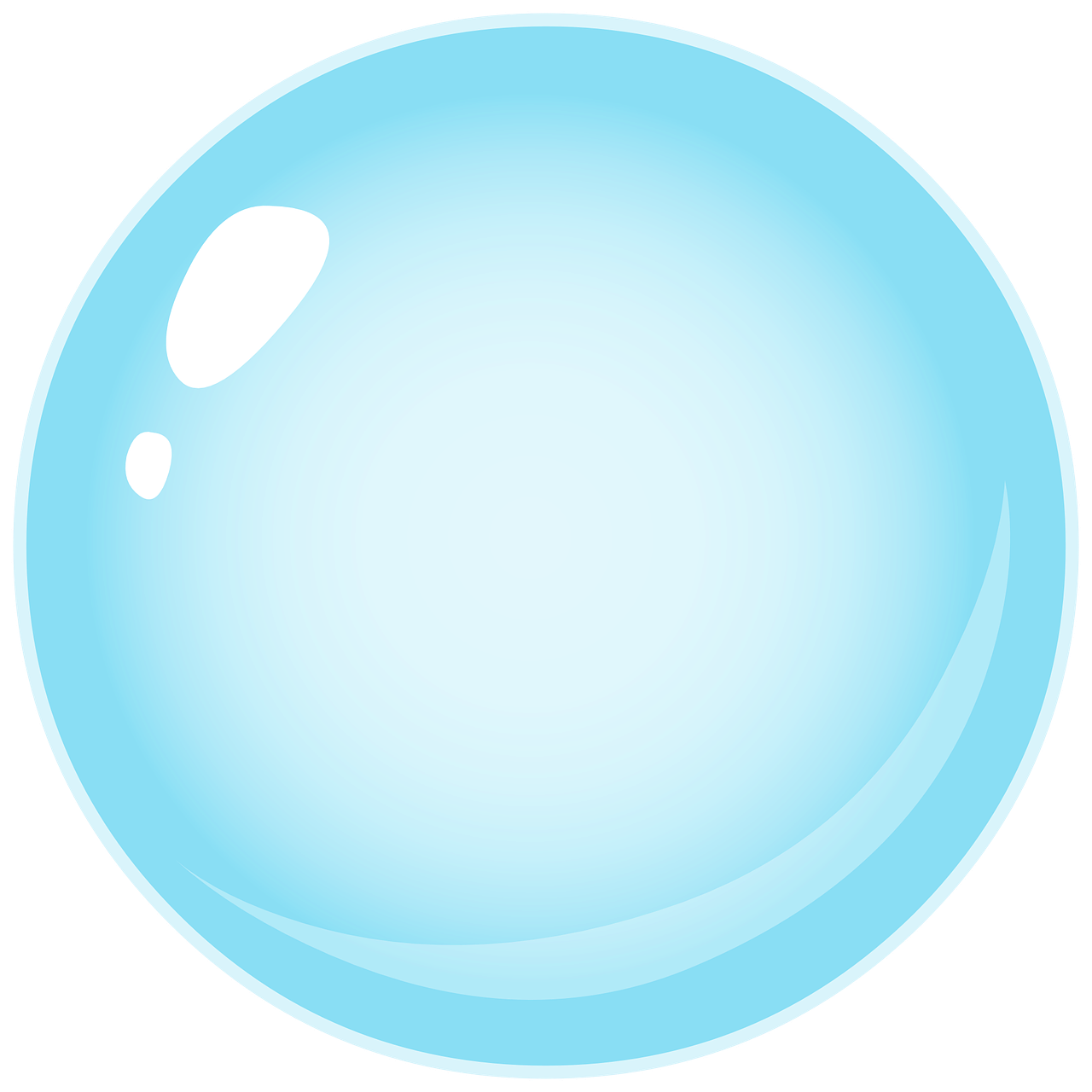 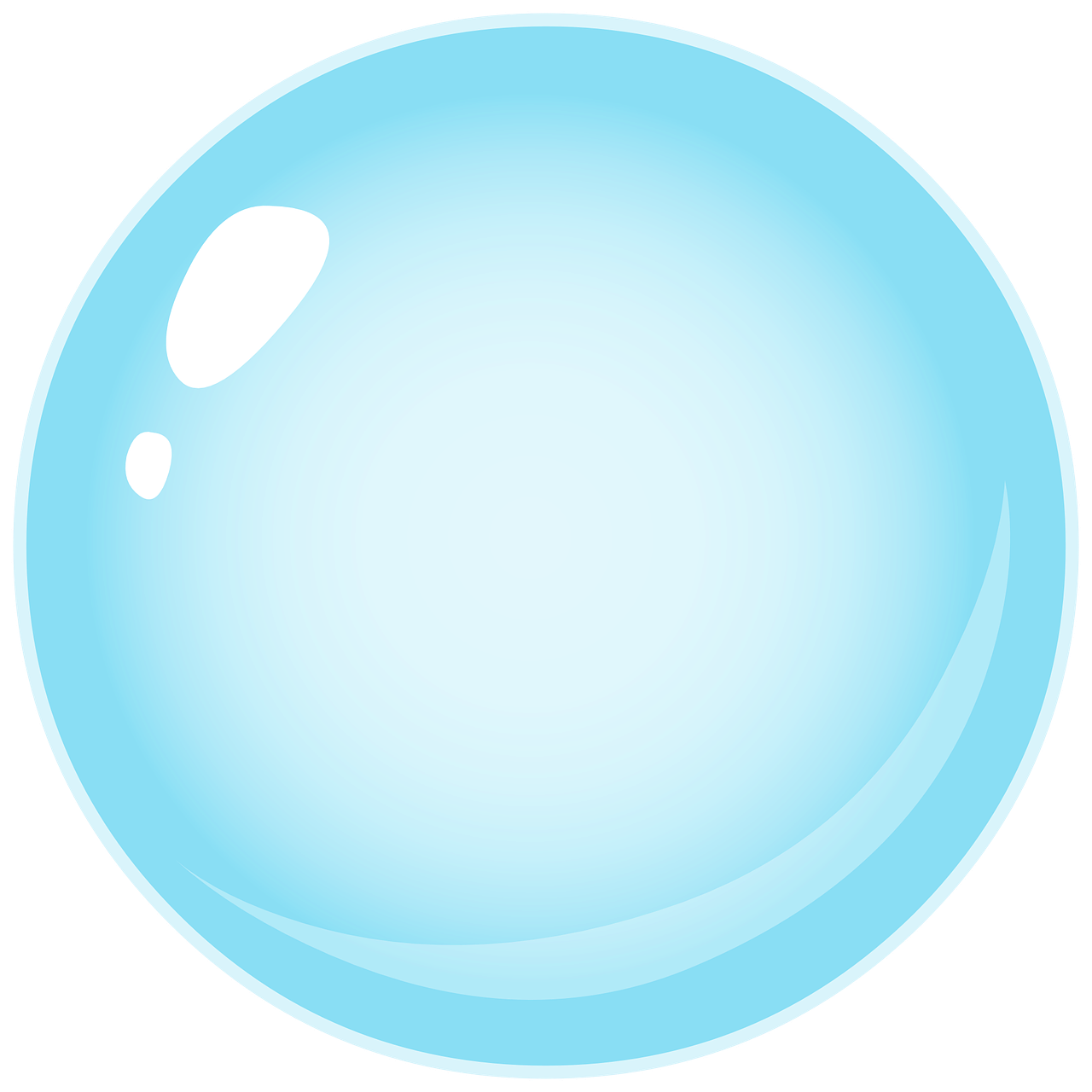 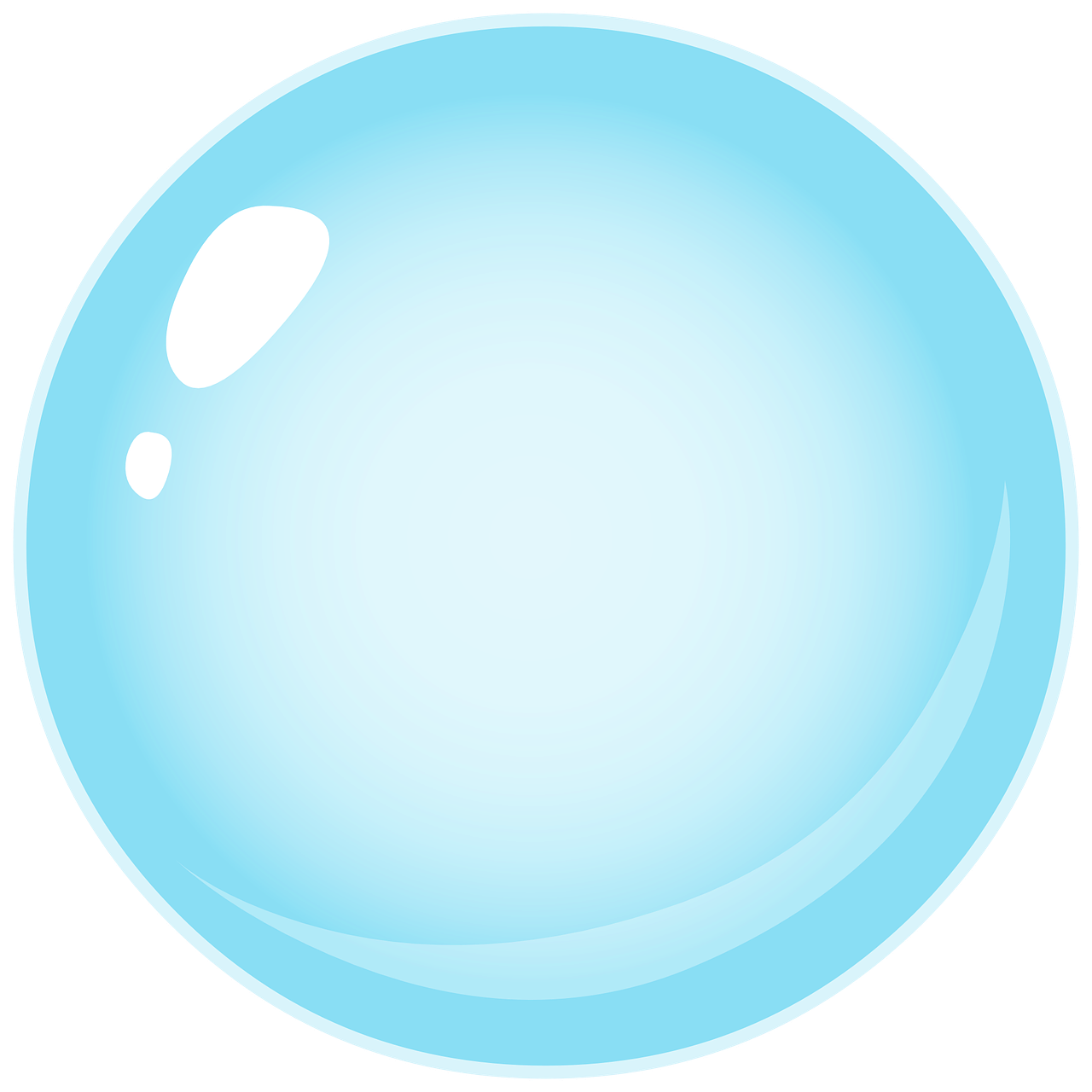 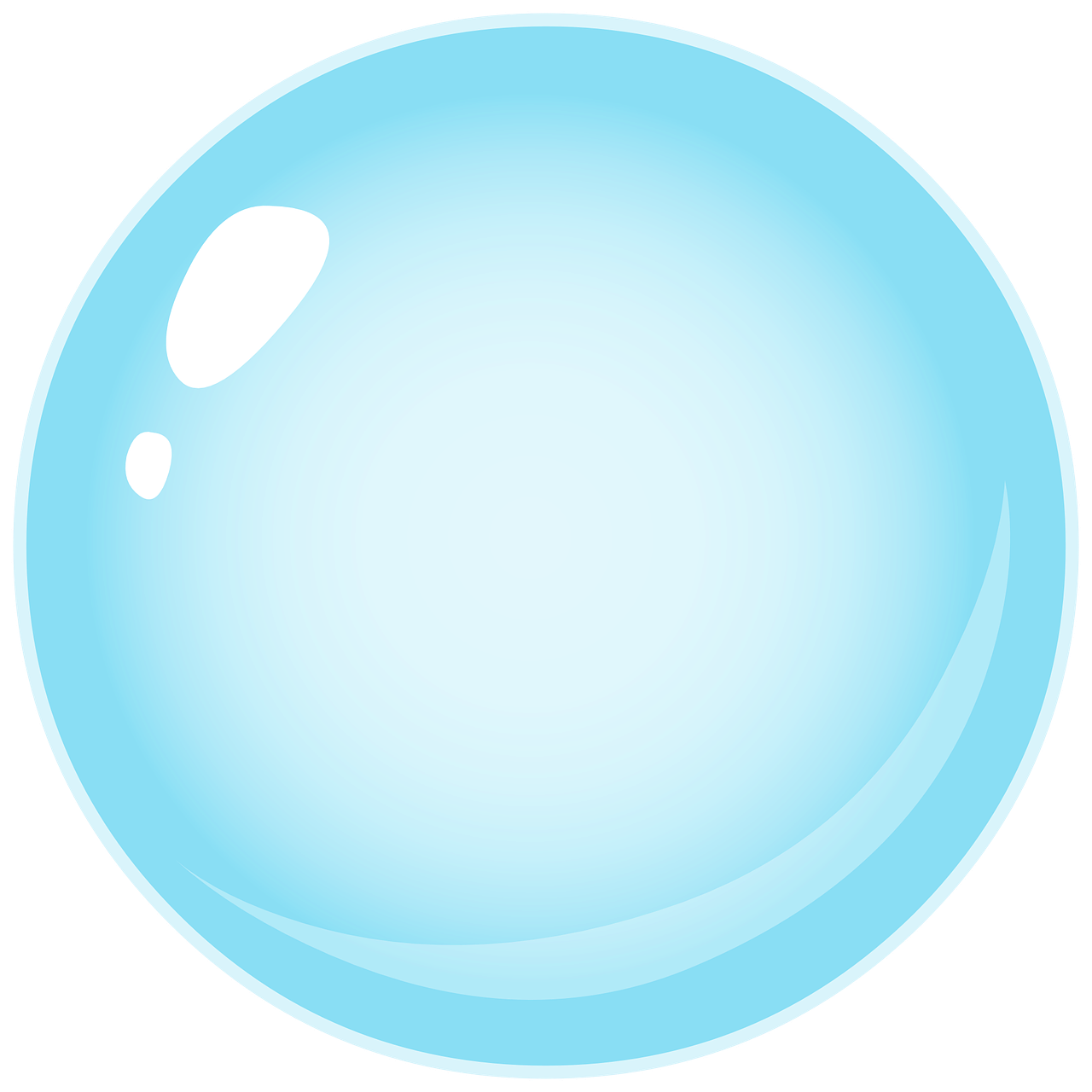 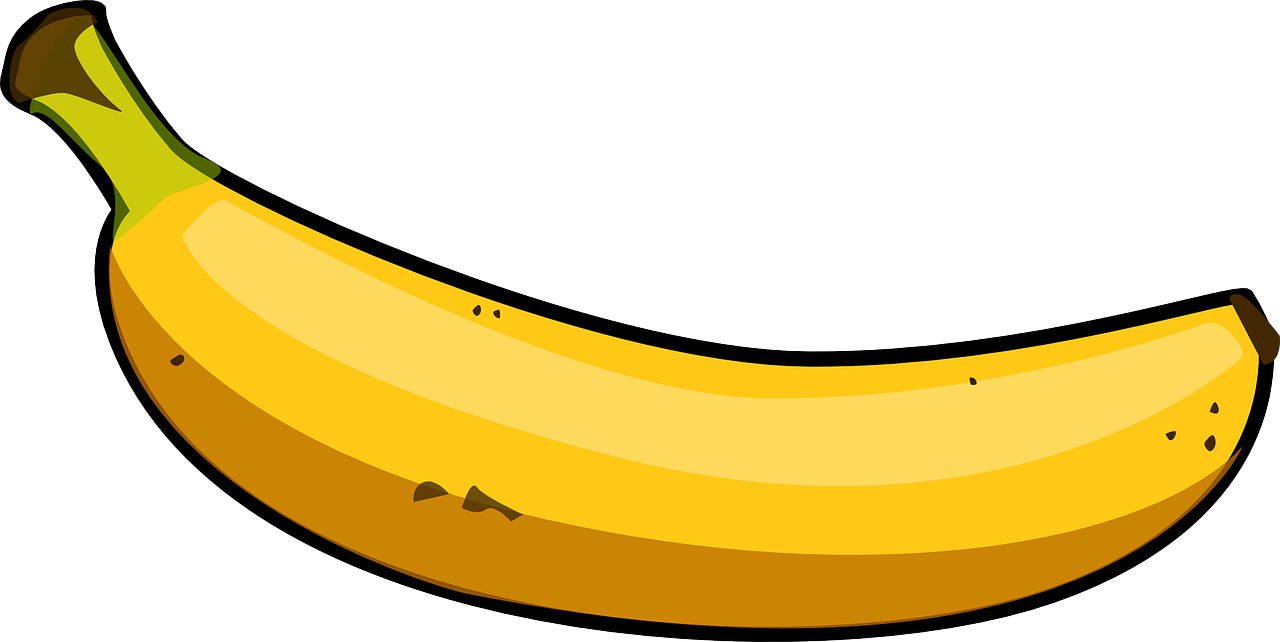 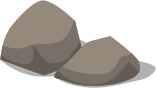 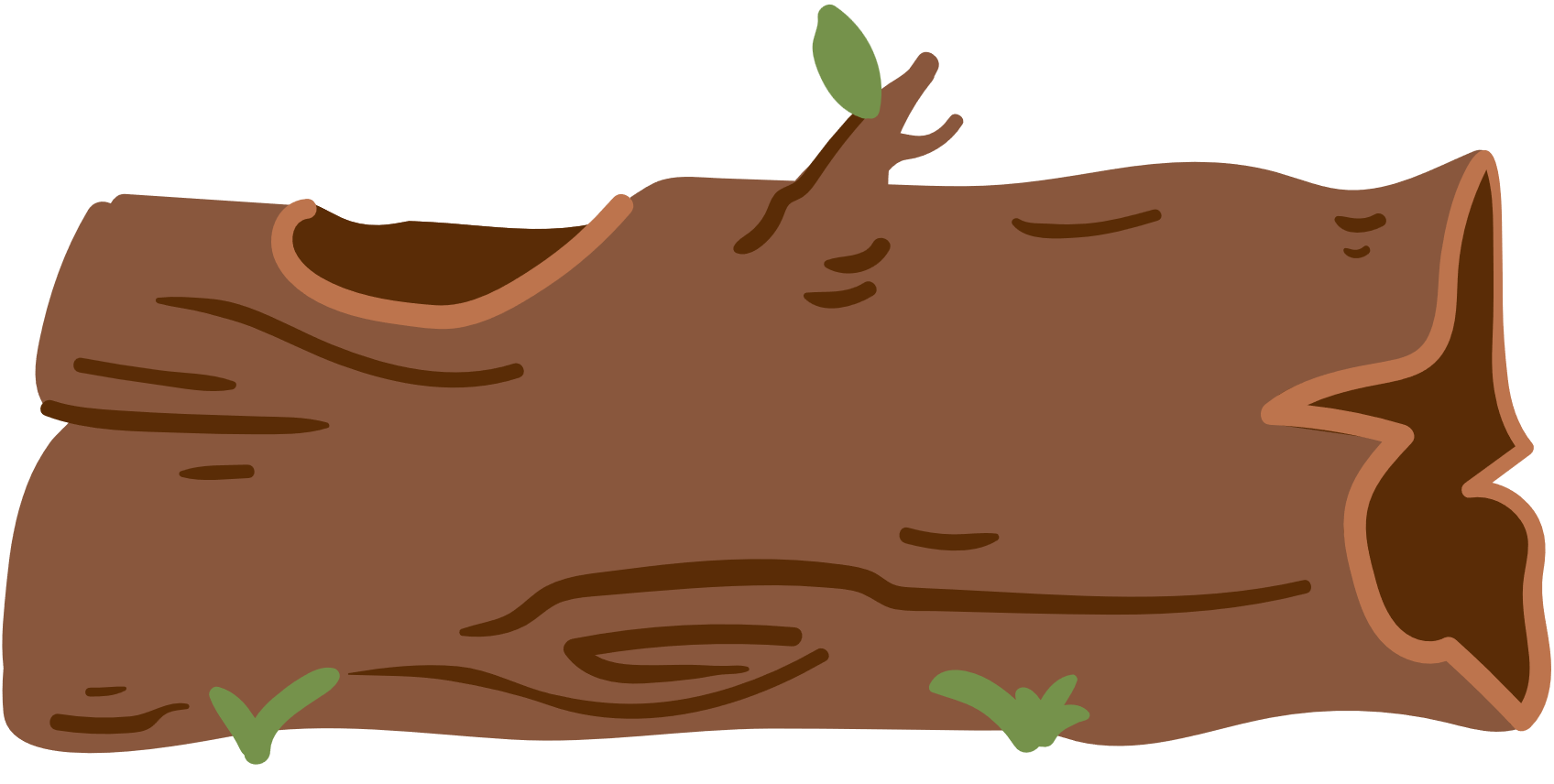 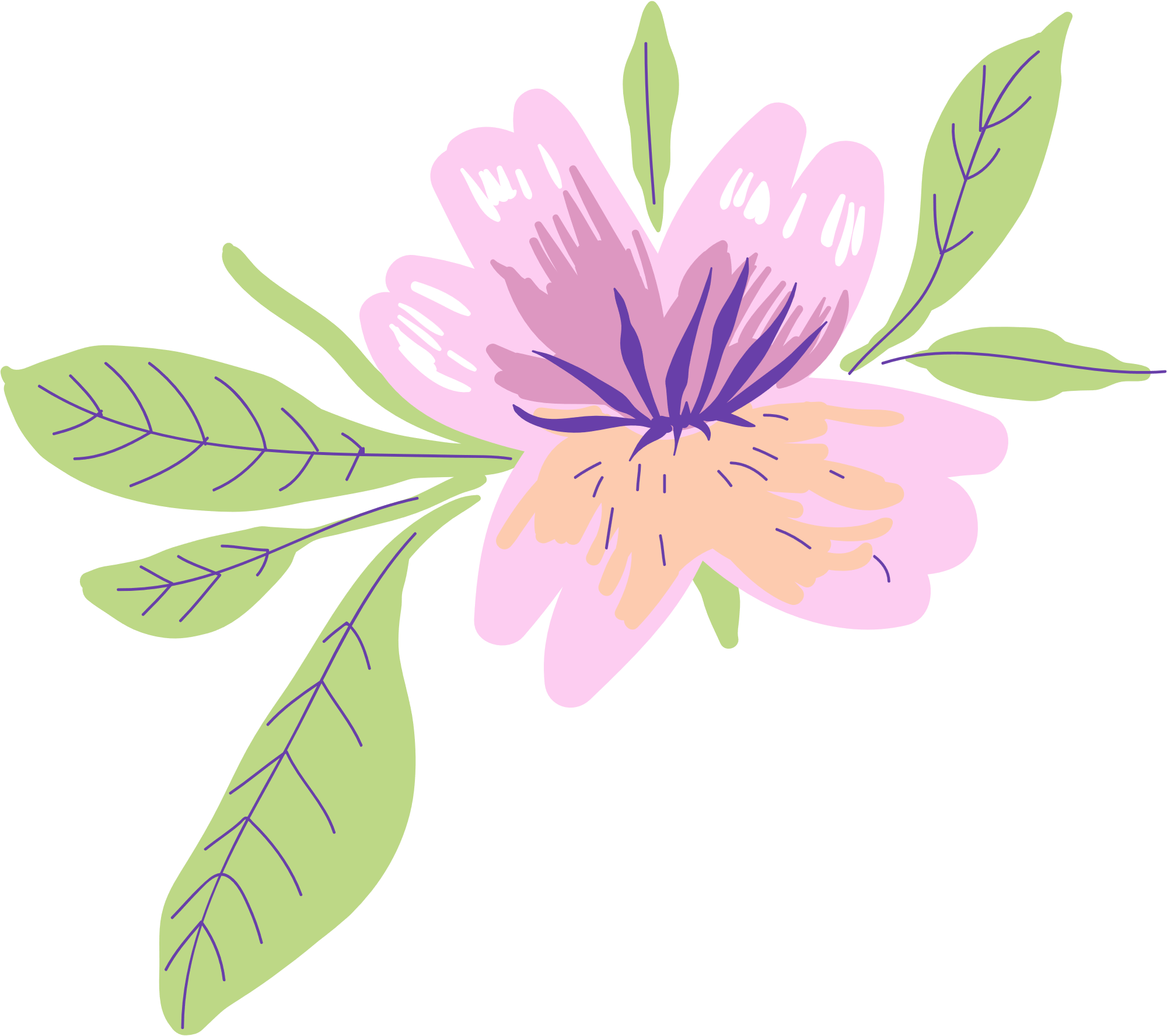 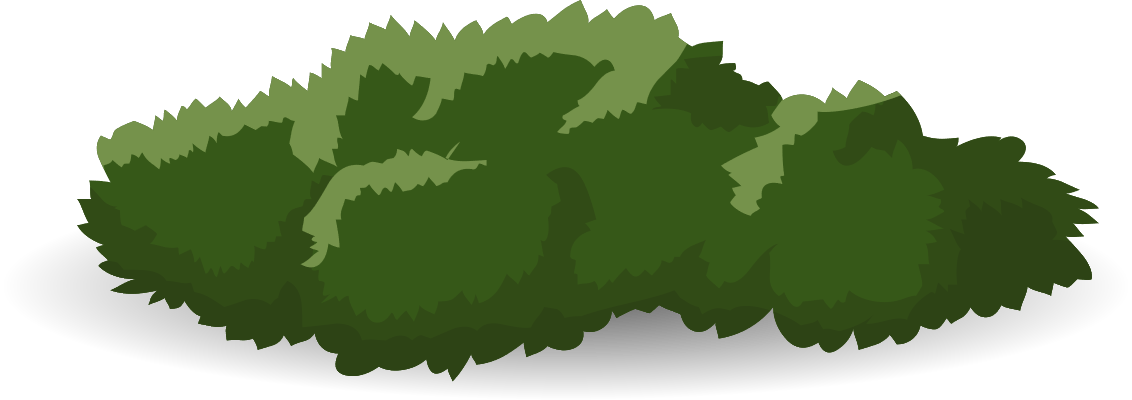 [Speaker Notes: Game: Animal and body parts
Step 1: Review the names of 5 animals 
Step 2: Teacher gives a question (combined with descriptive gestures): Which animal has ...?
Step 3: Asks pupils to answer which animal is it.]
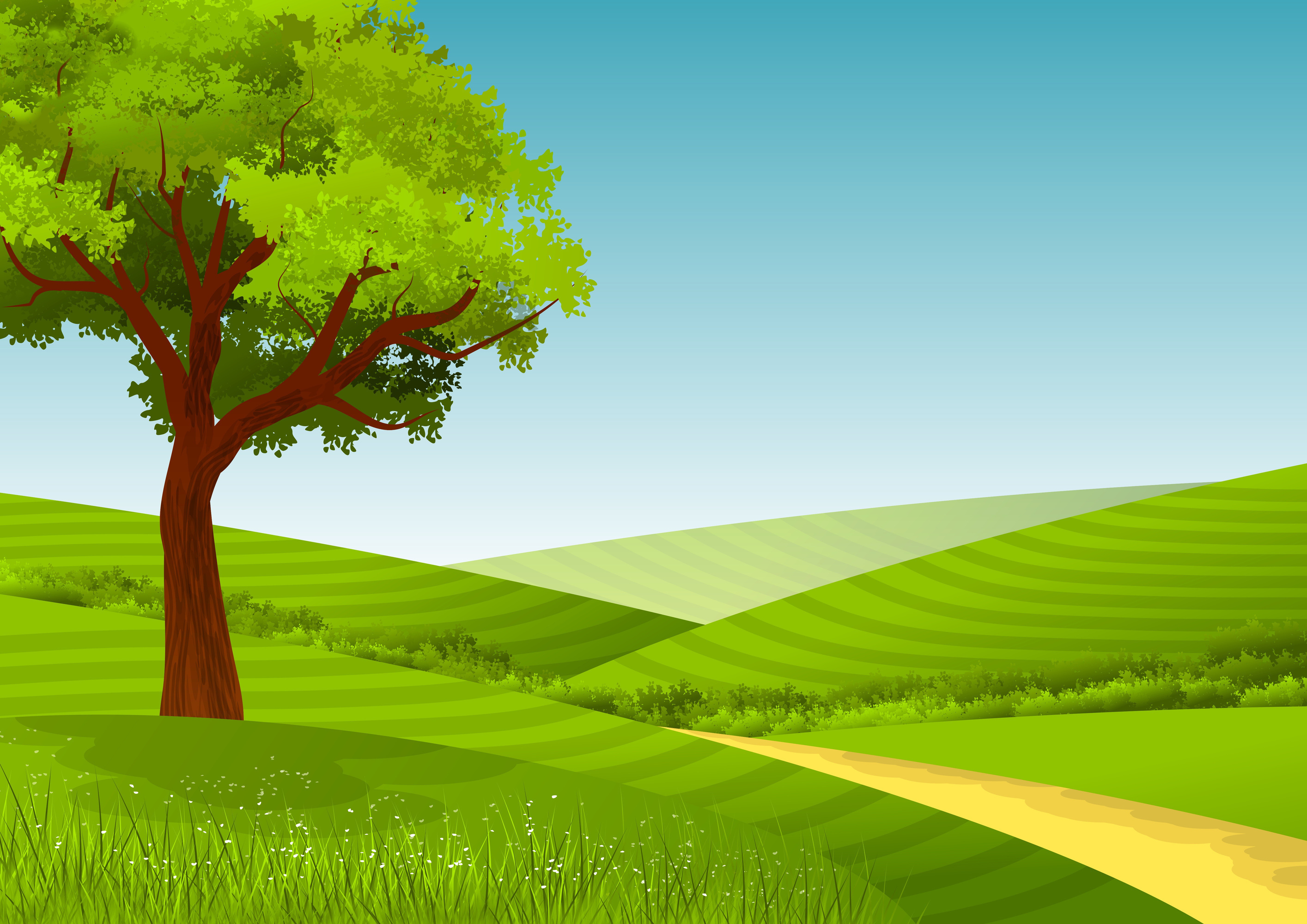 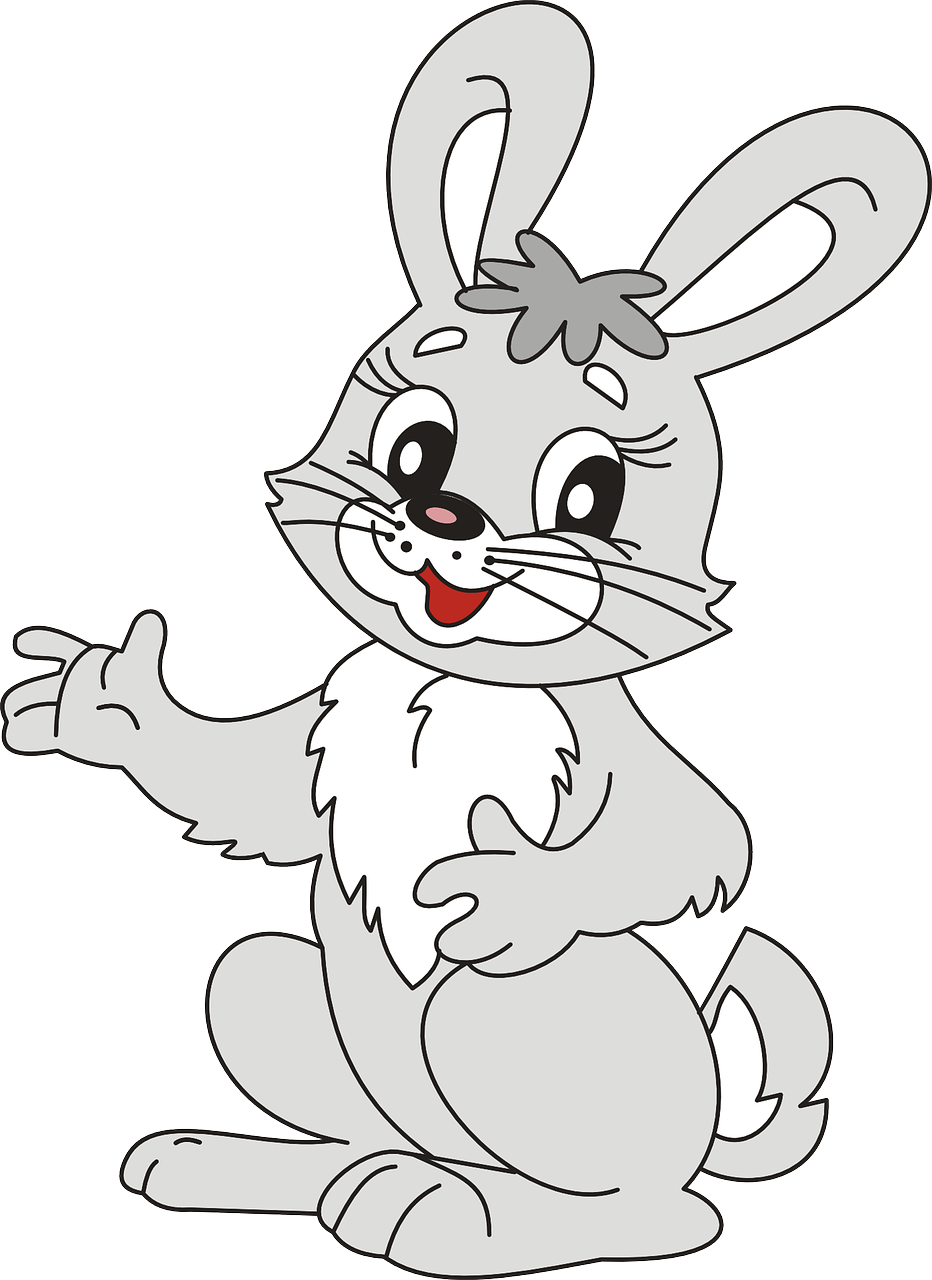 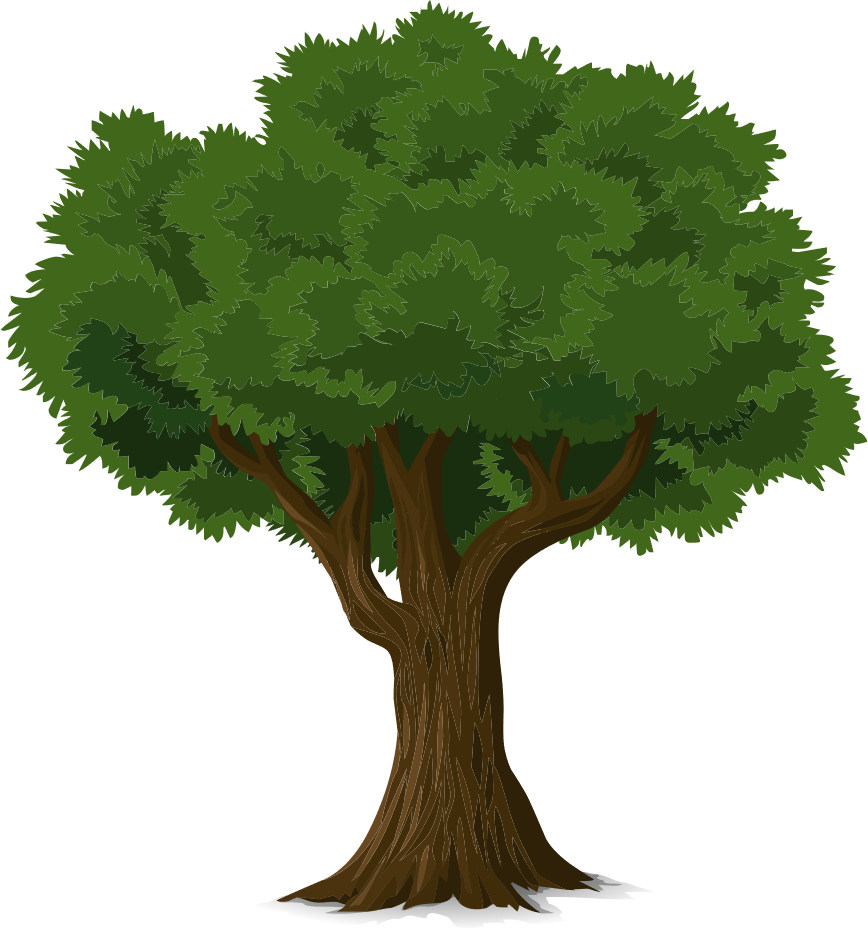 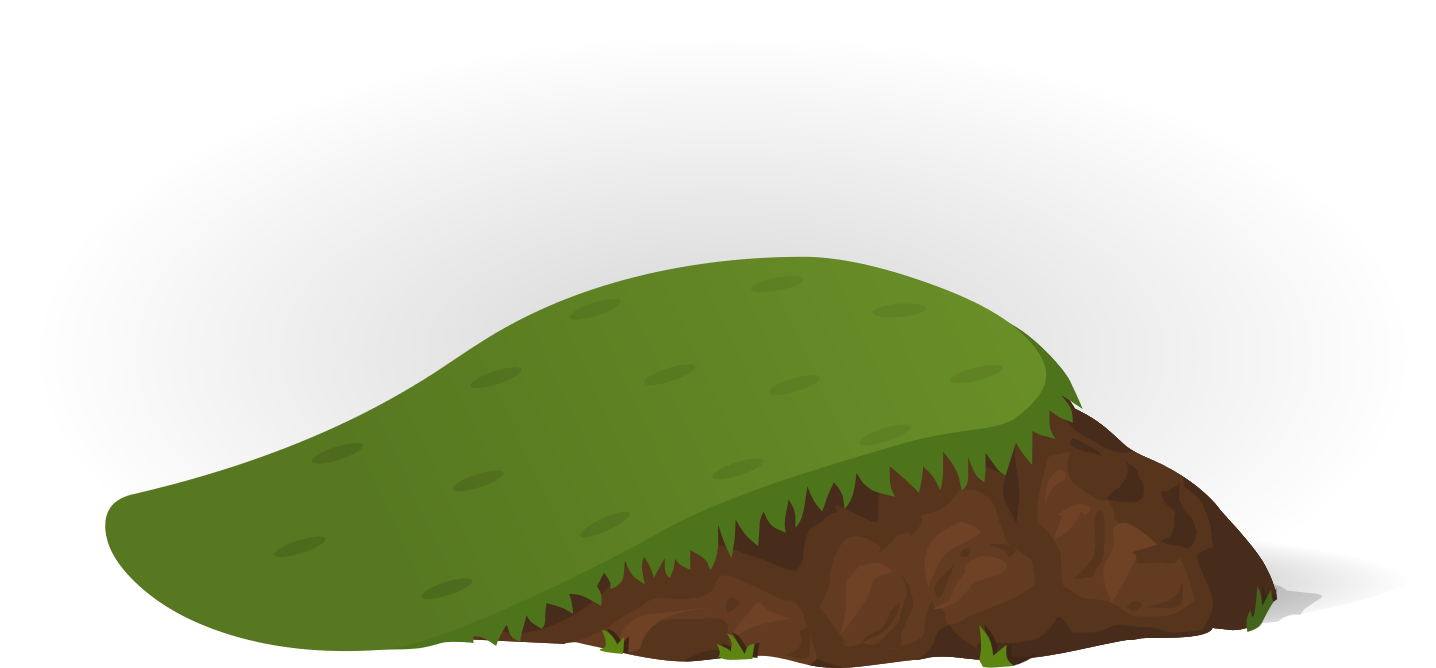 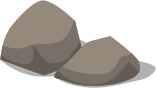 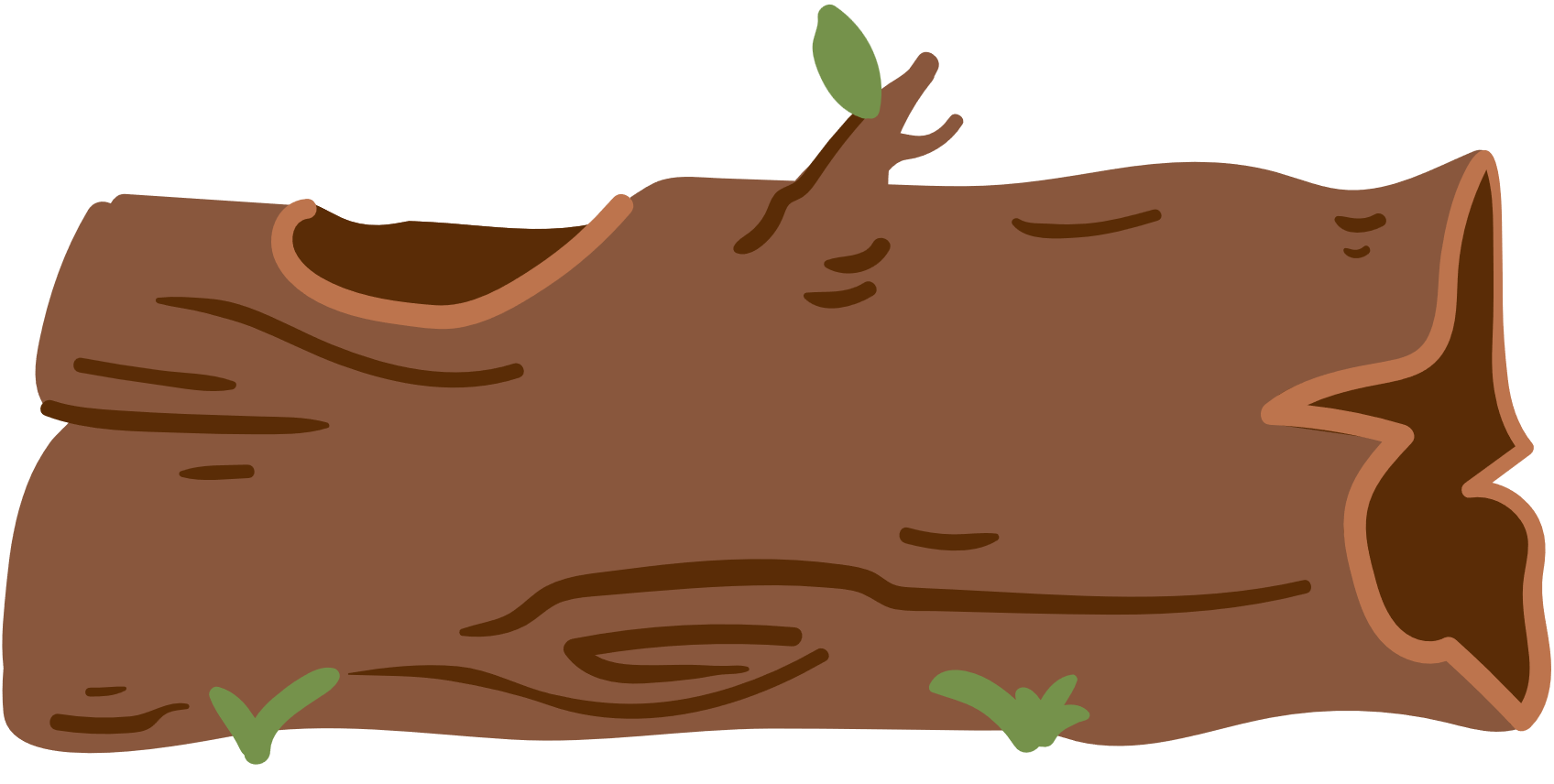 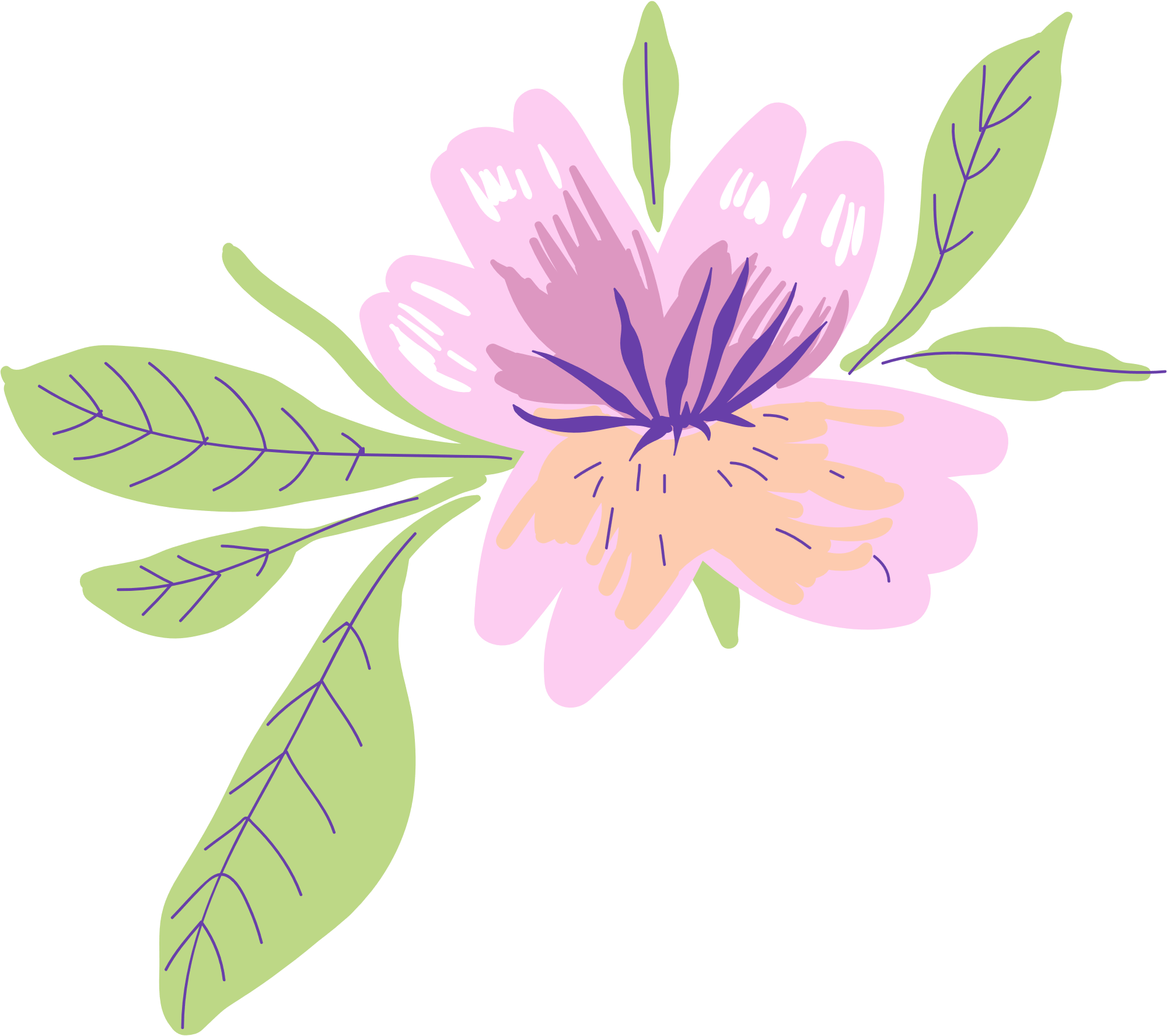 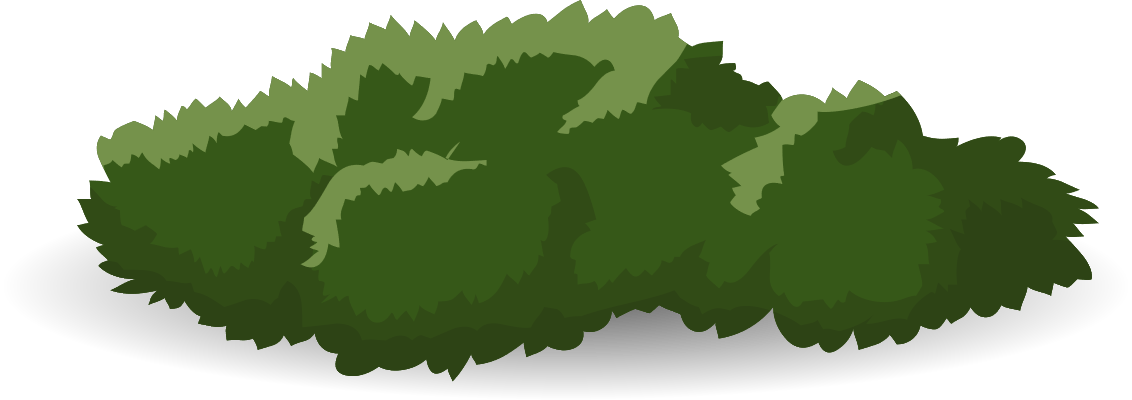 [Speaker Notes: Which animal has long ears?
Rabbit – ear.

A rabbit has long ears.]
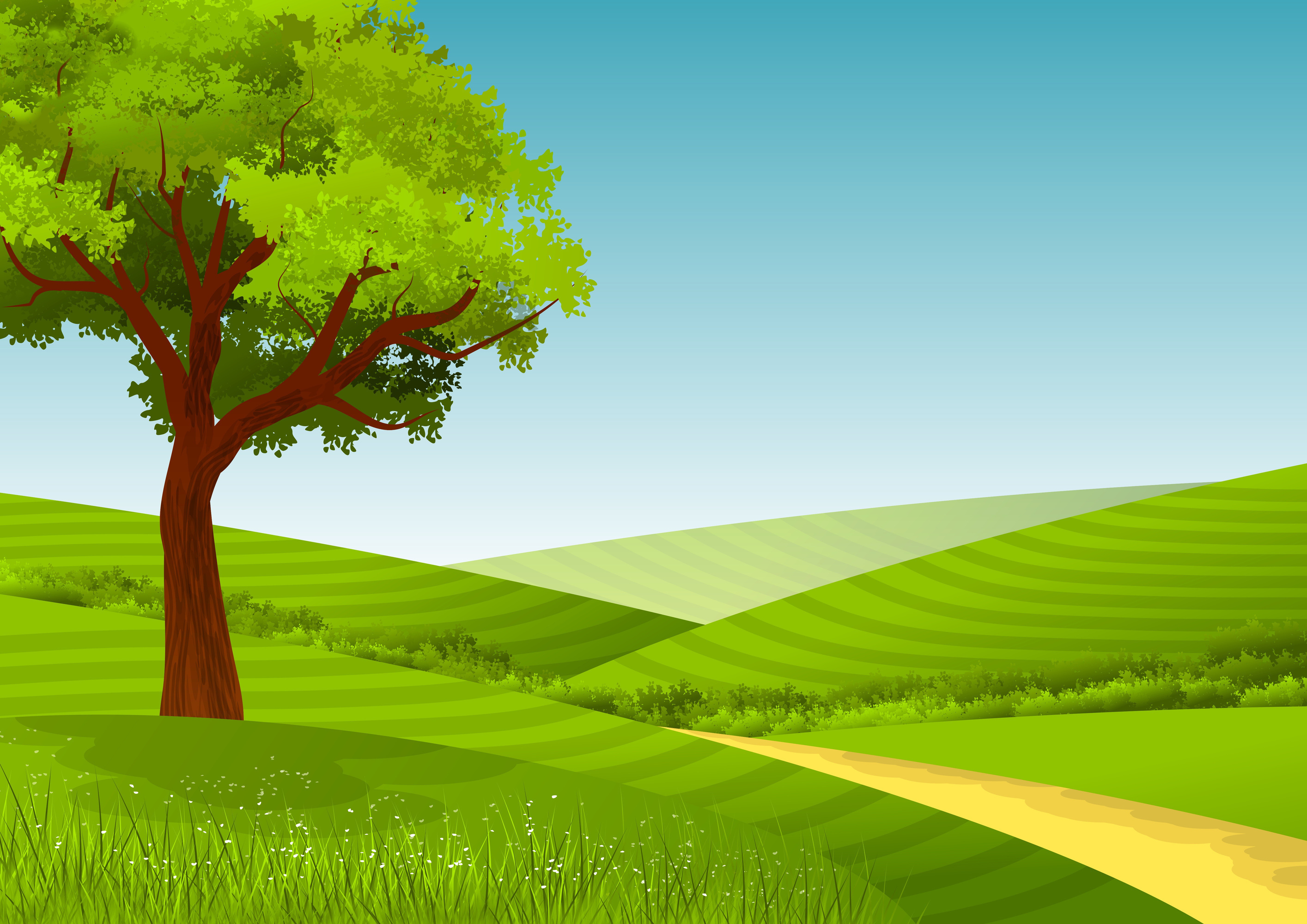 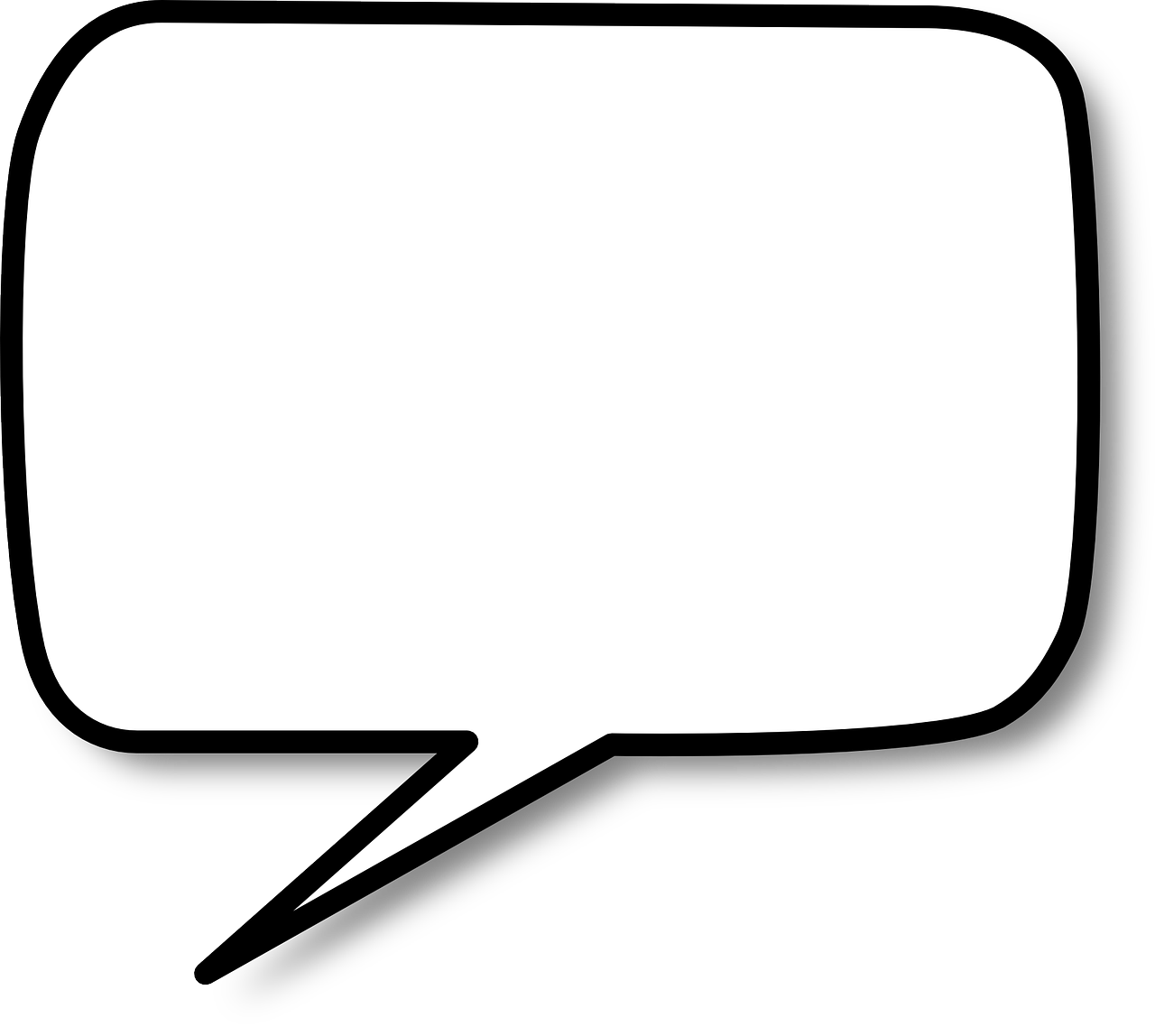 ears
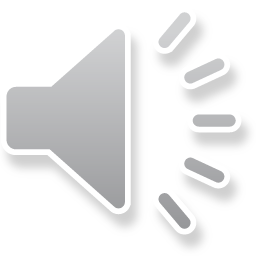 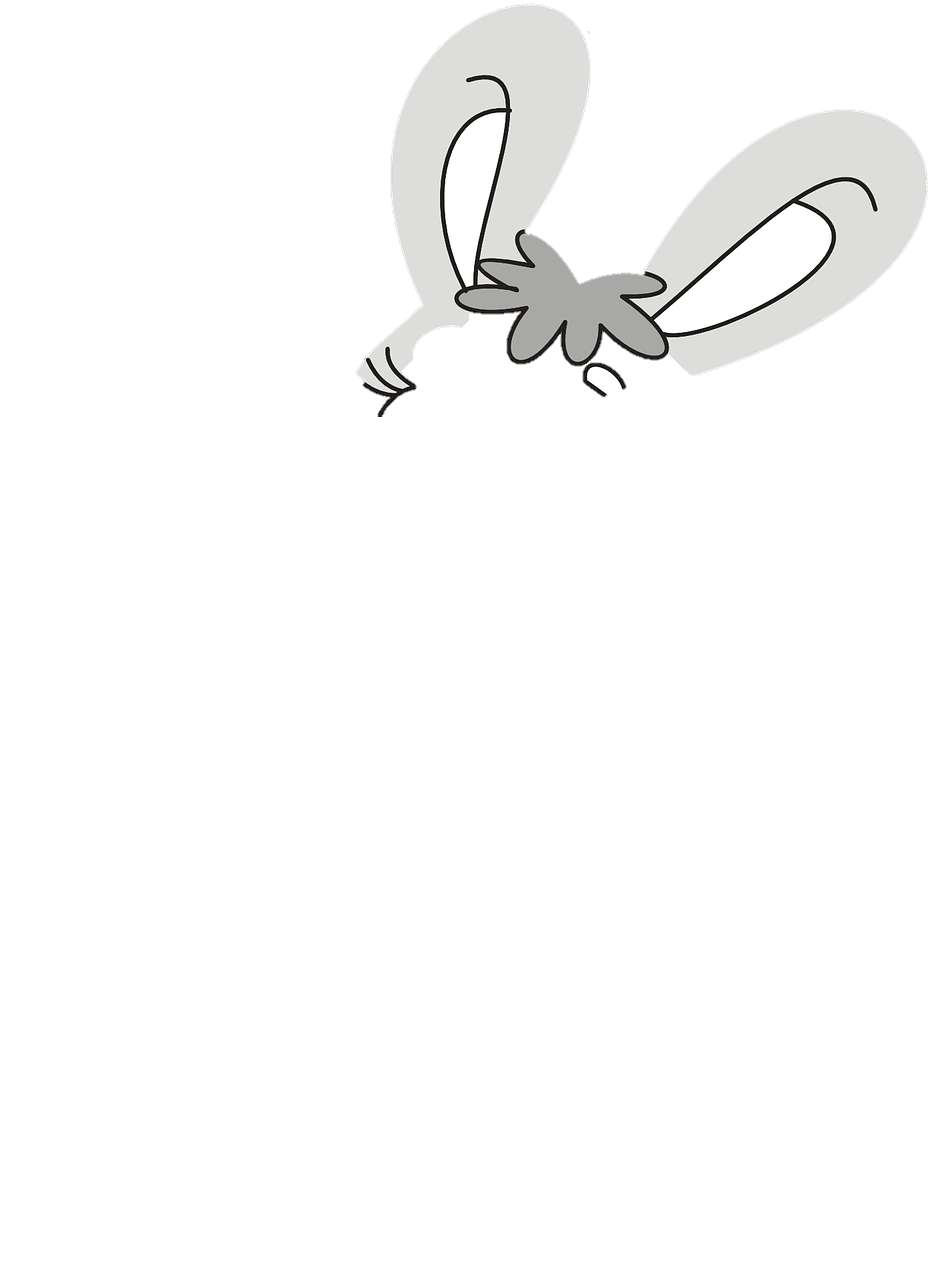 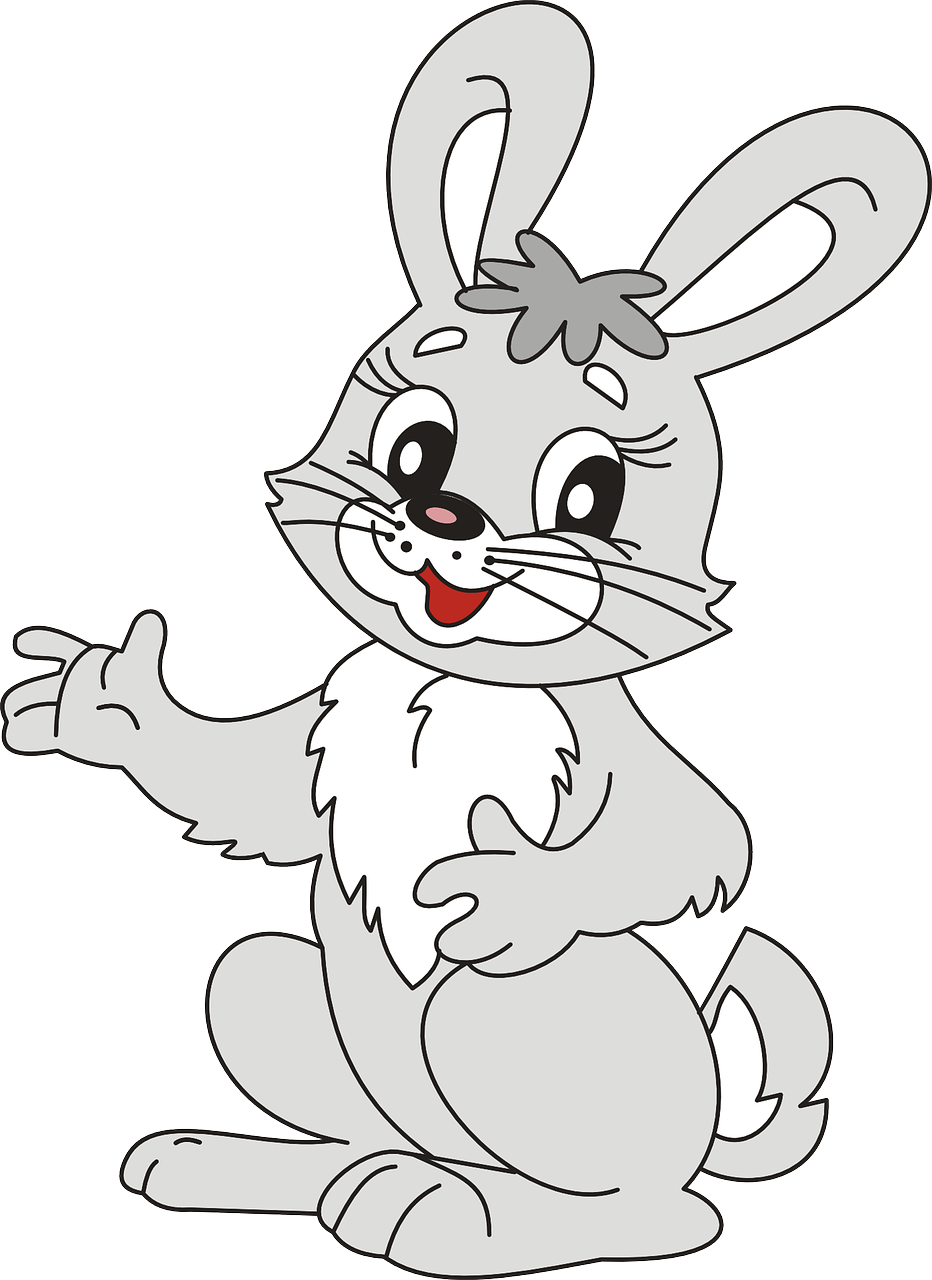 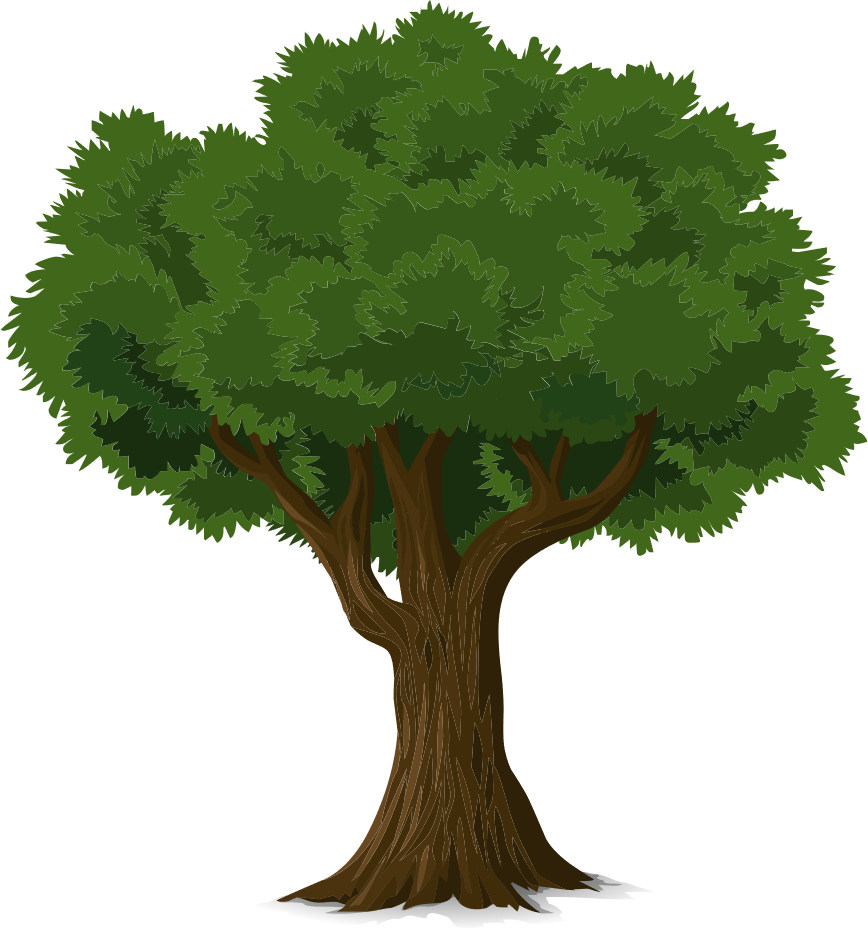 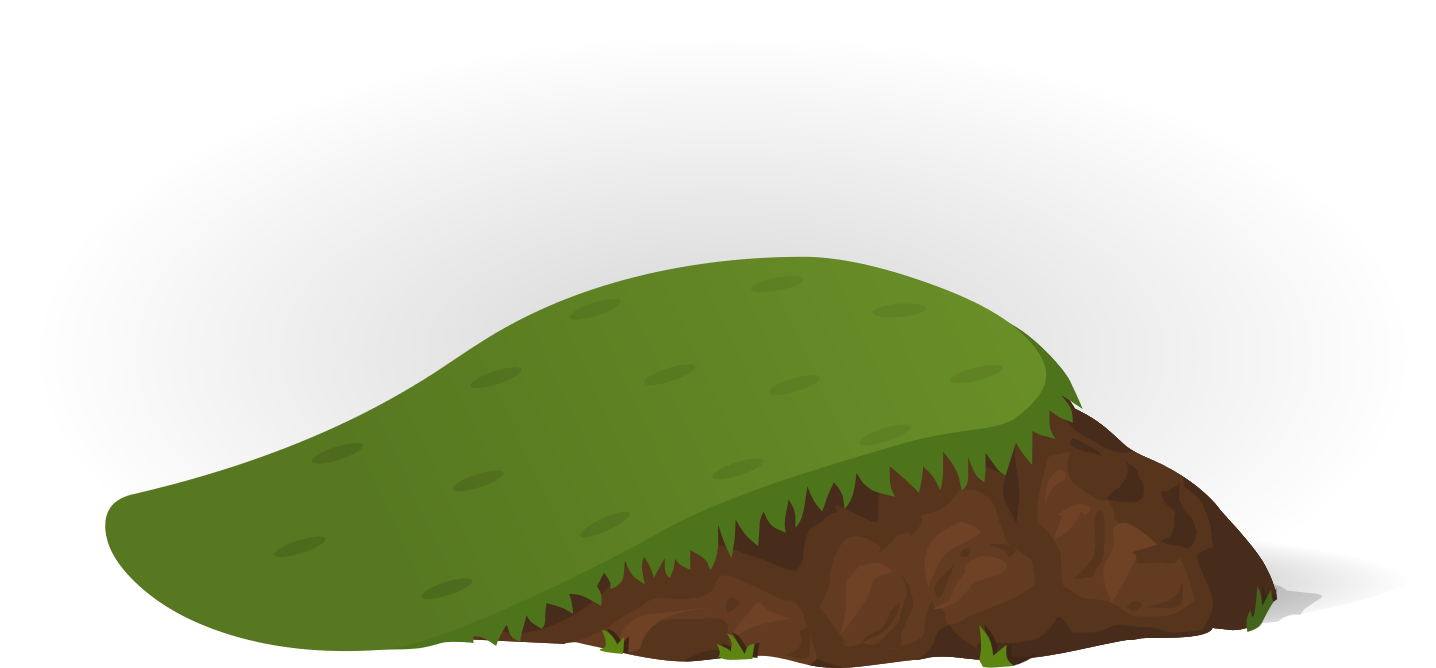 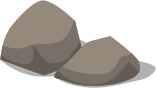 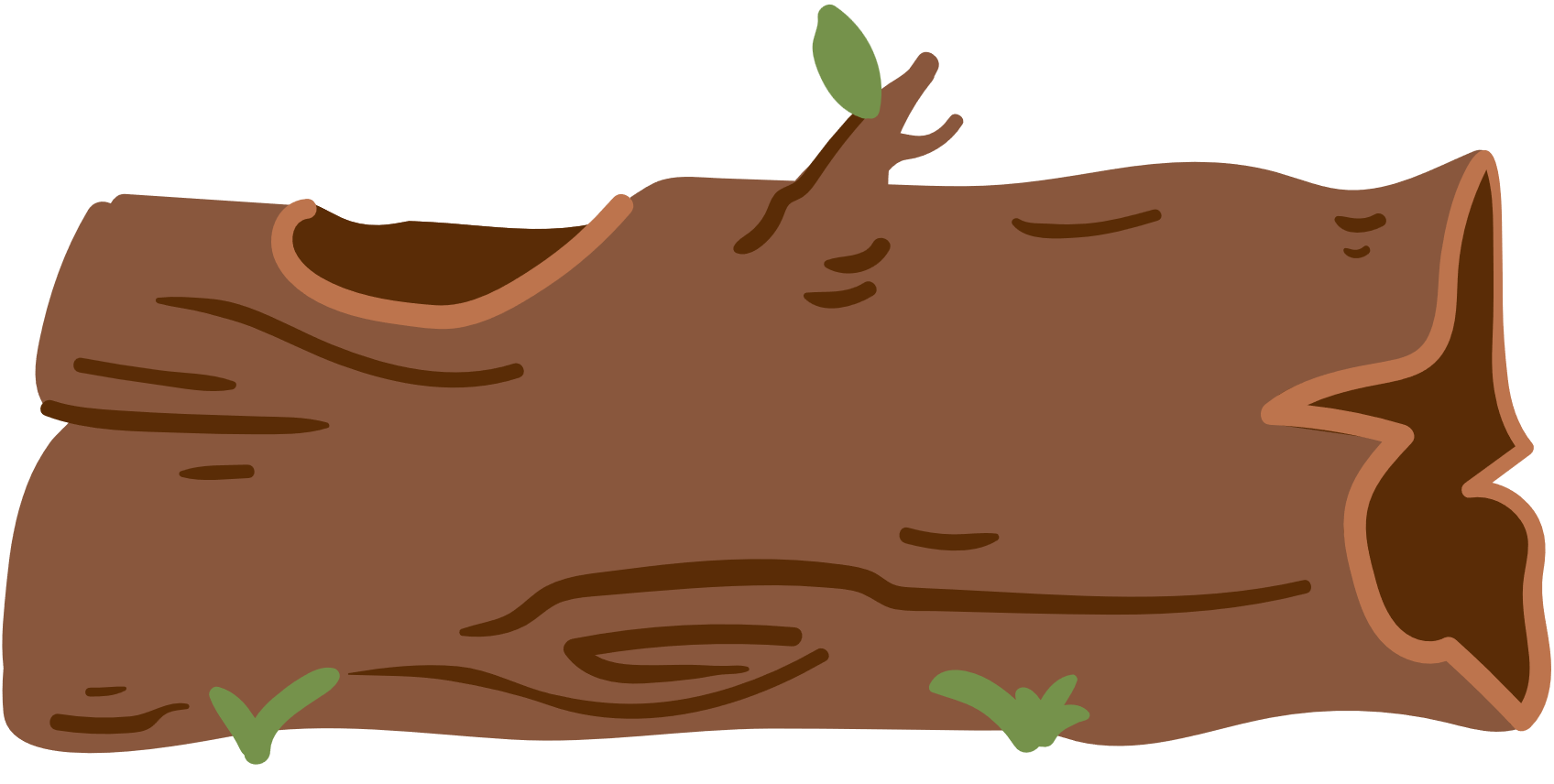 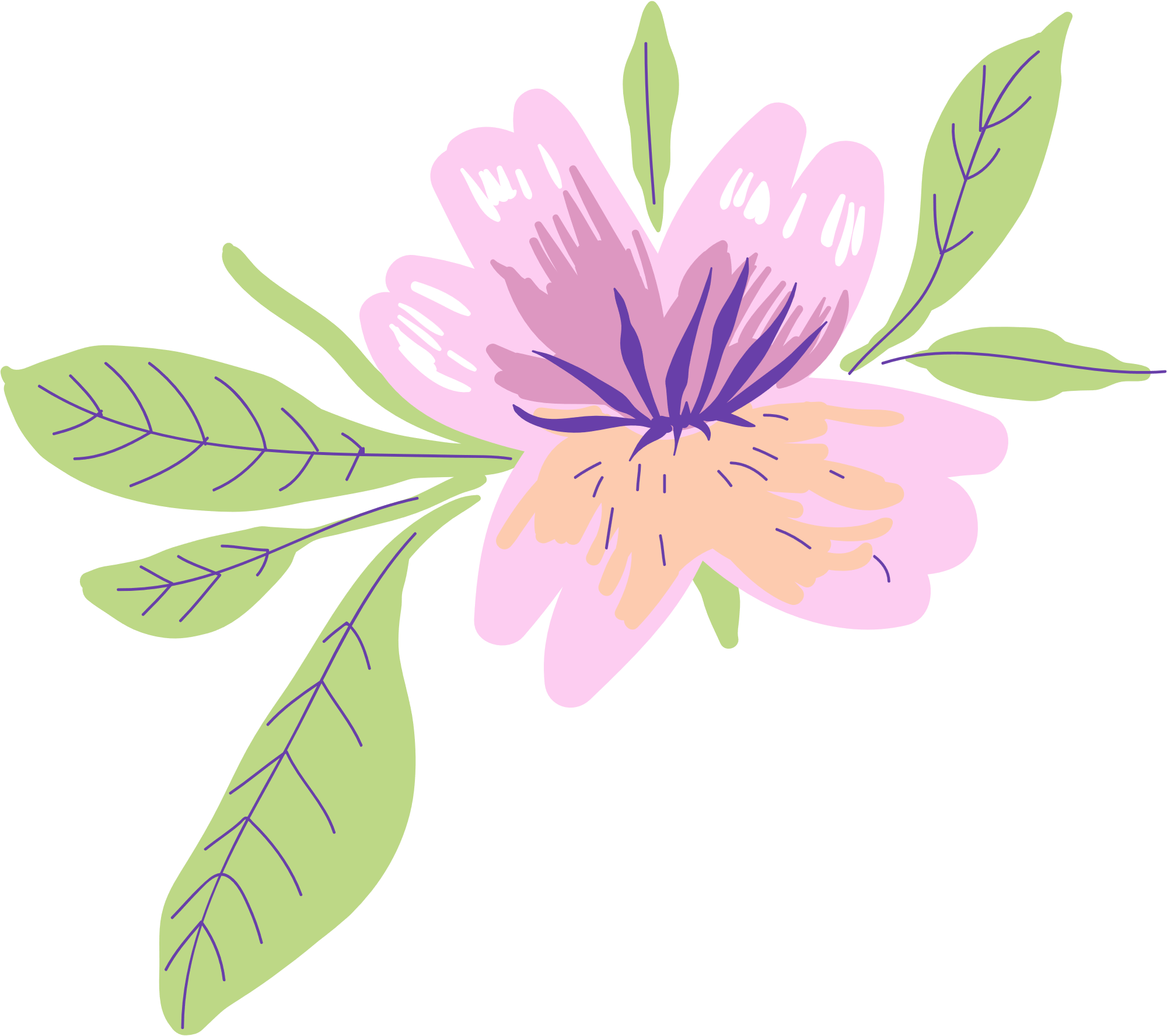 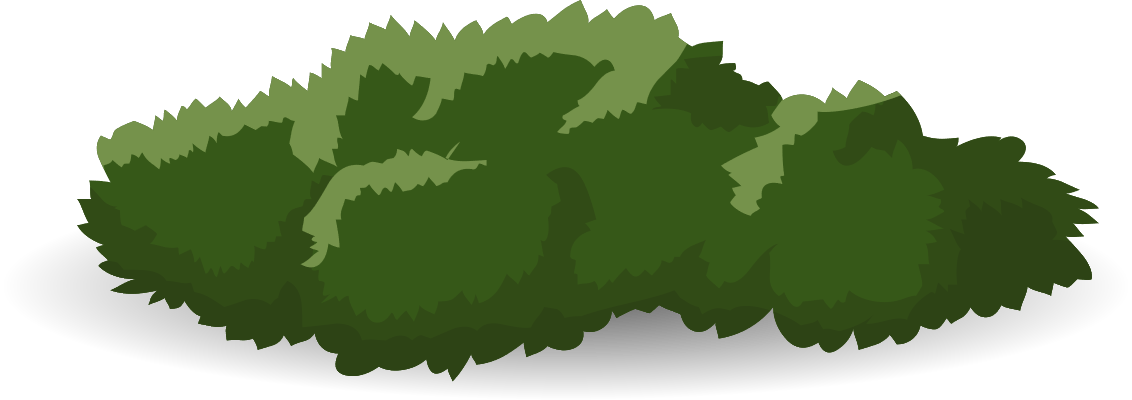 [Speaker Notes: A rabbit has long ears.]
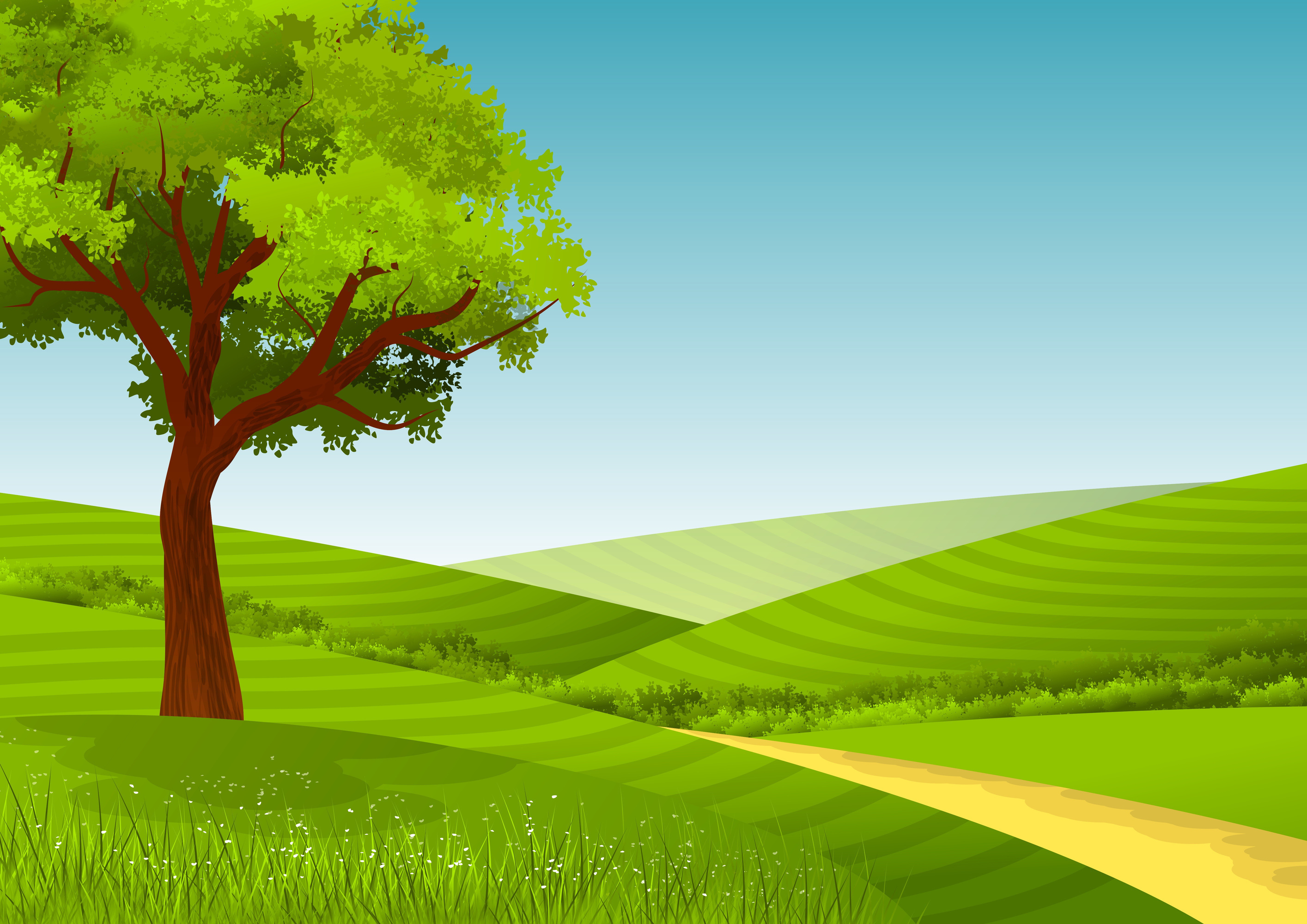 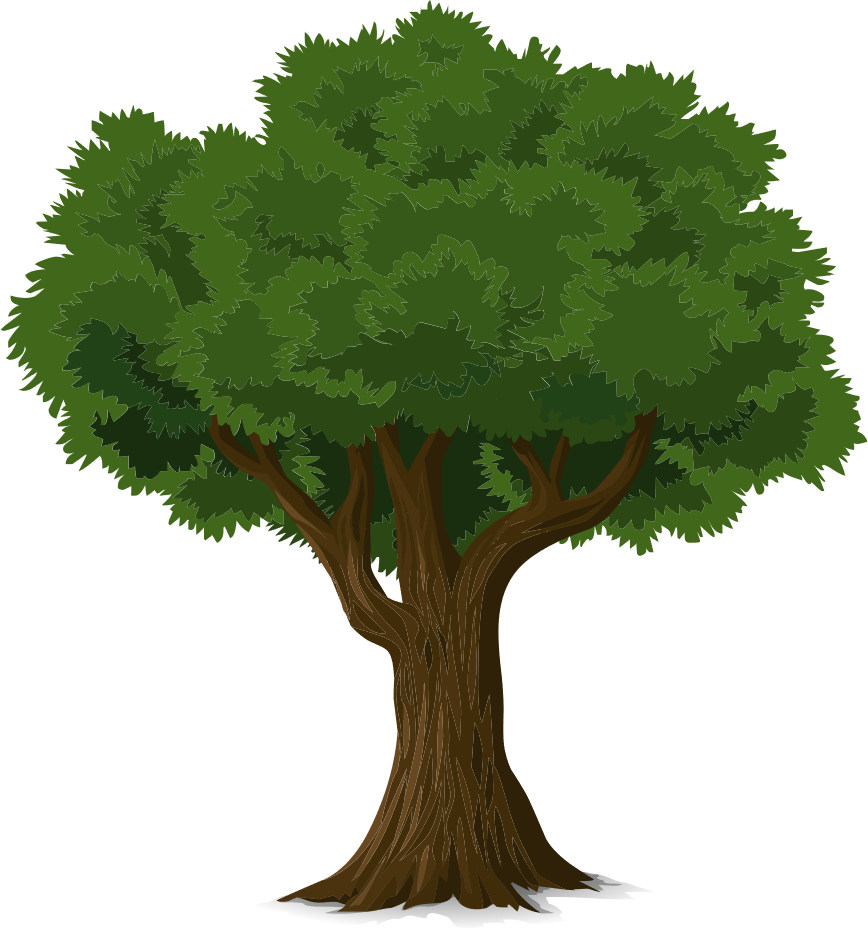 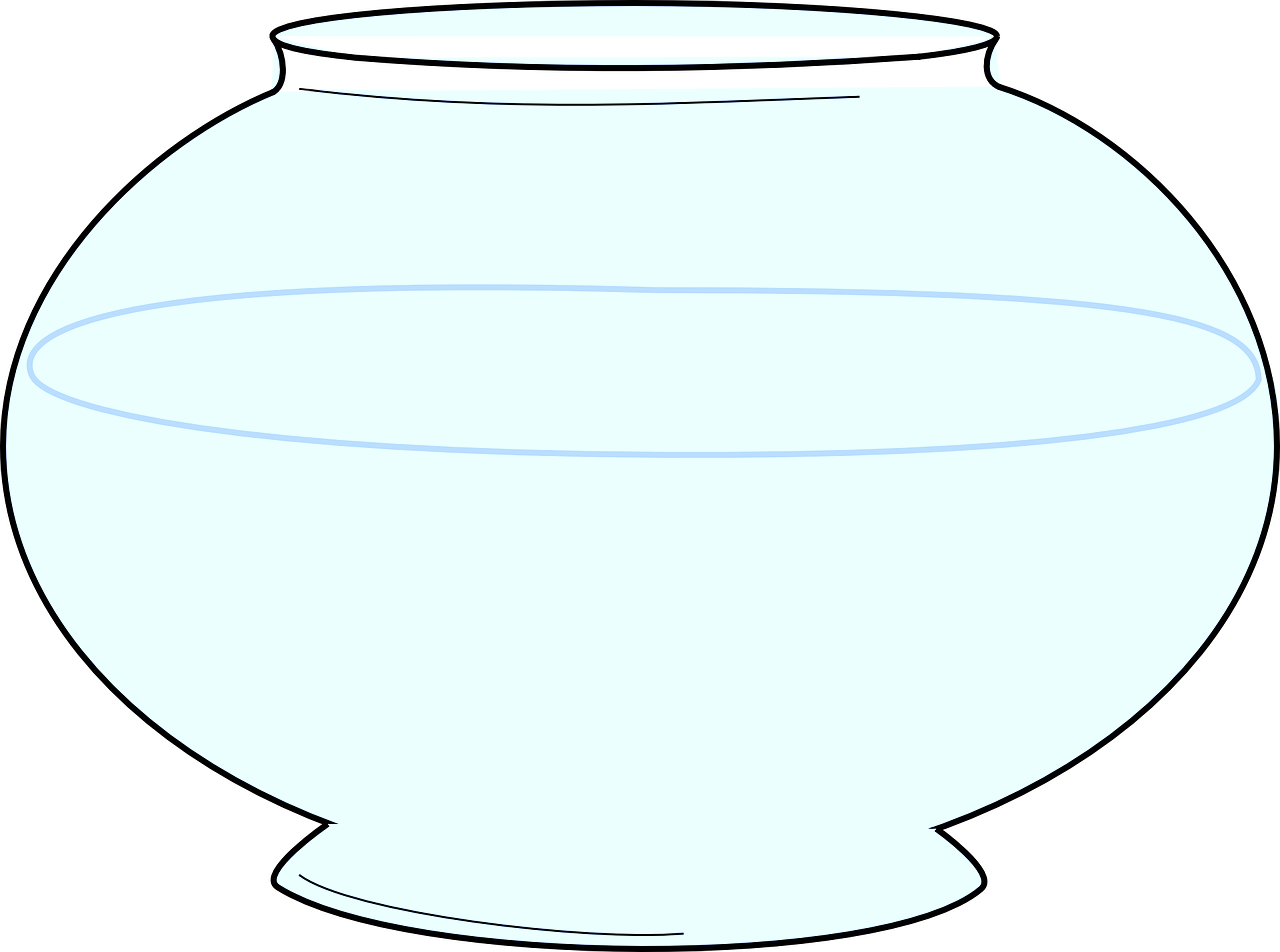 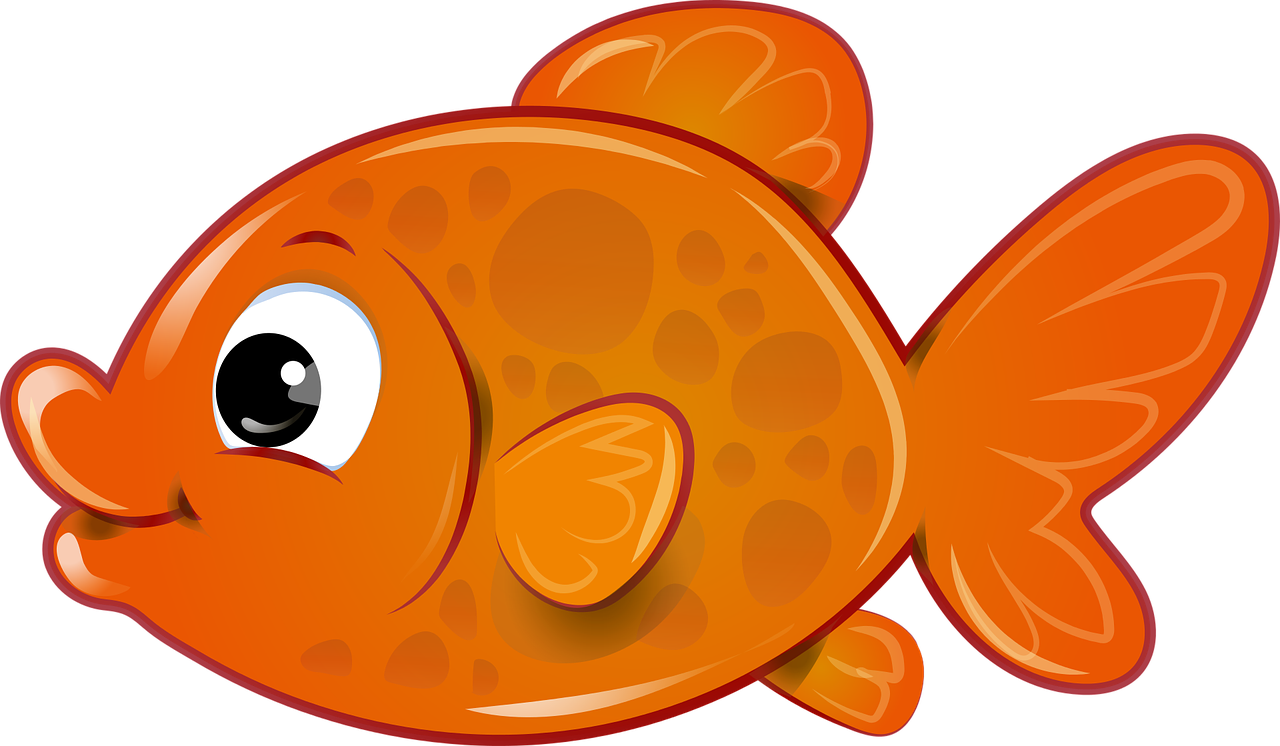 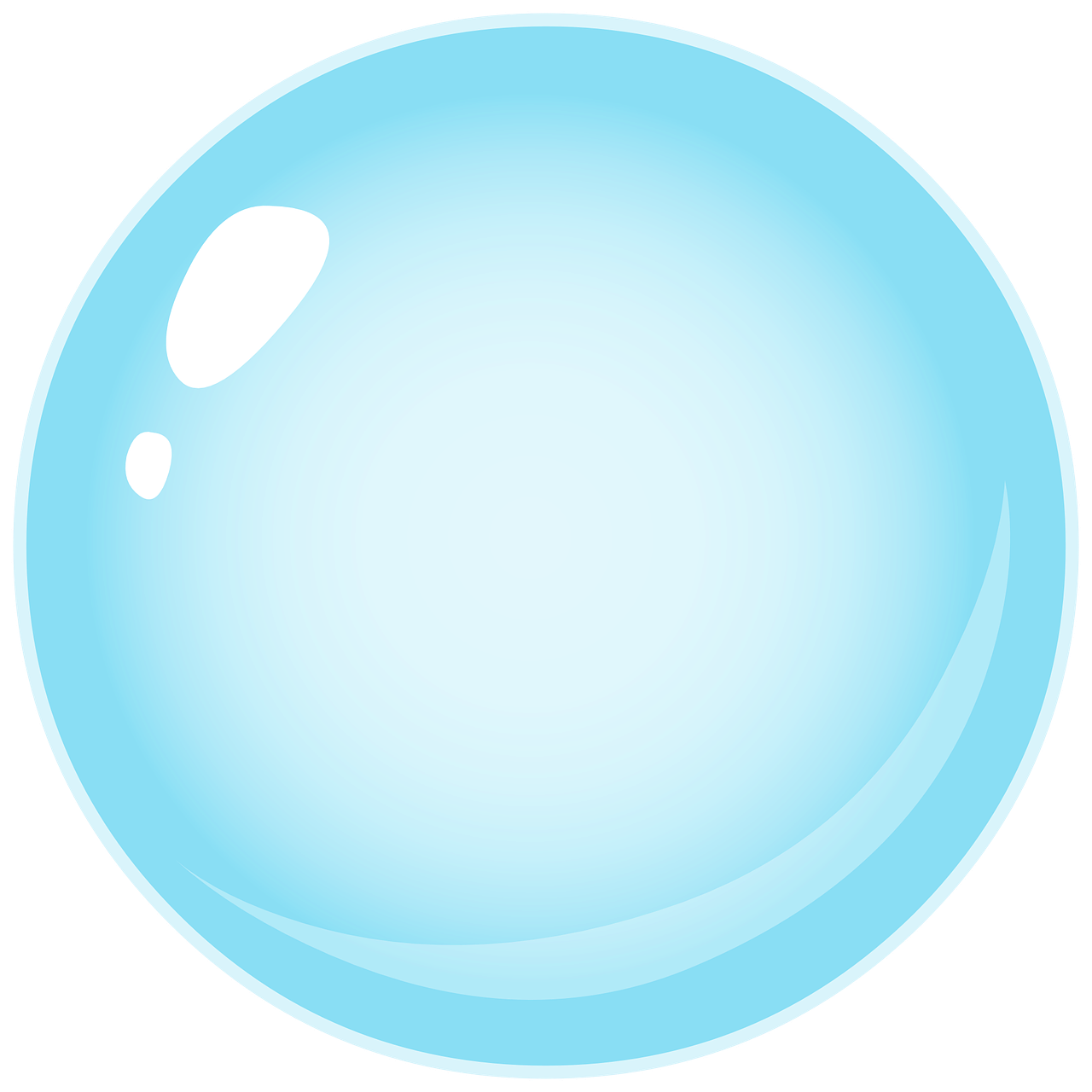 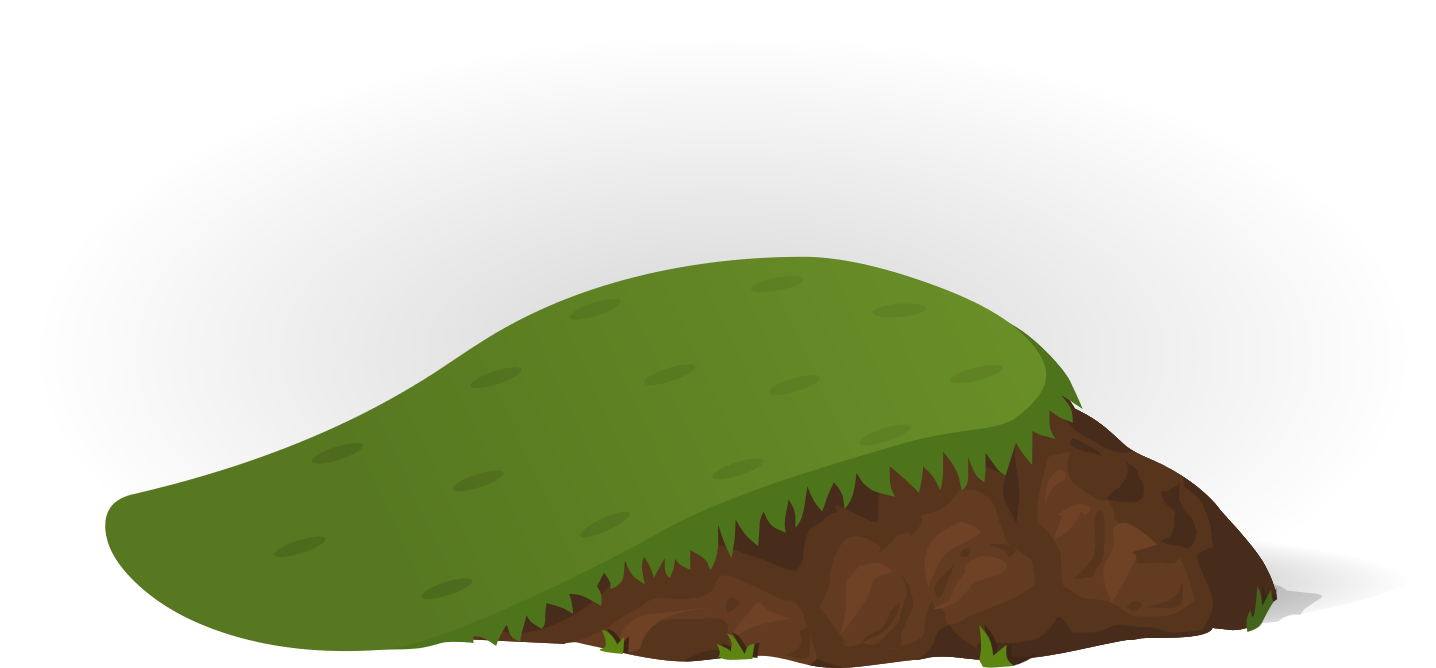 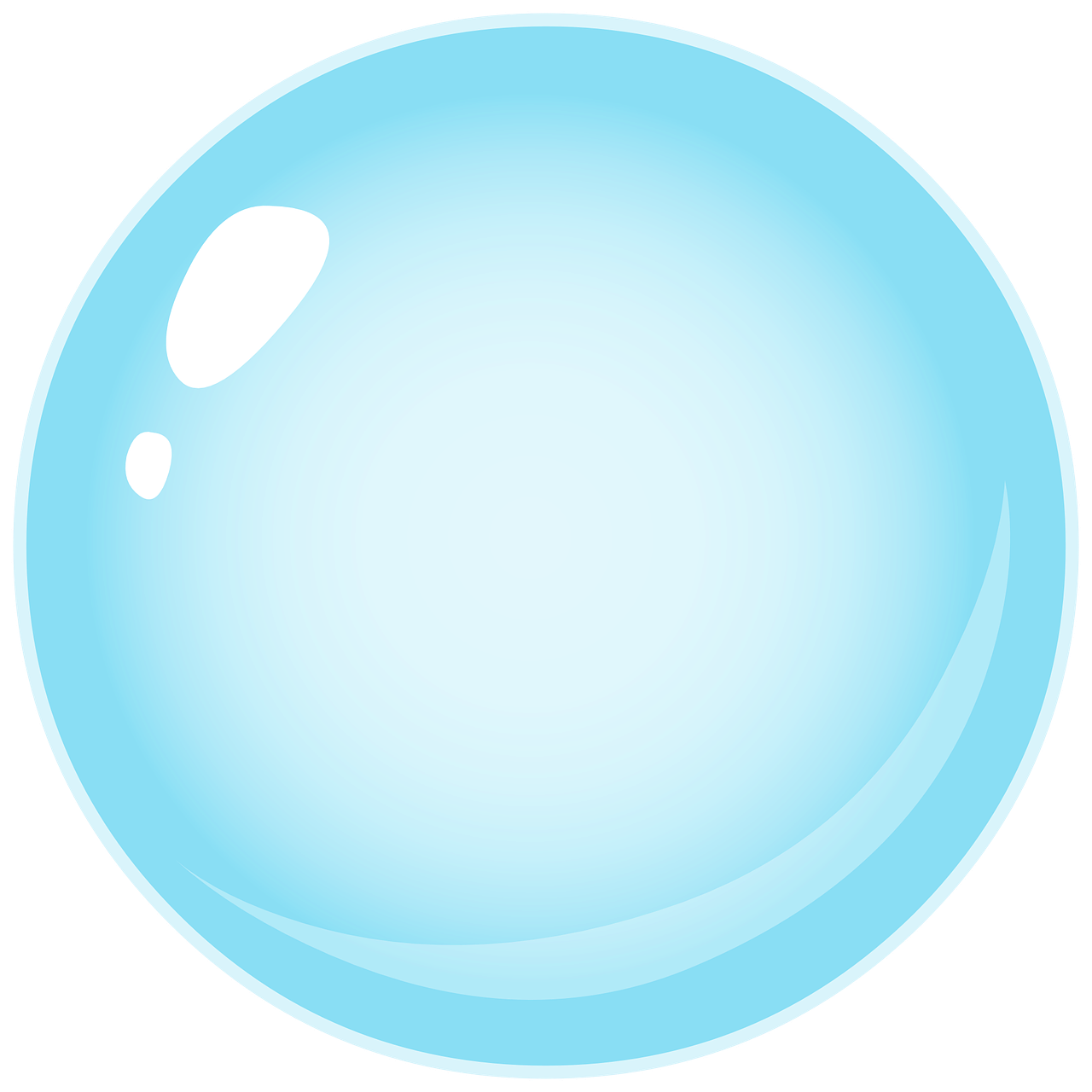 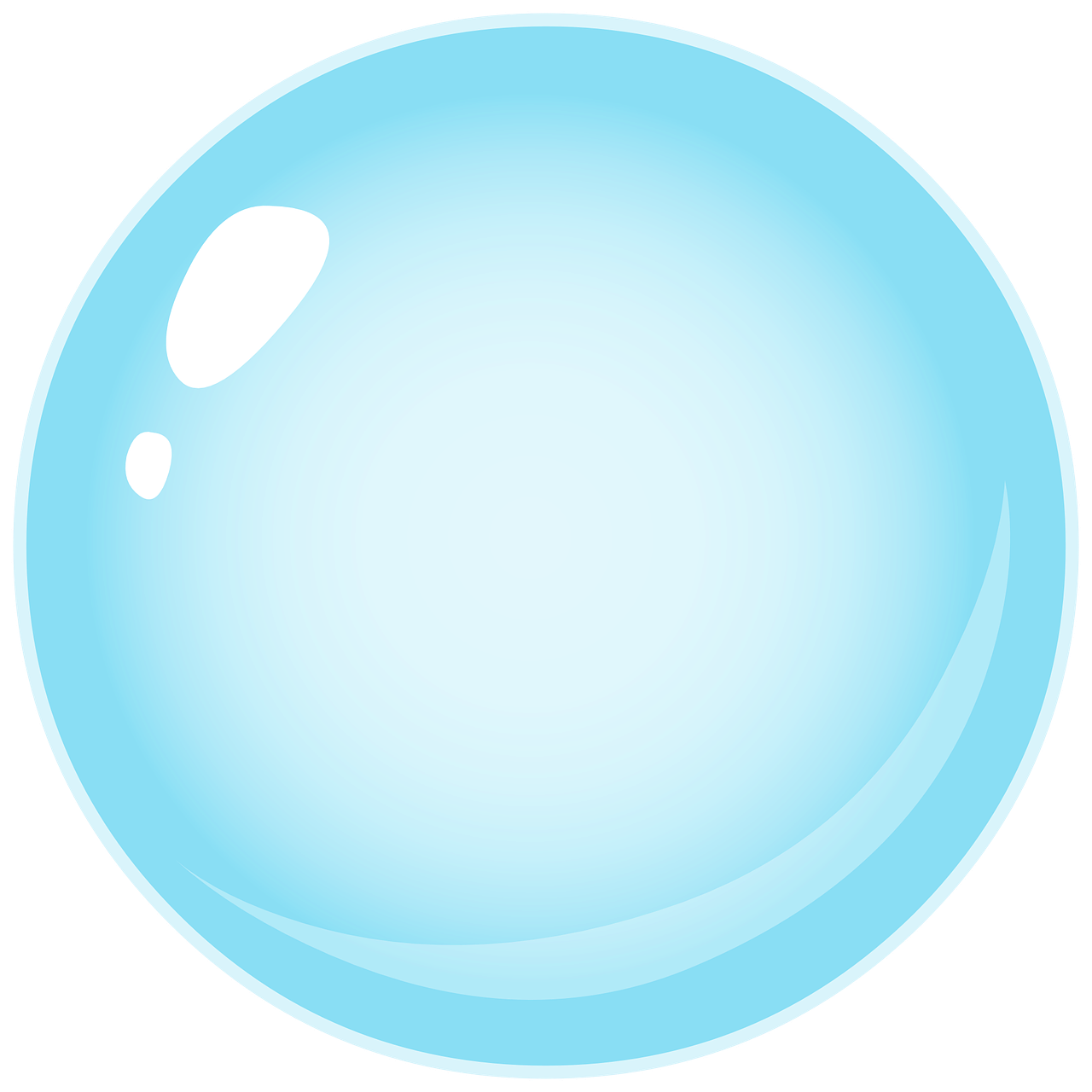 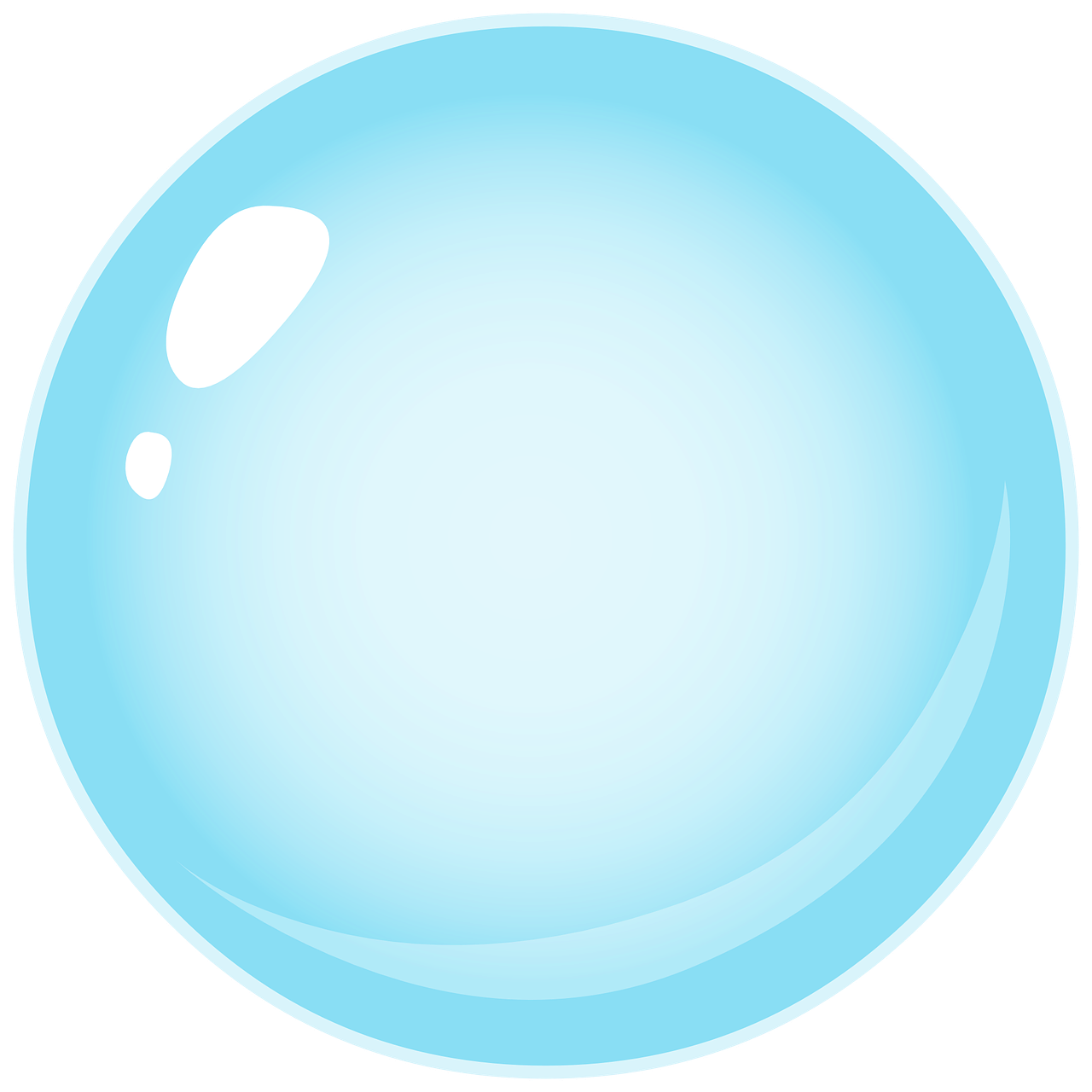 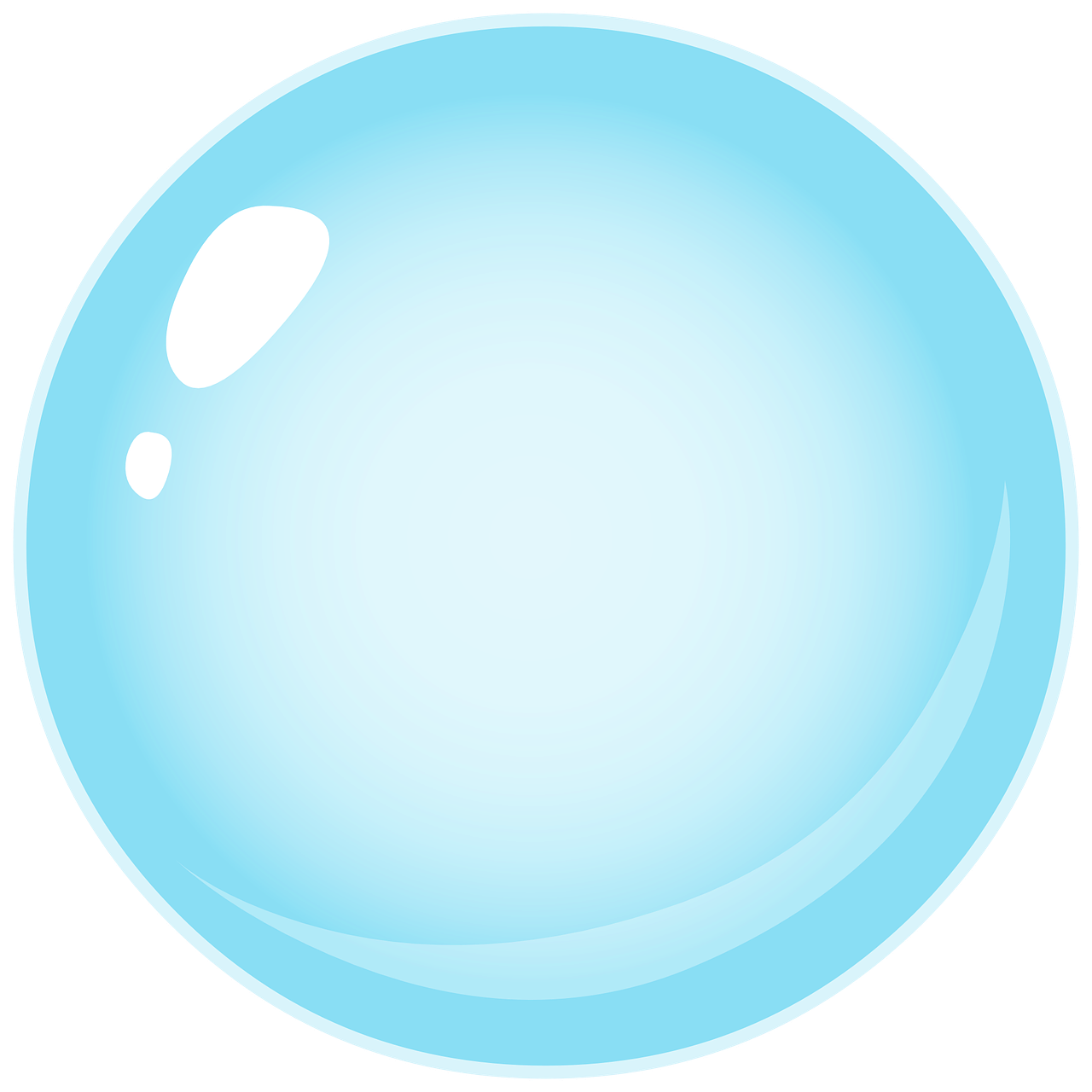 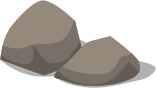 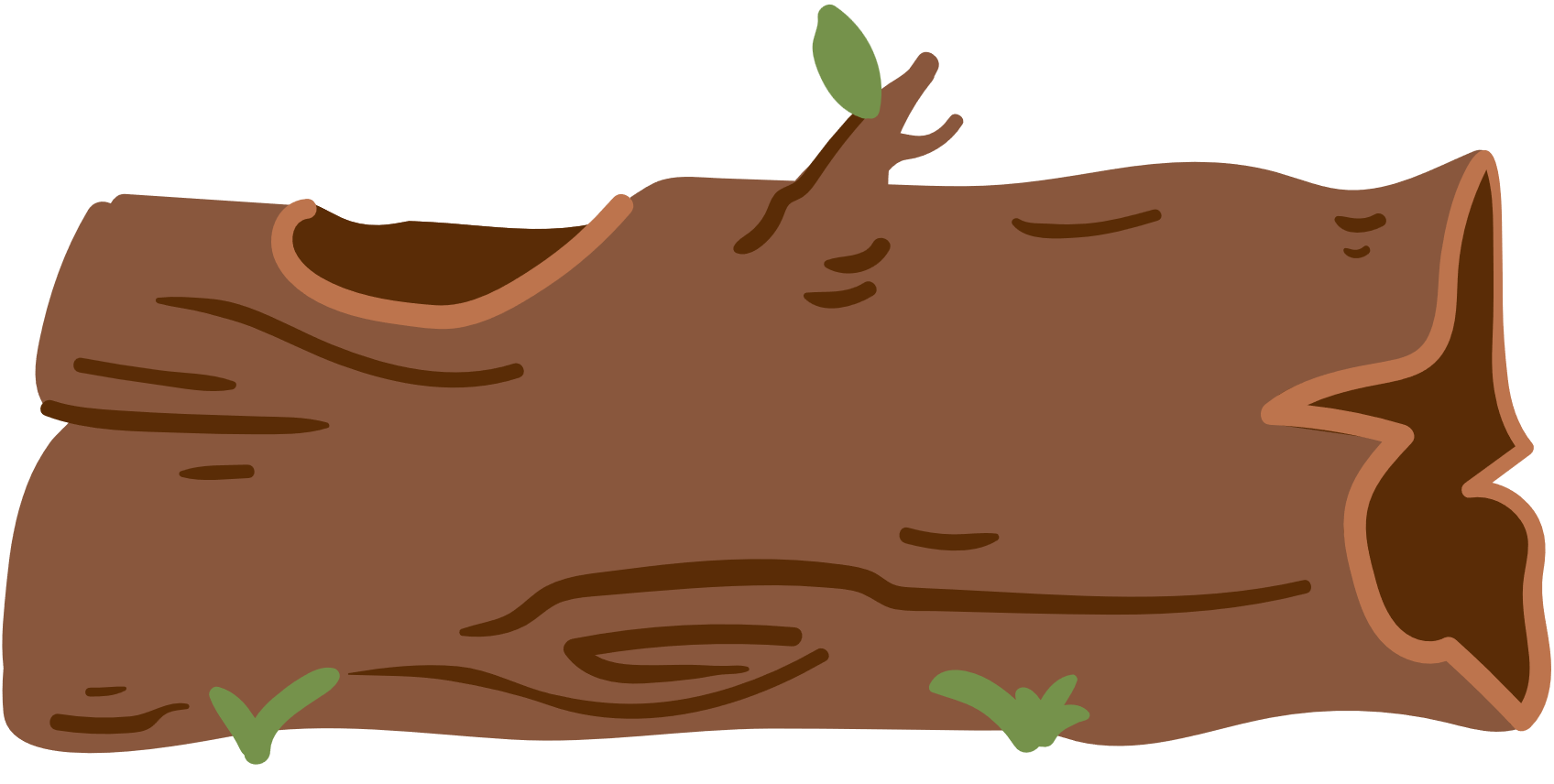 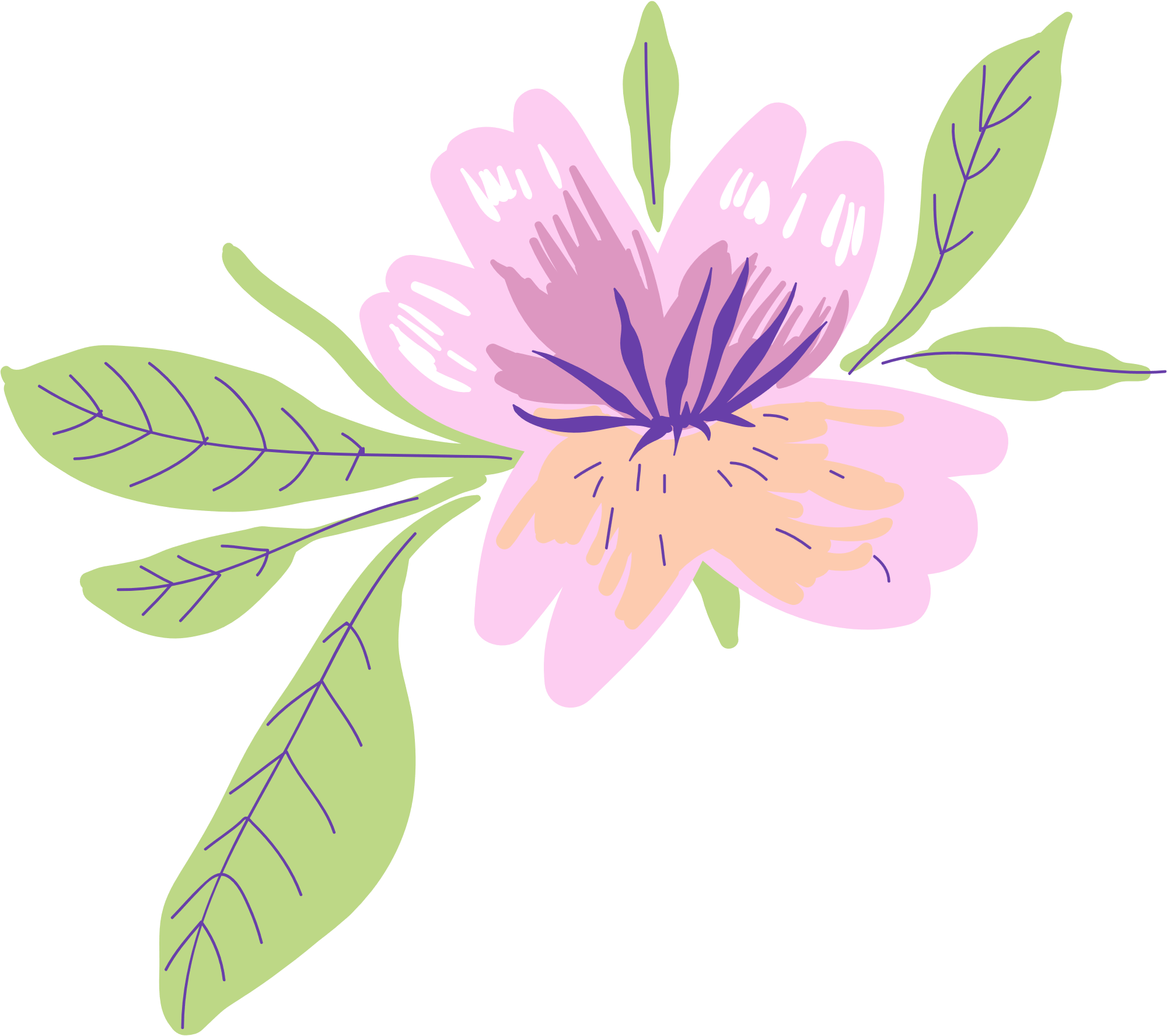 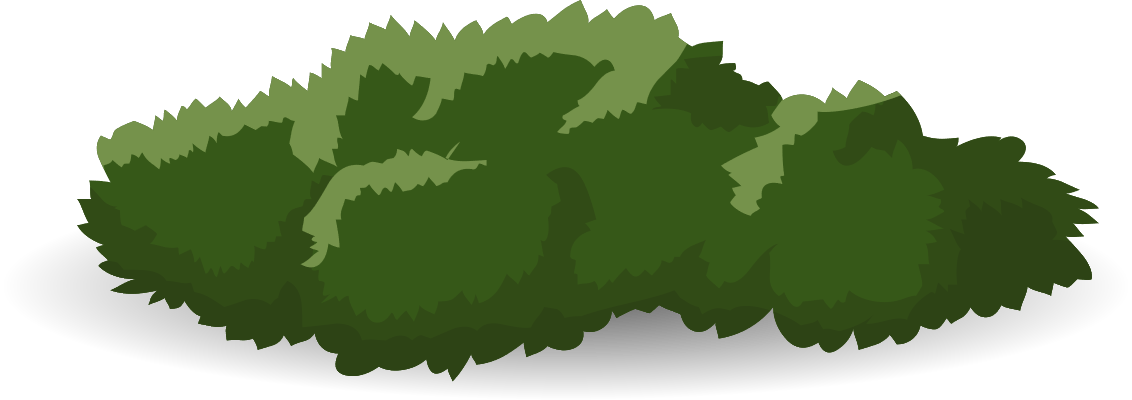 [Speaker Notes: Which animal has round eyes?
Fish – eye.]
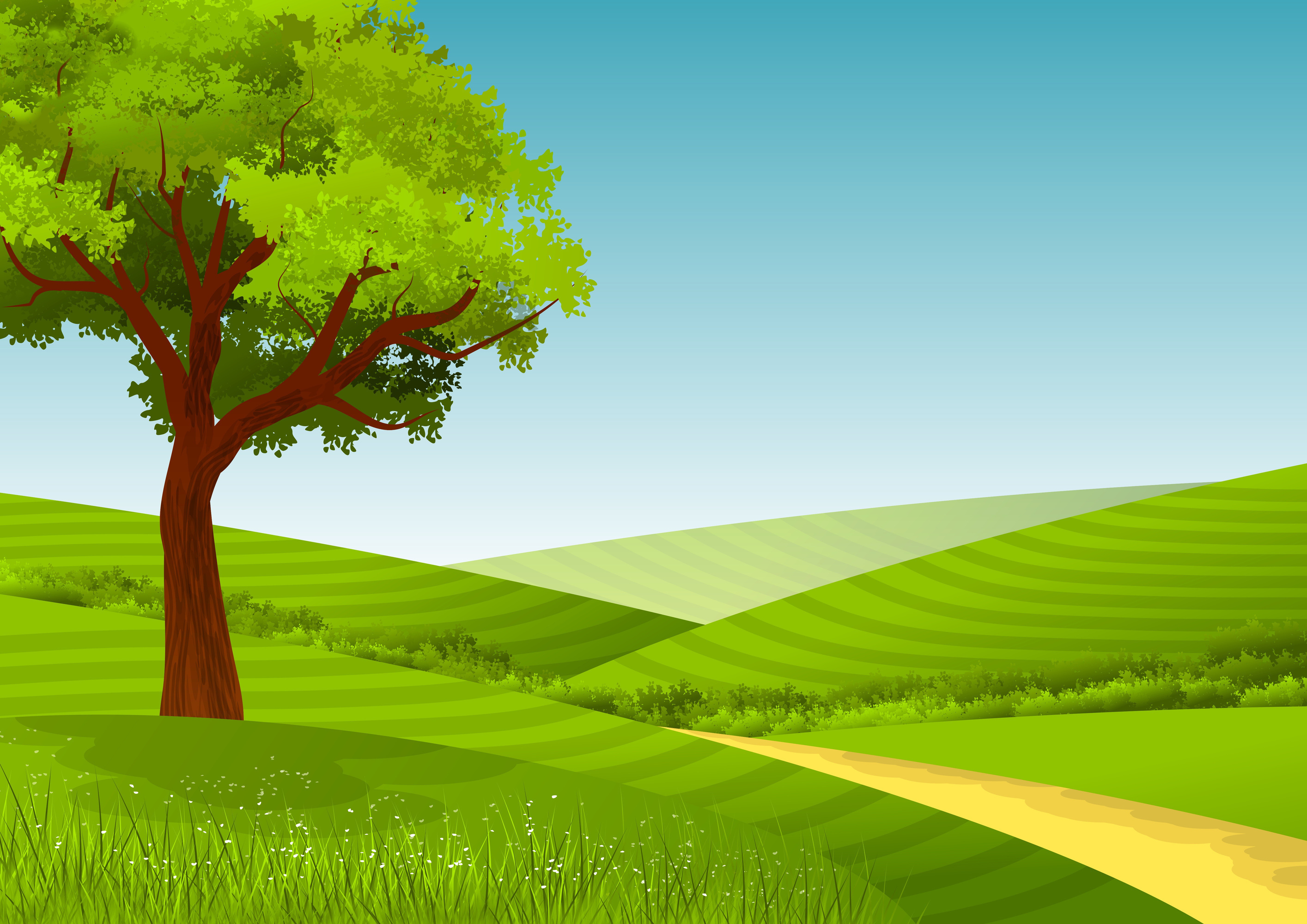 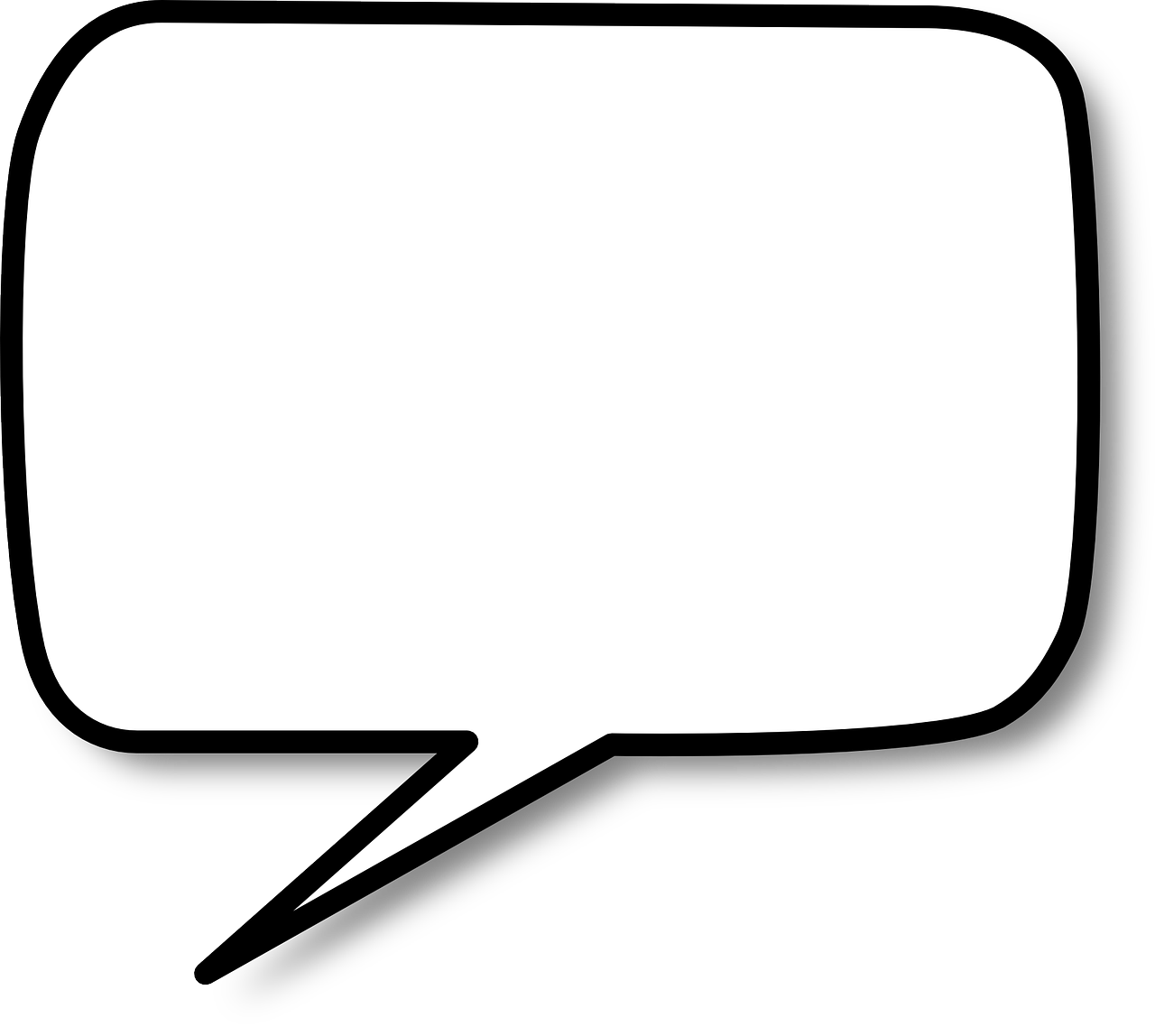 eye
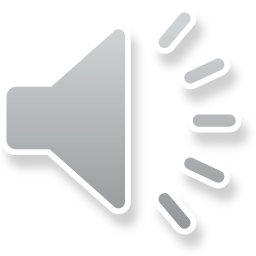 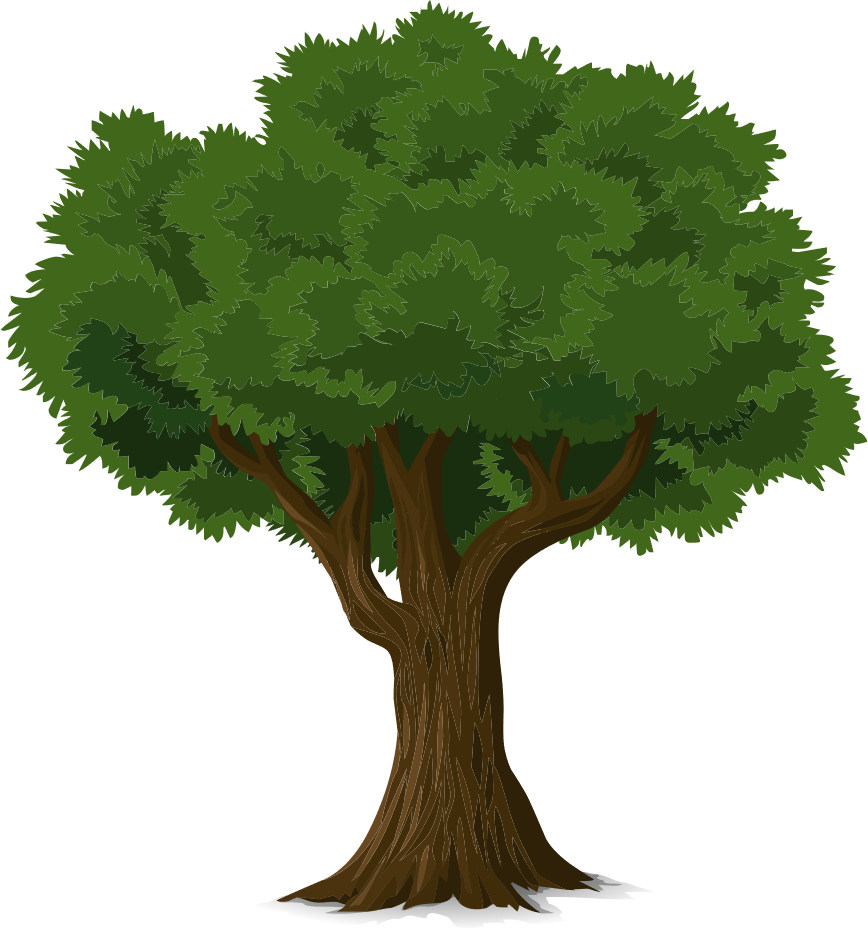 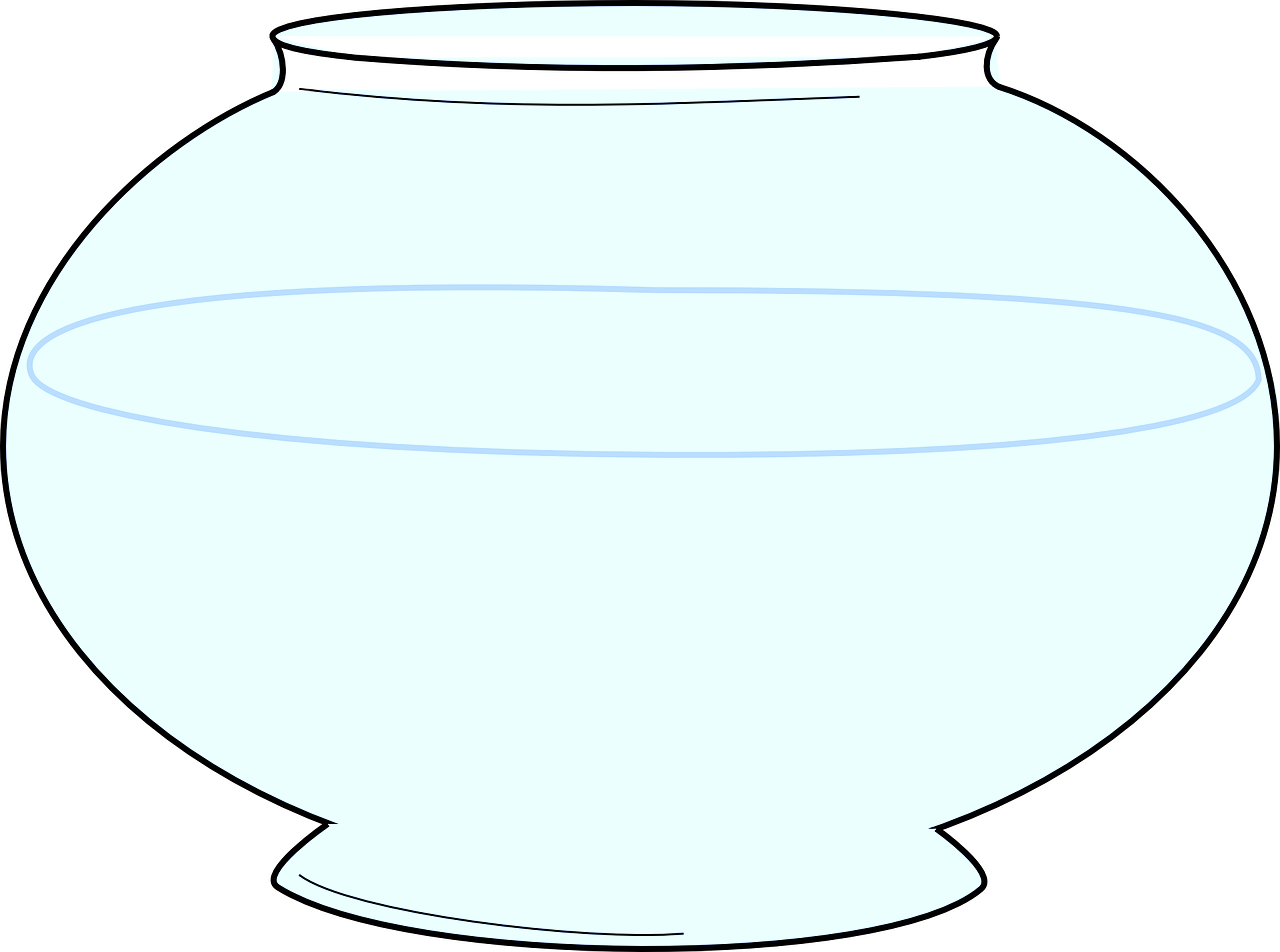 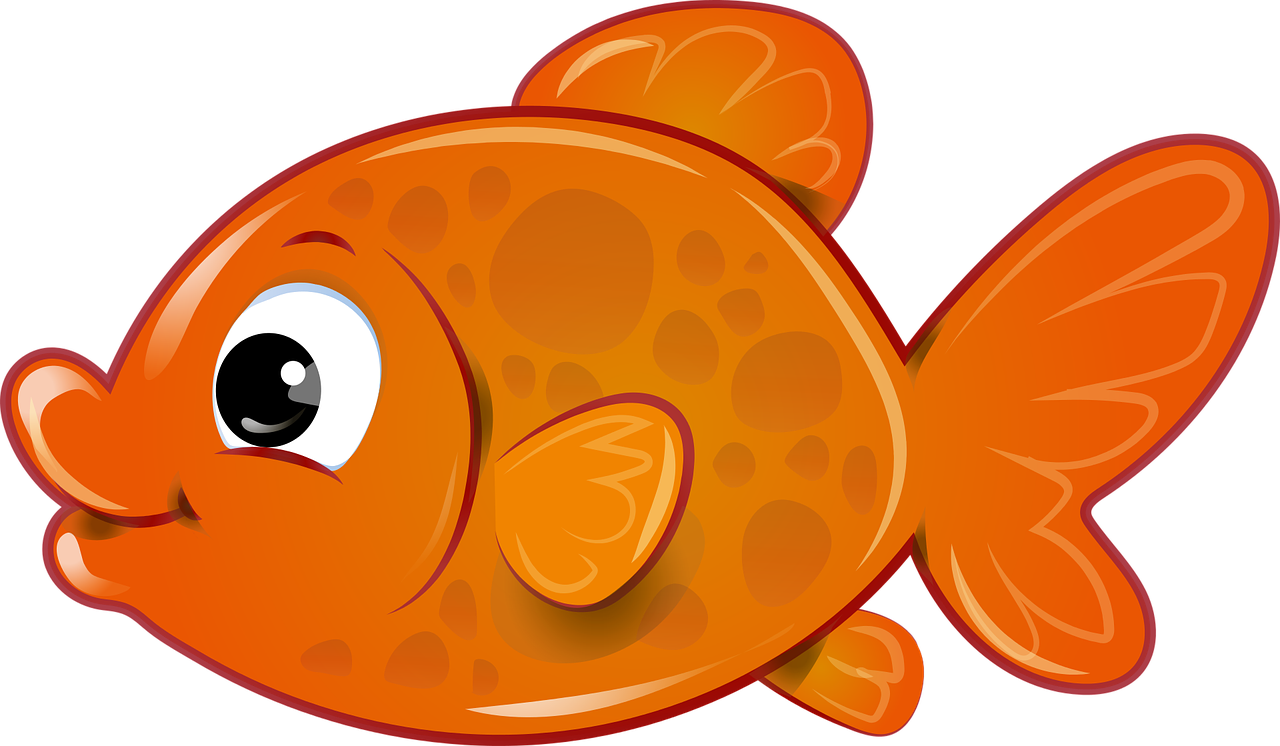 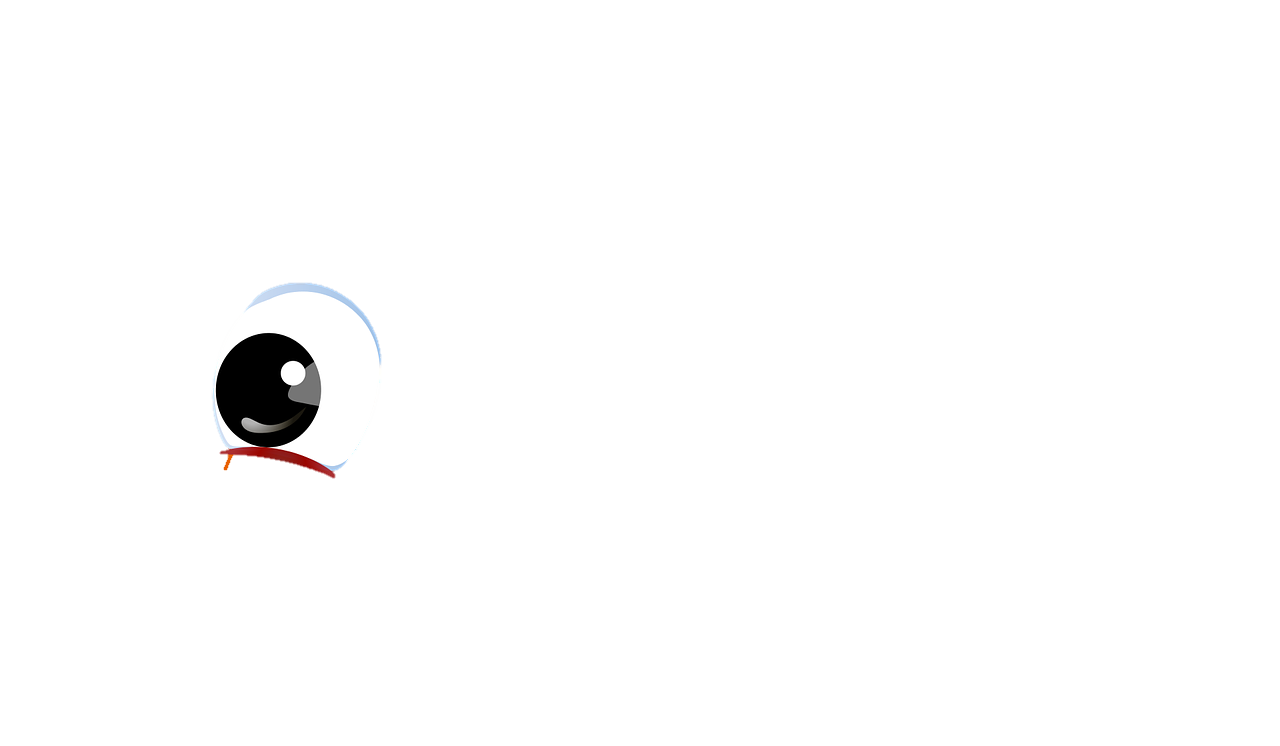 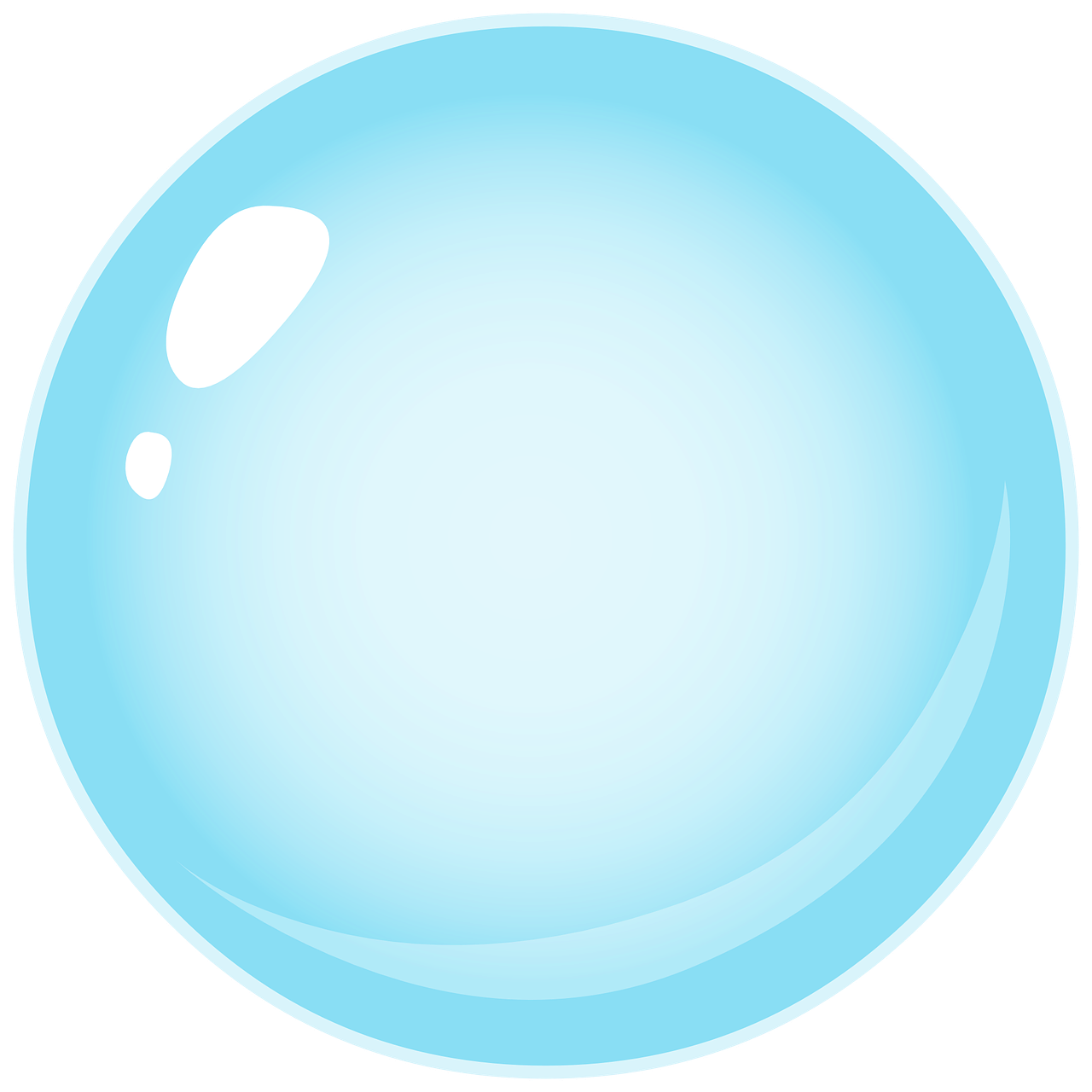 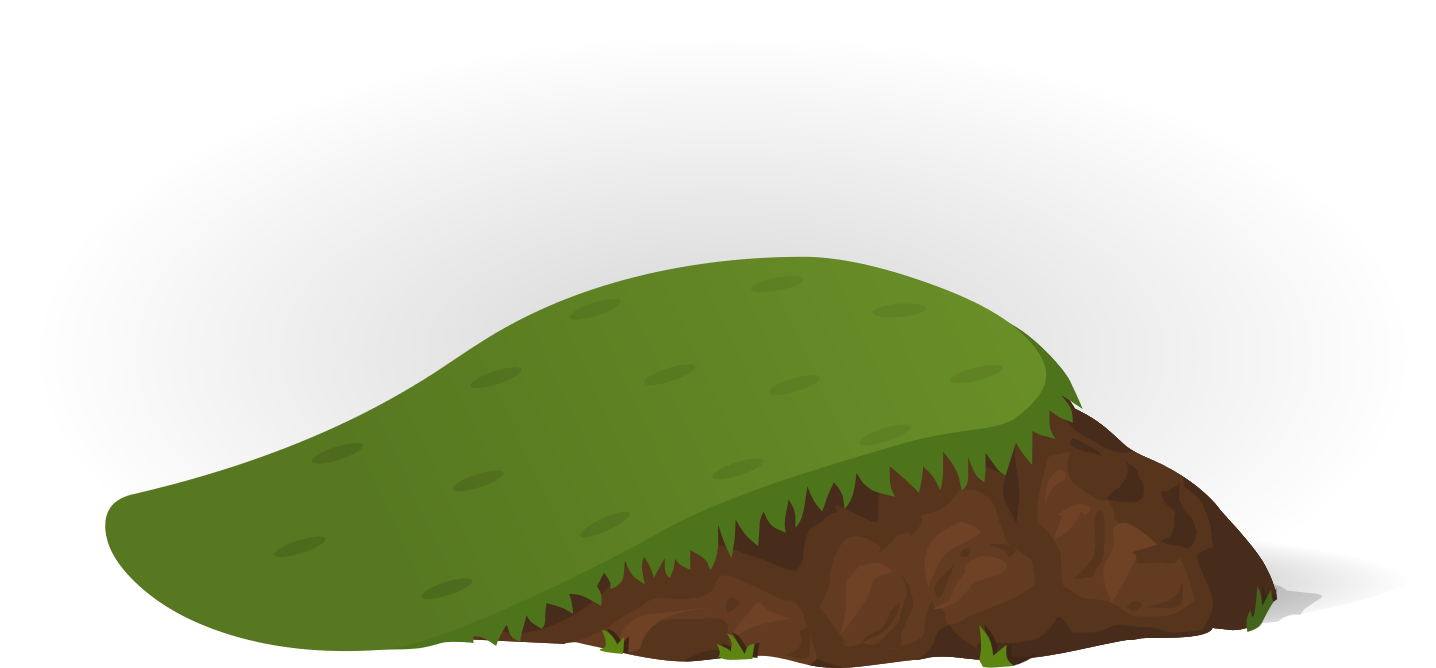 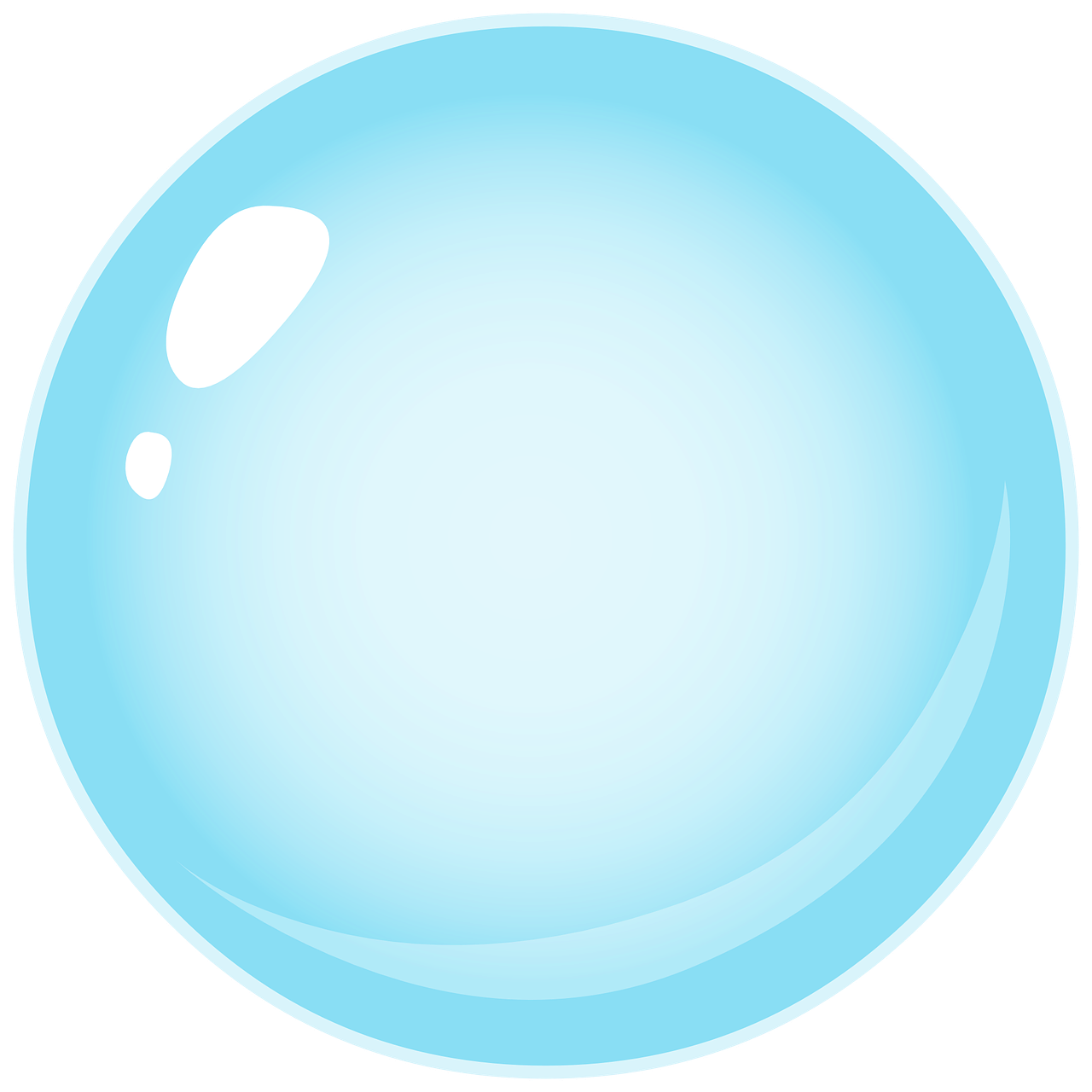 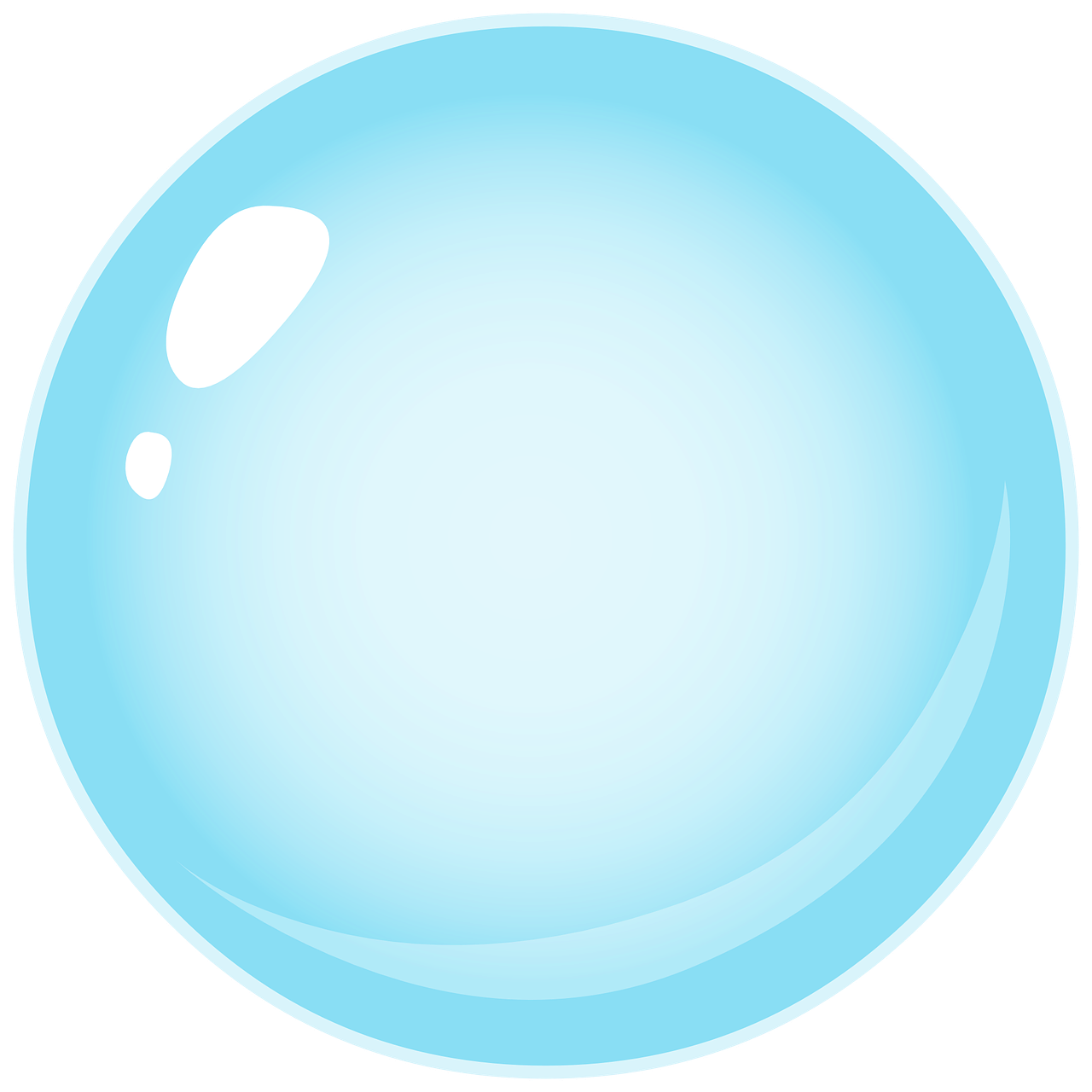 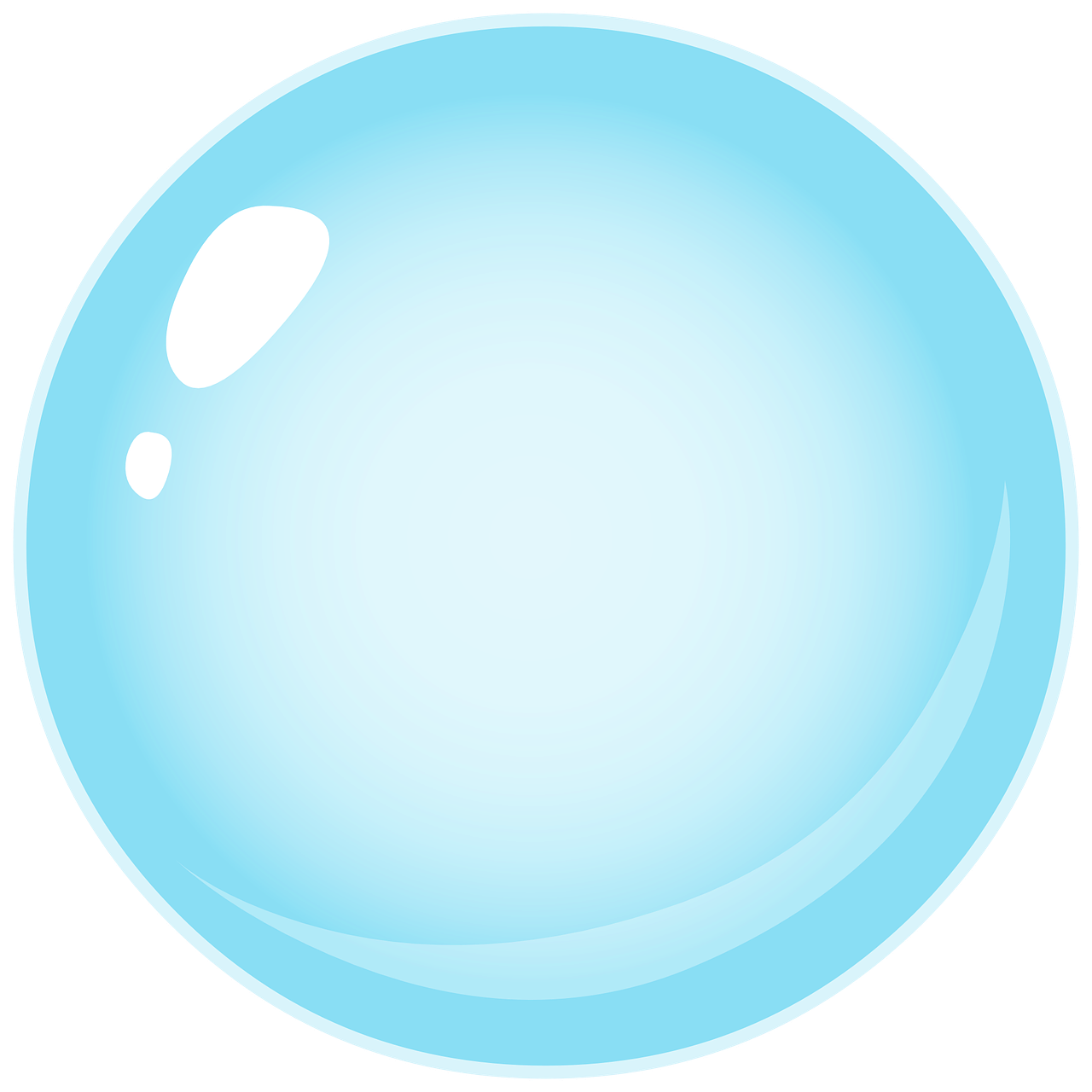 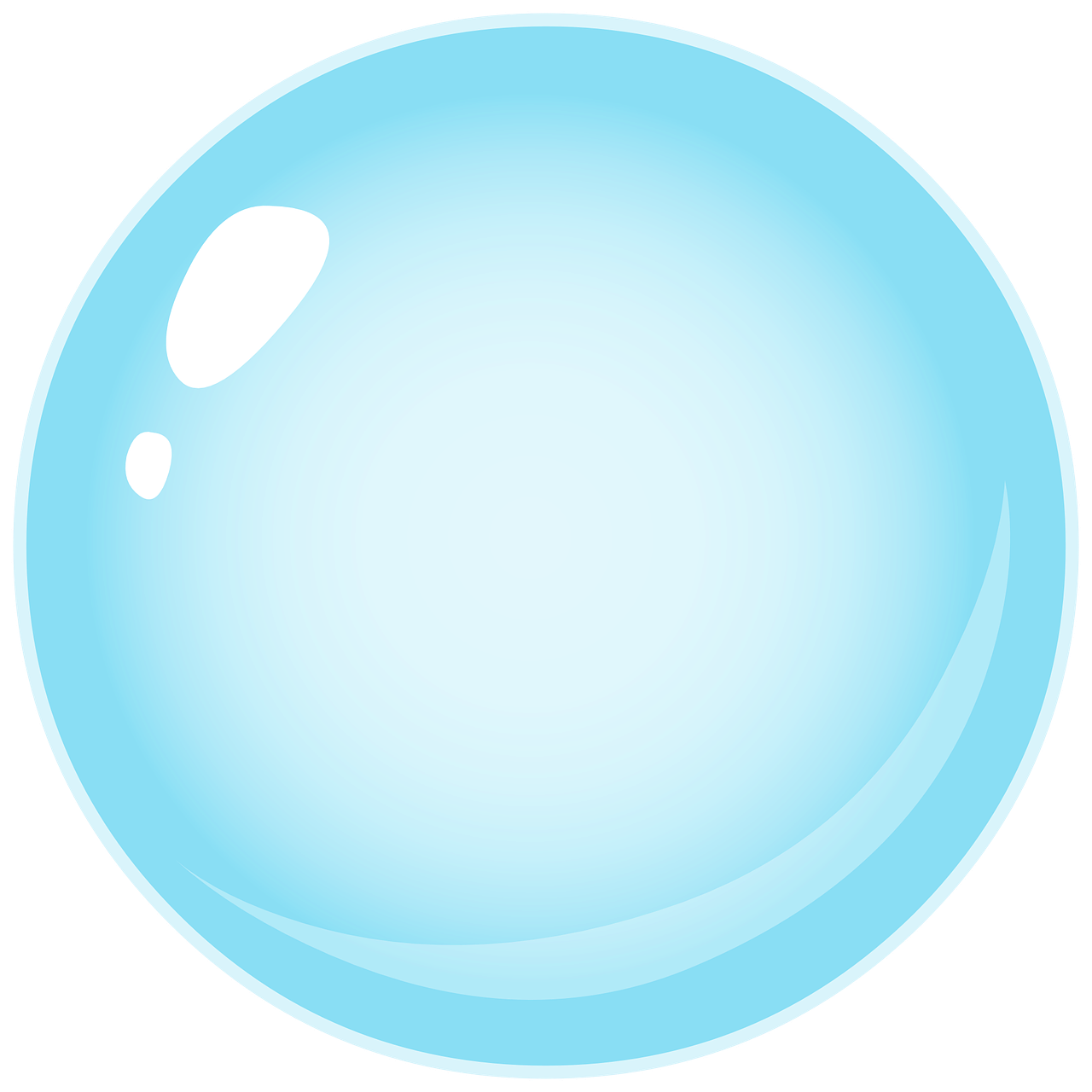 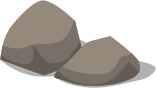 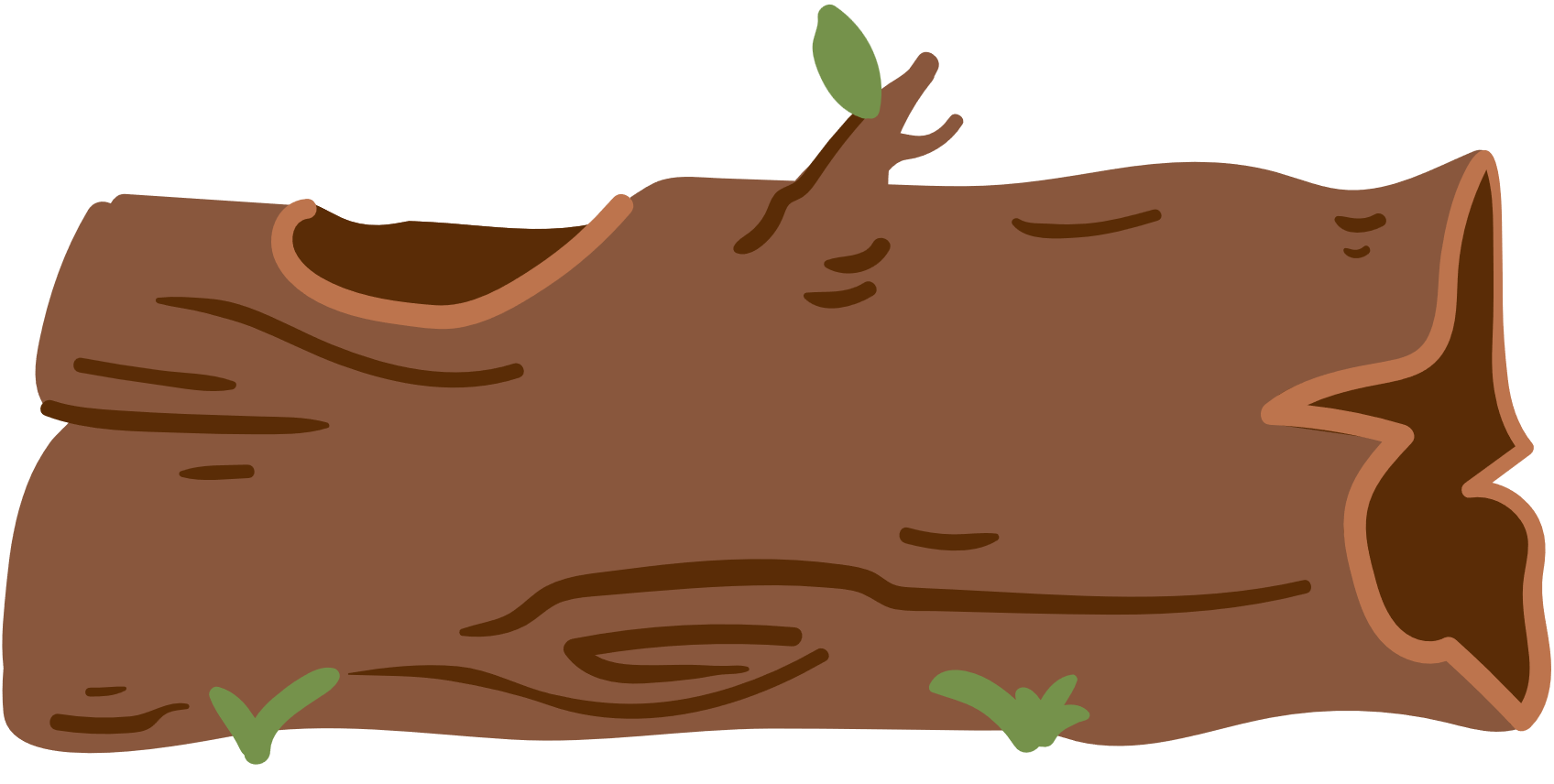 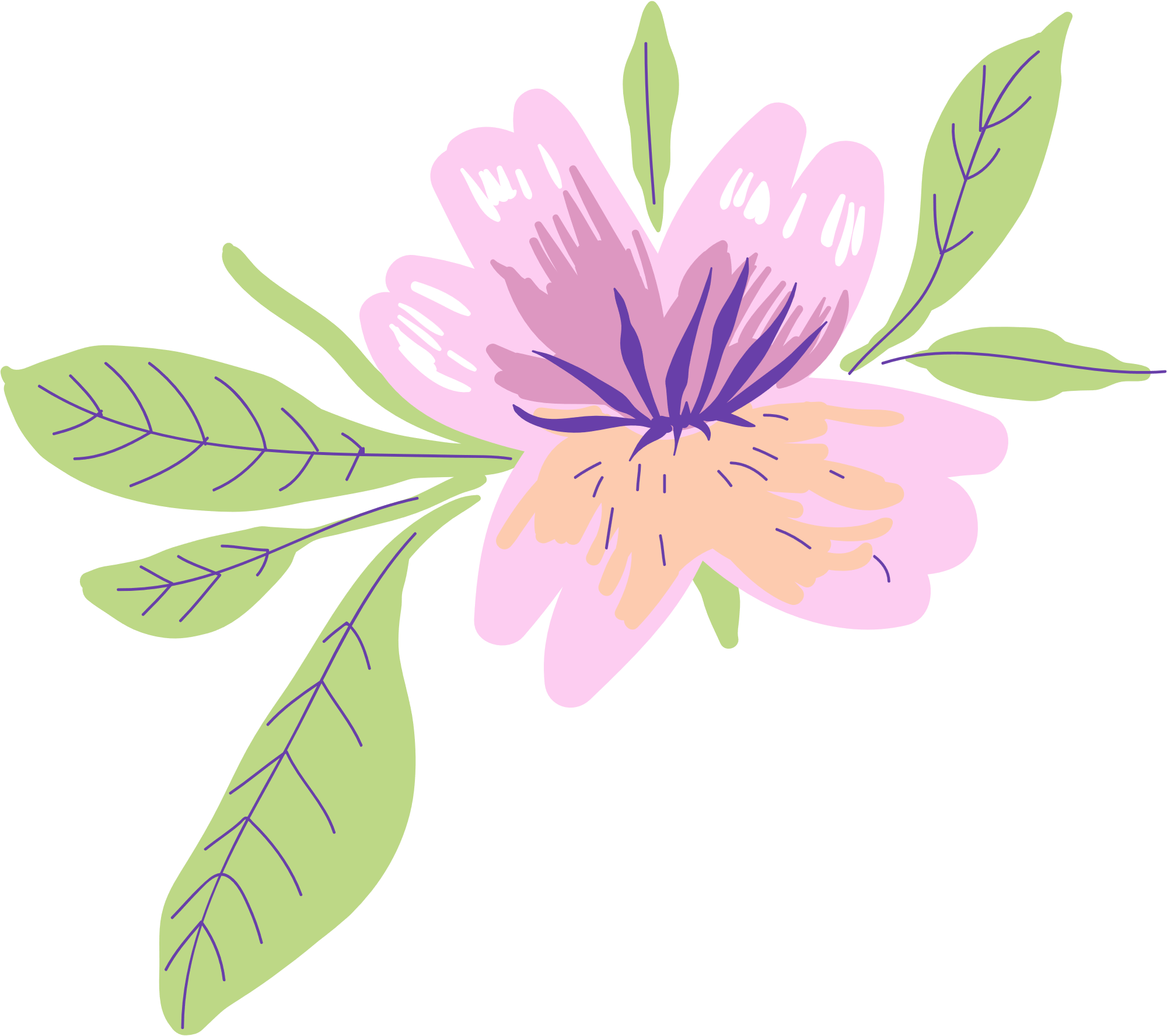 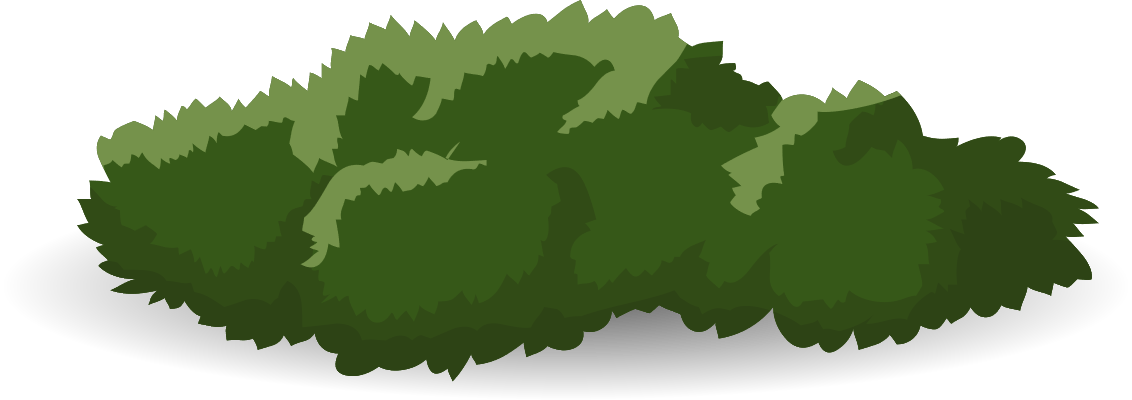 [Speaker Notes: A fish has round eyes.]
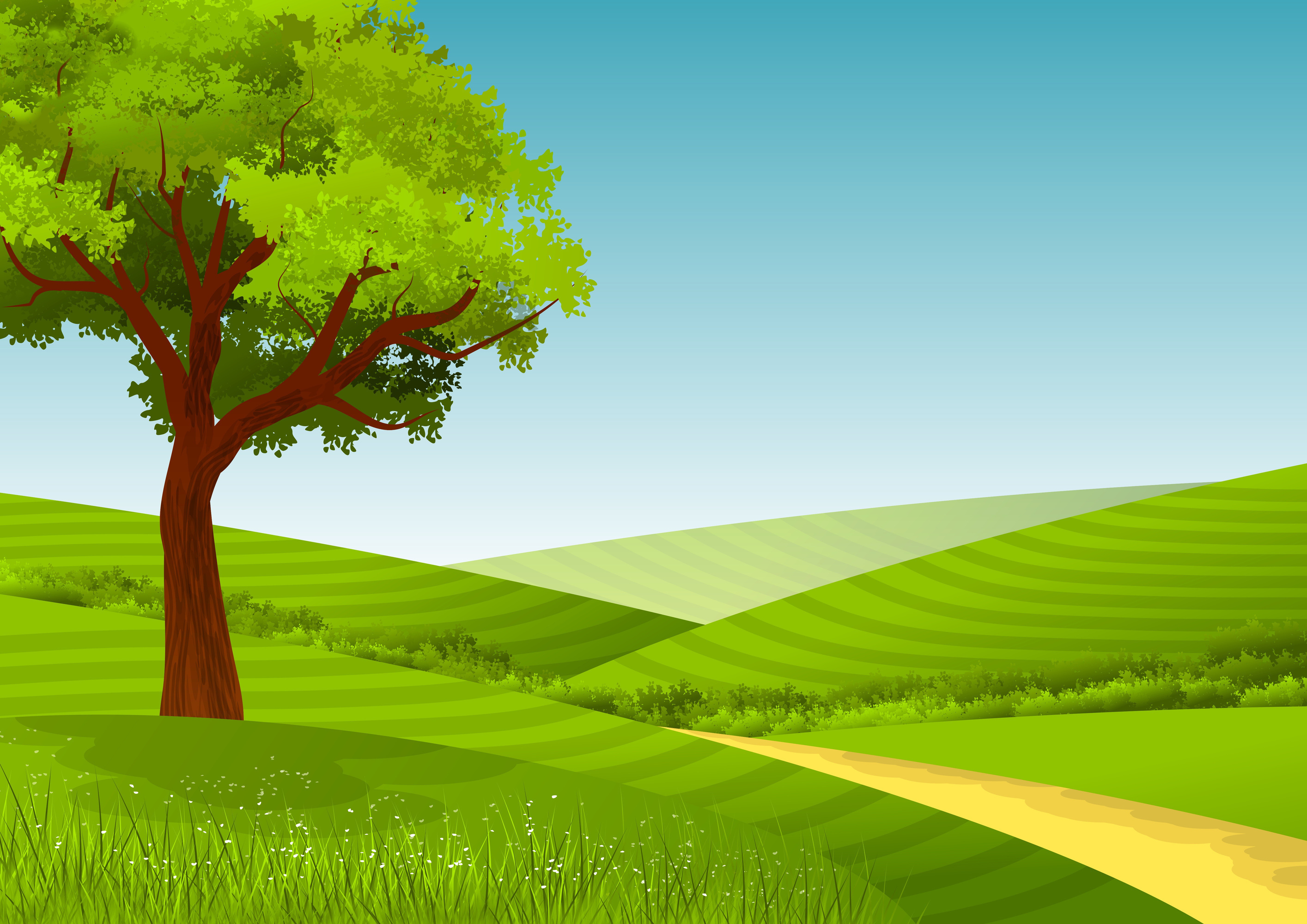 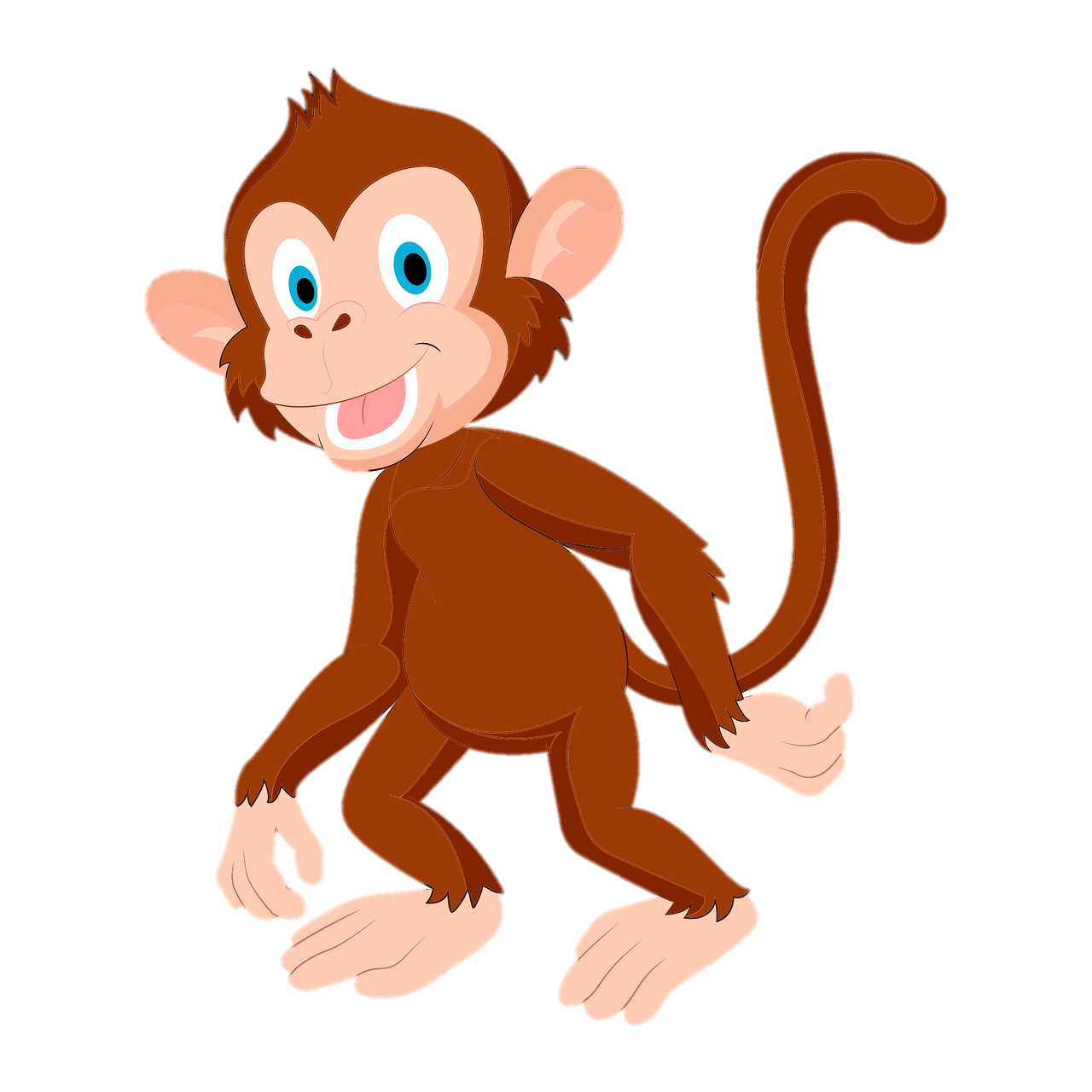 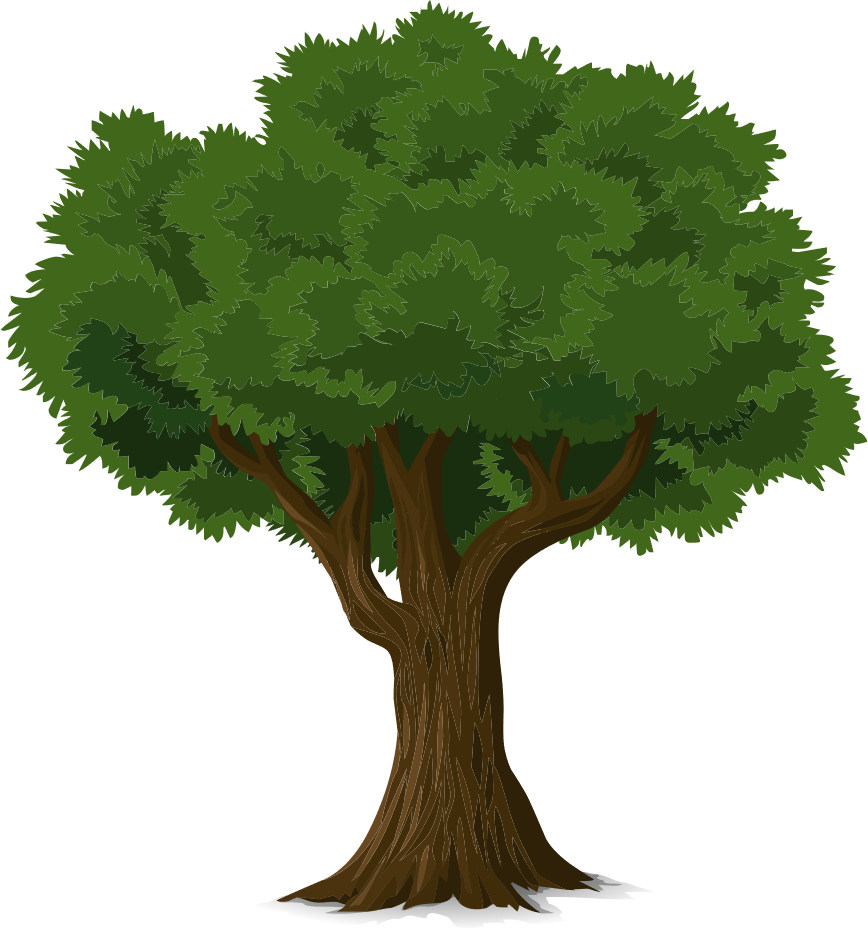 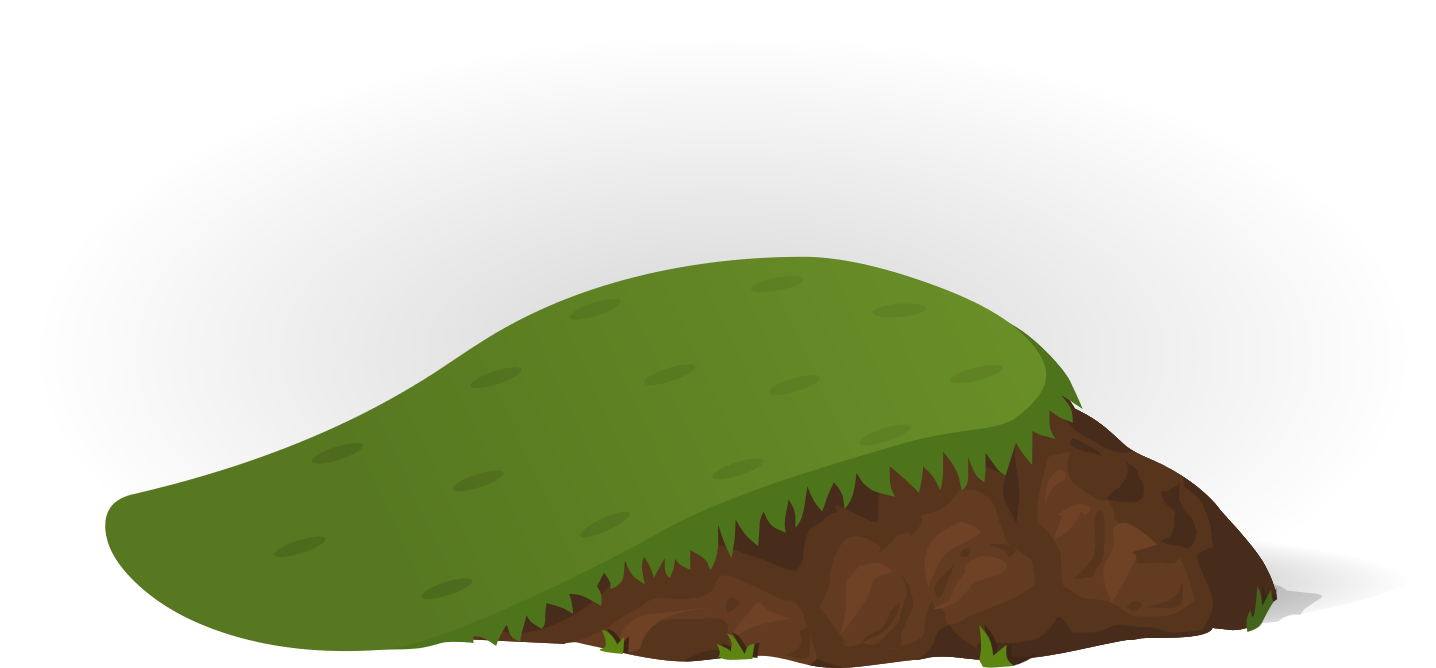 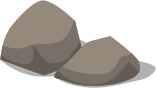 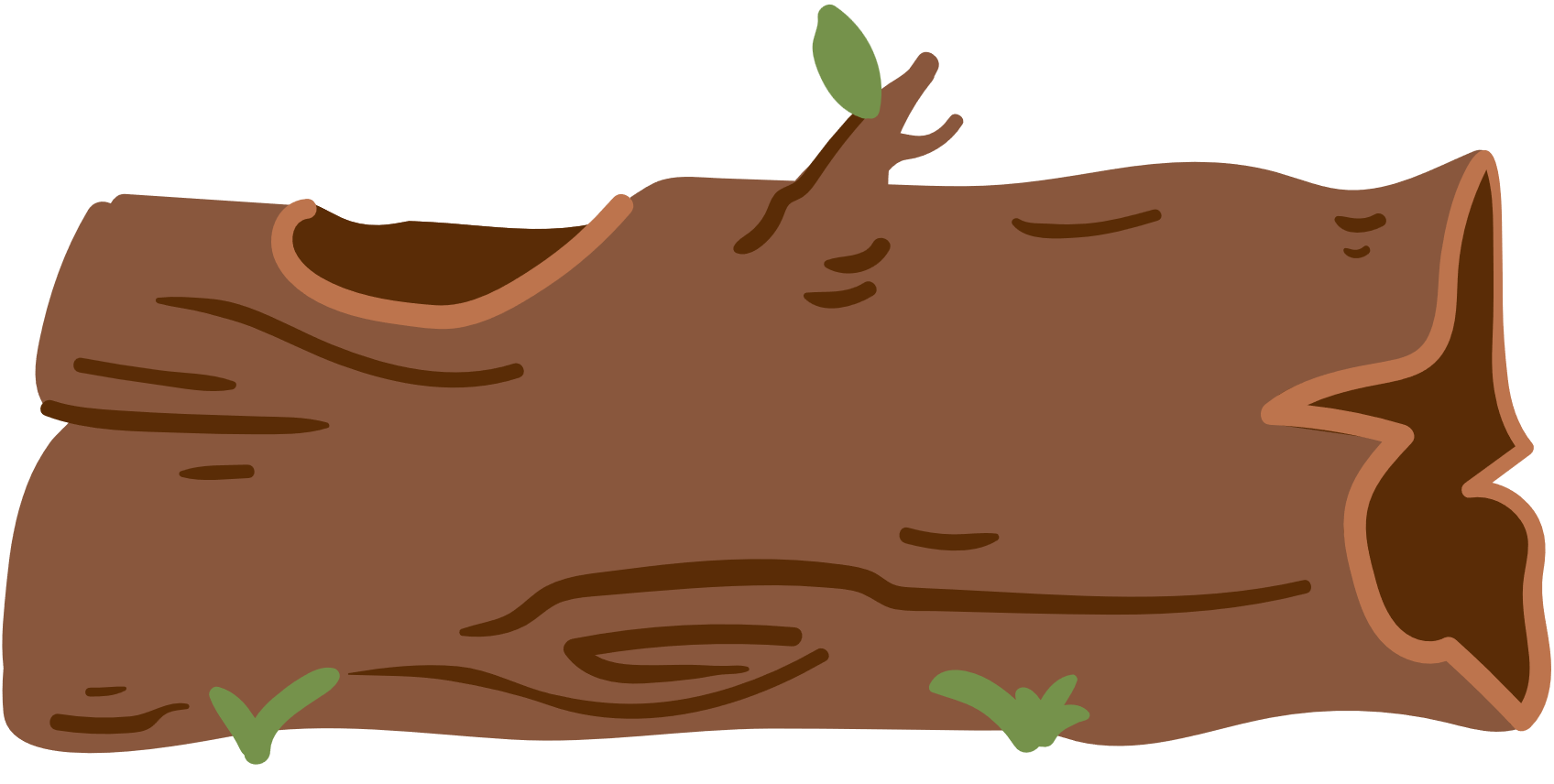 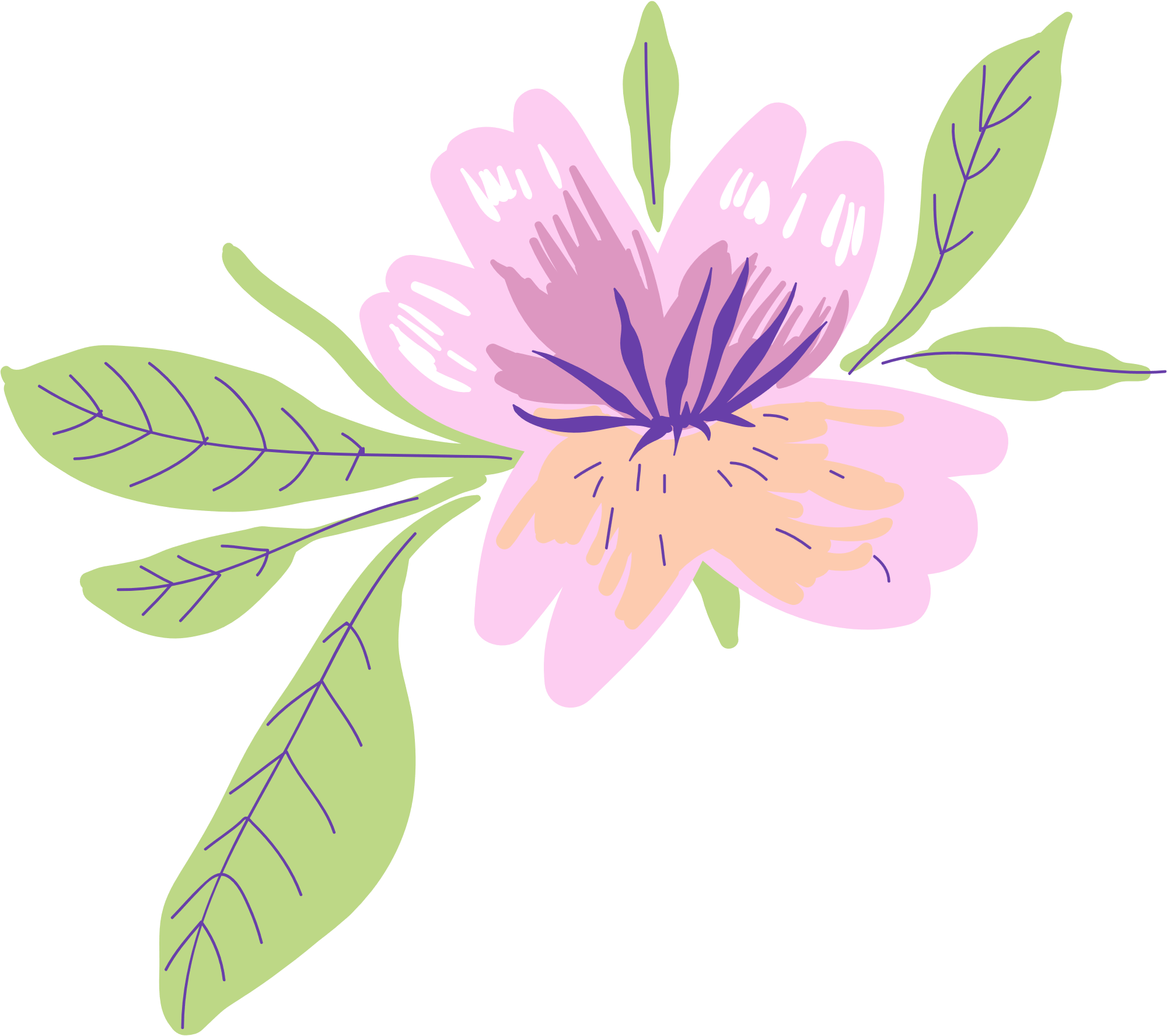 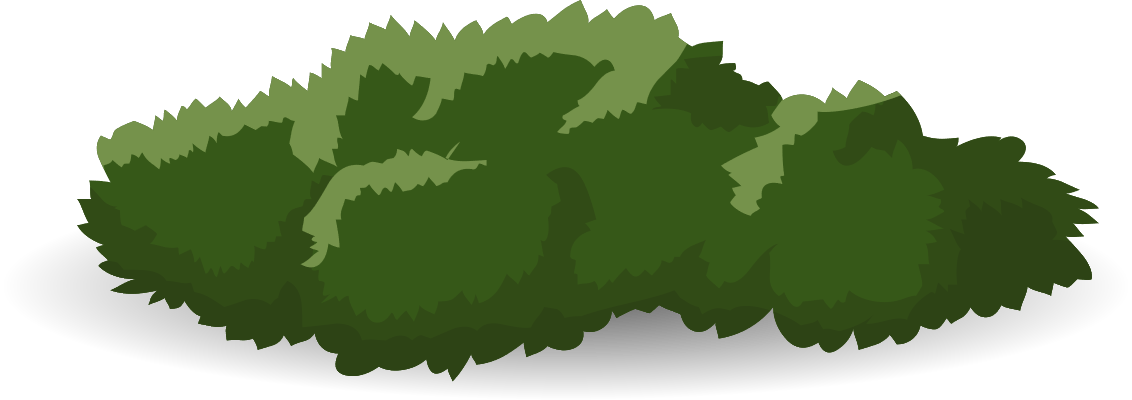 [Speaker Notes: Which animal has small hands?
Monkey – hand.]
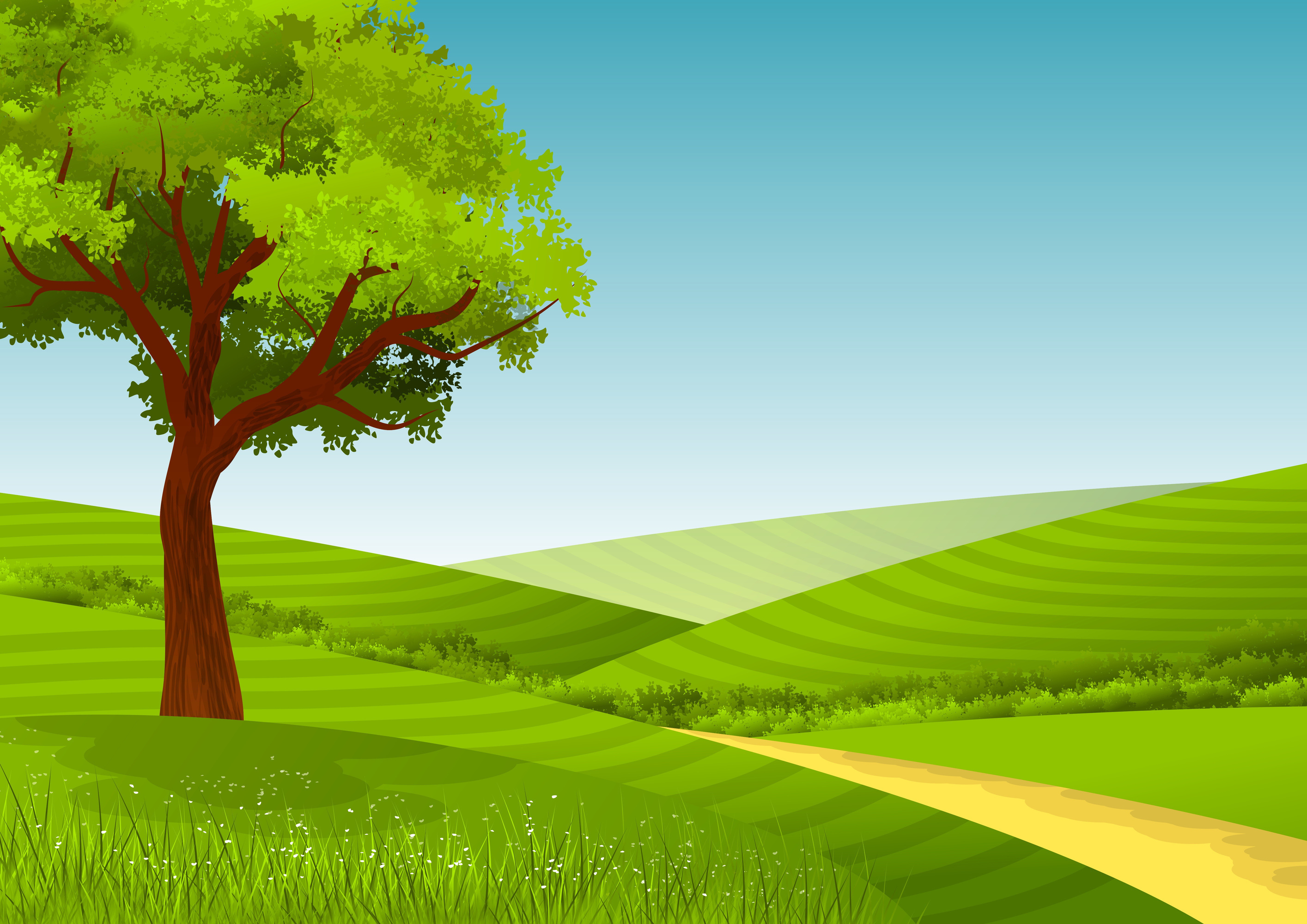 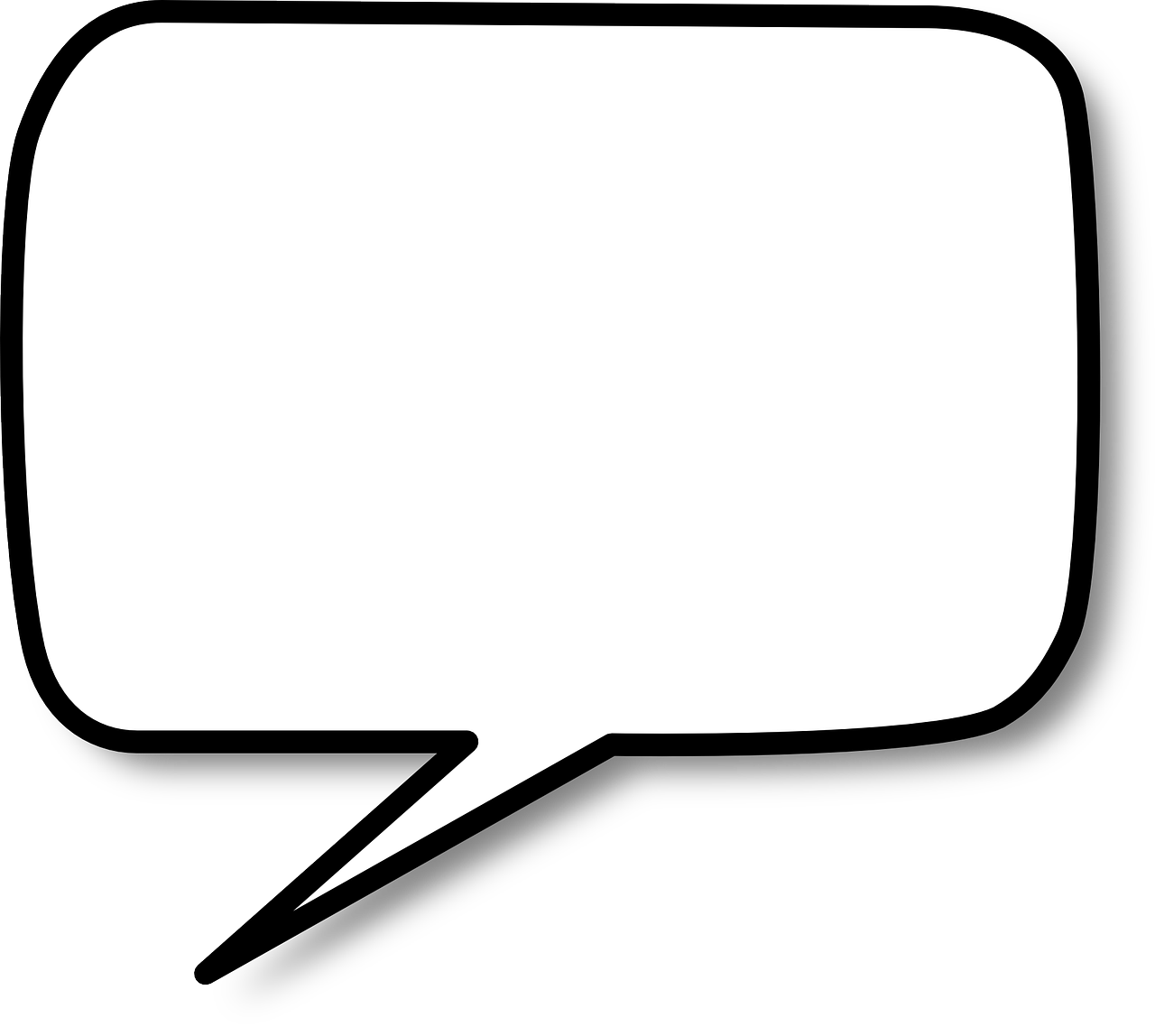 hand
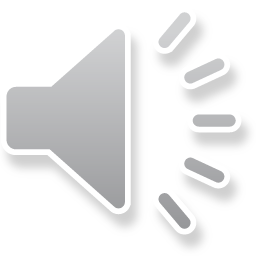 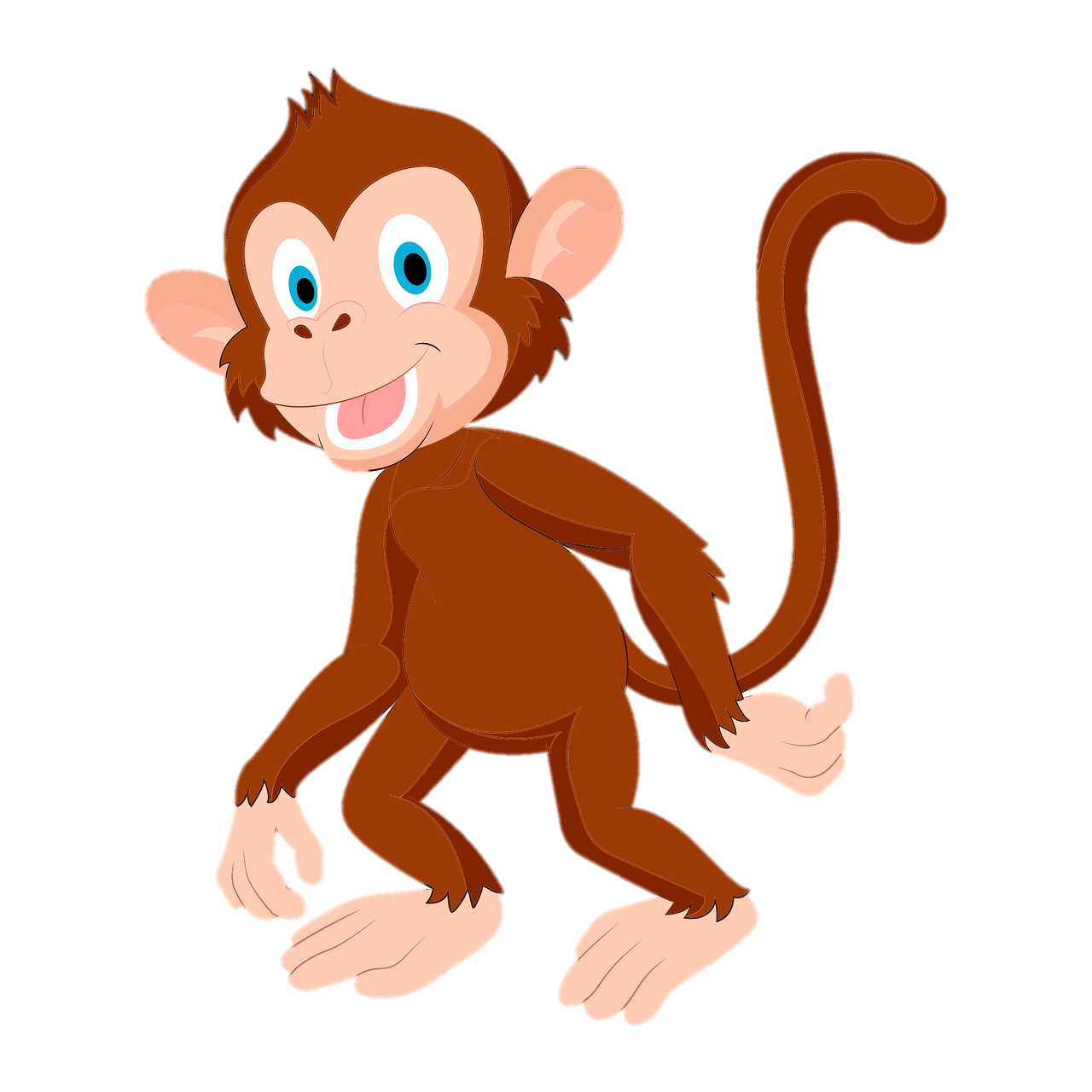 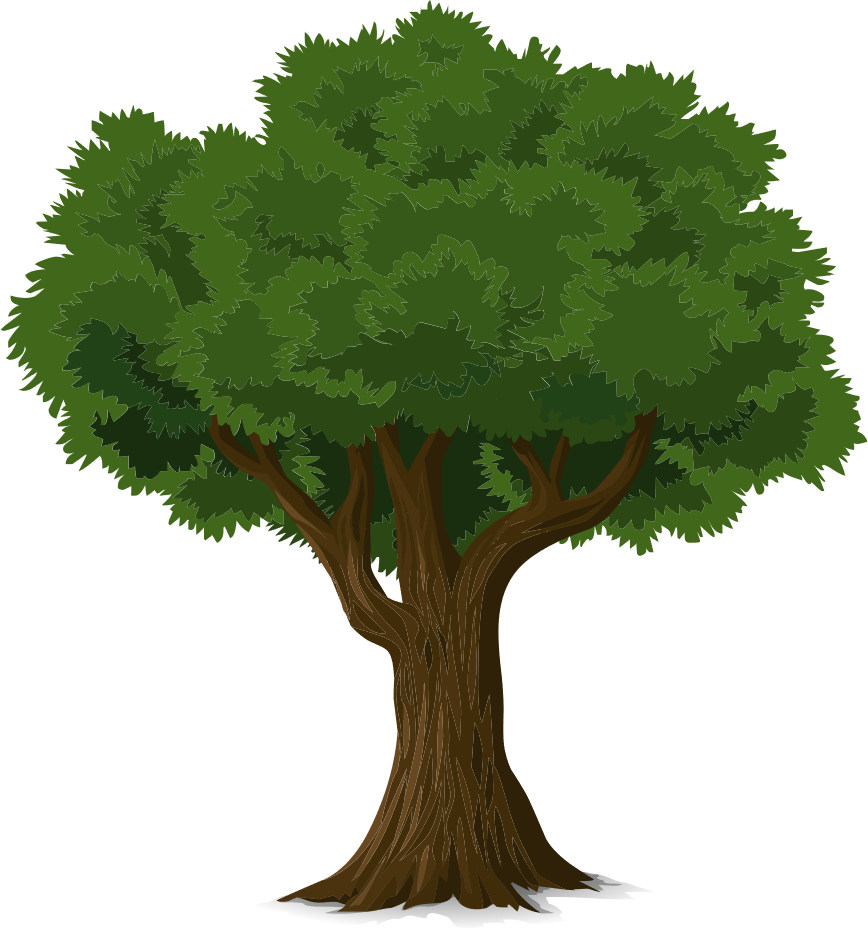 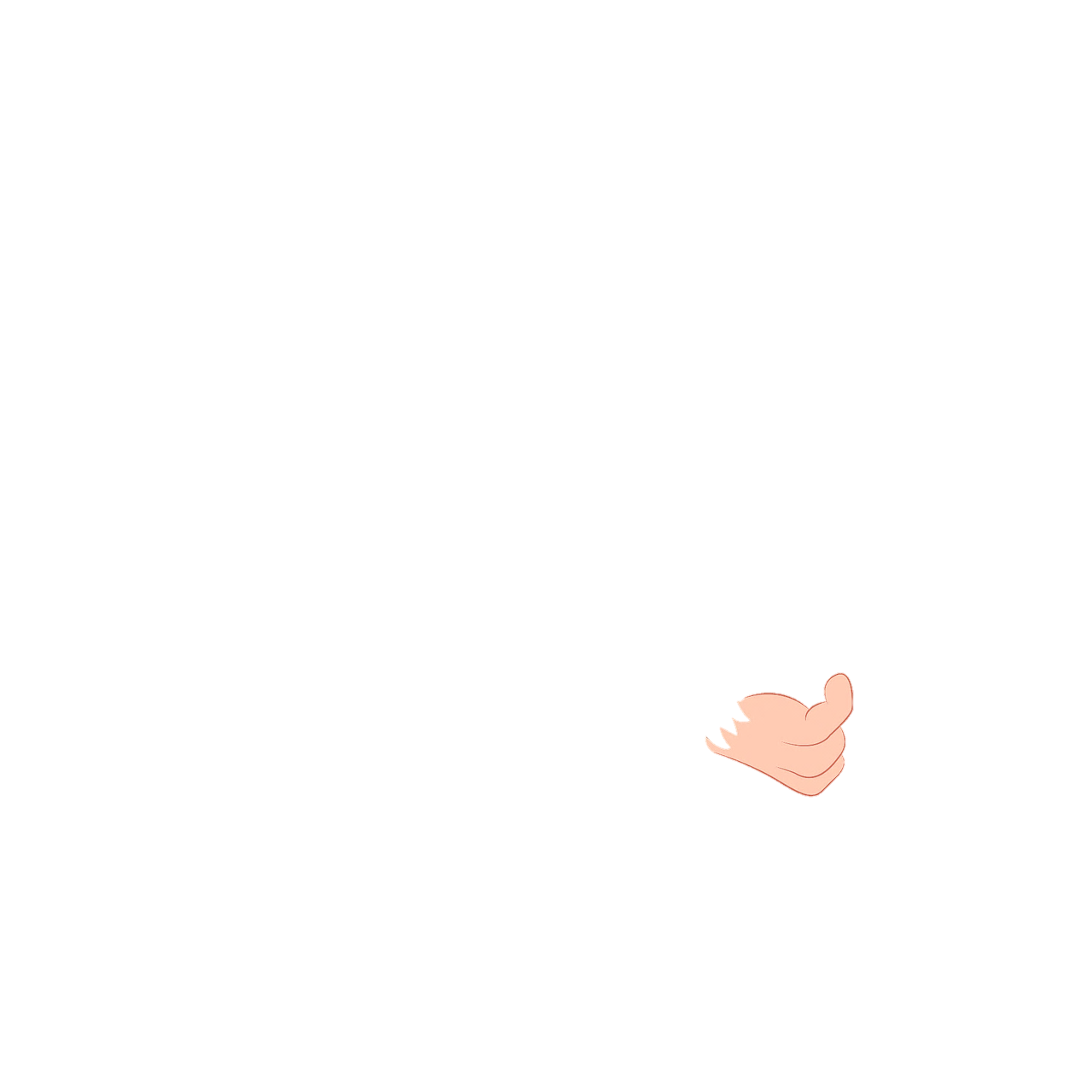 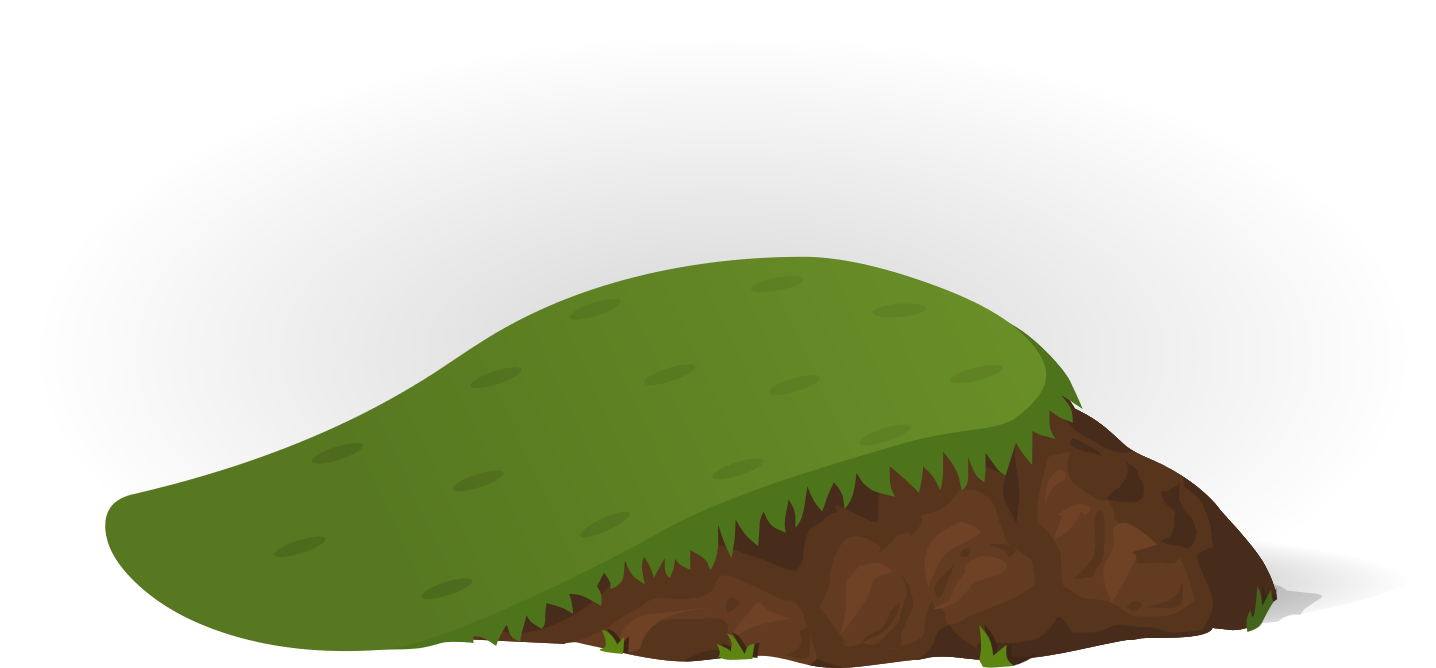 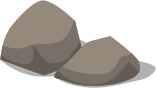 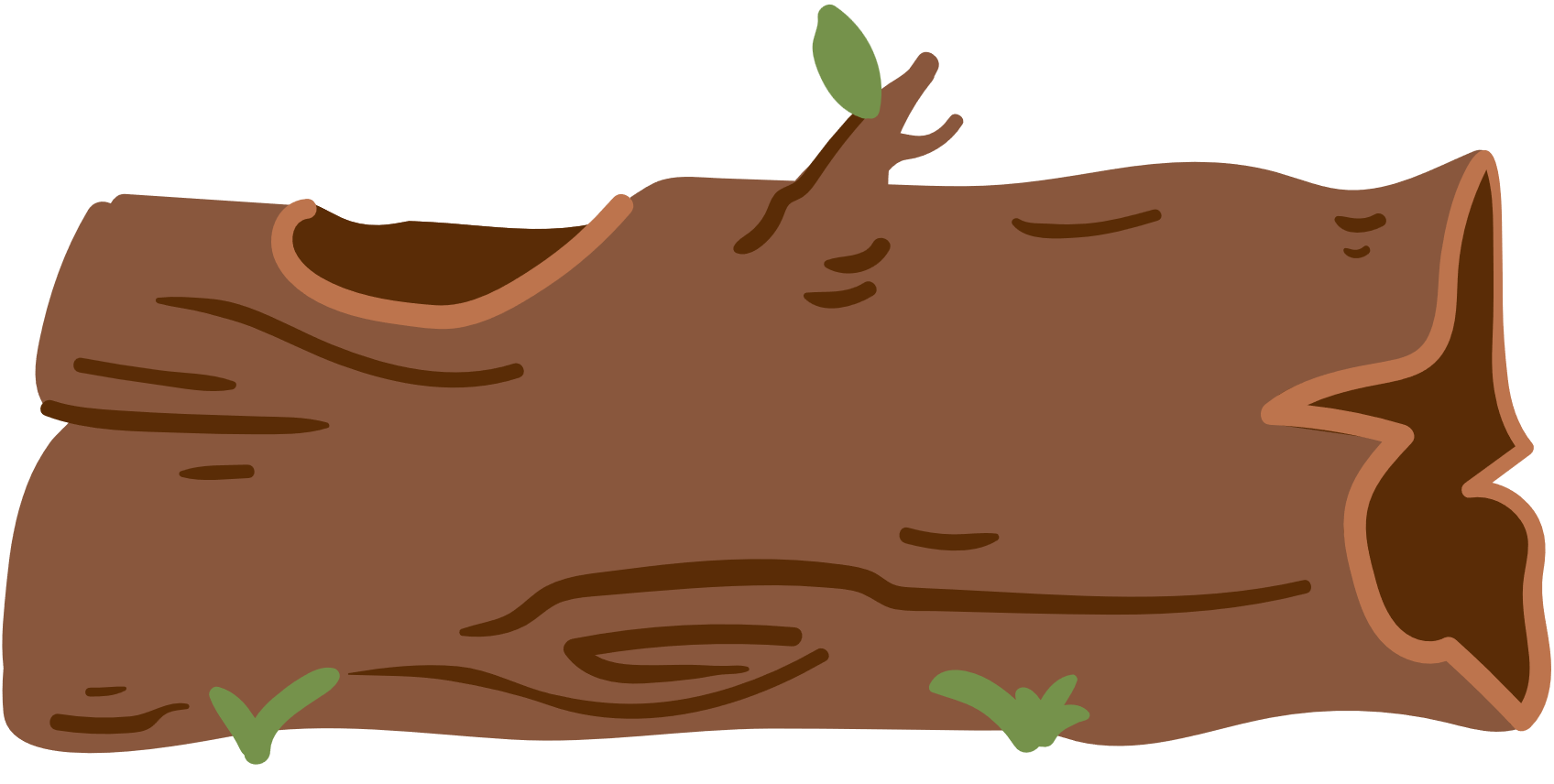 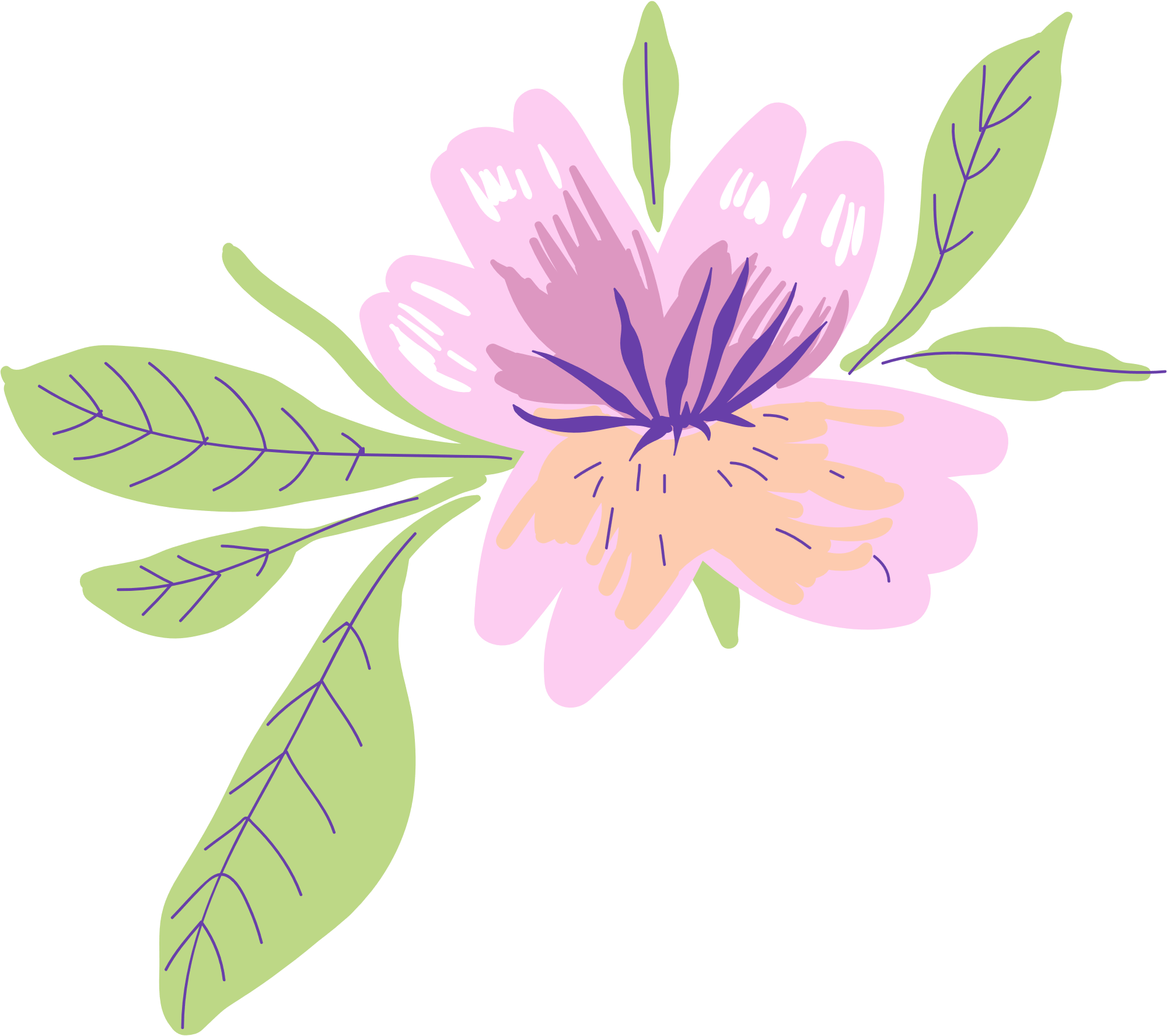 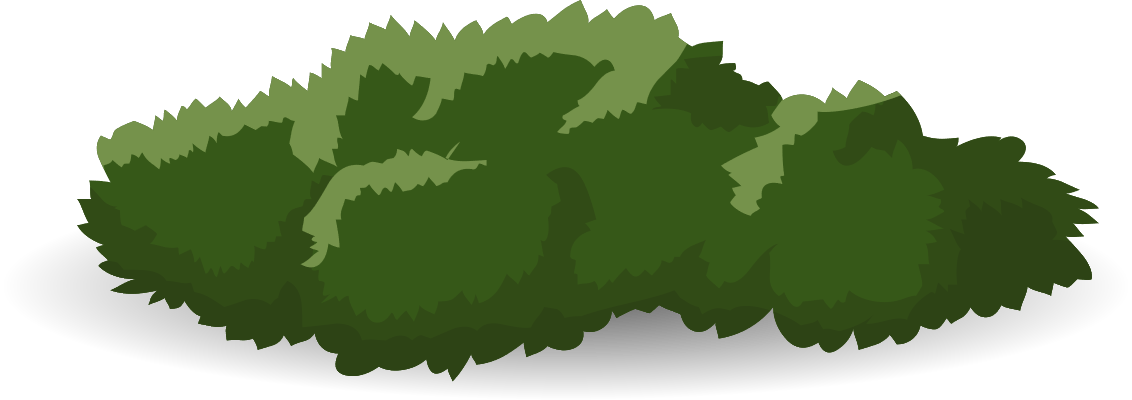 [Speaker Notes: A monkey has small hands.]
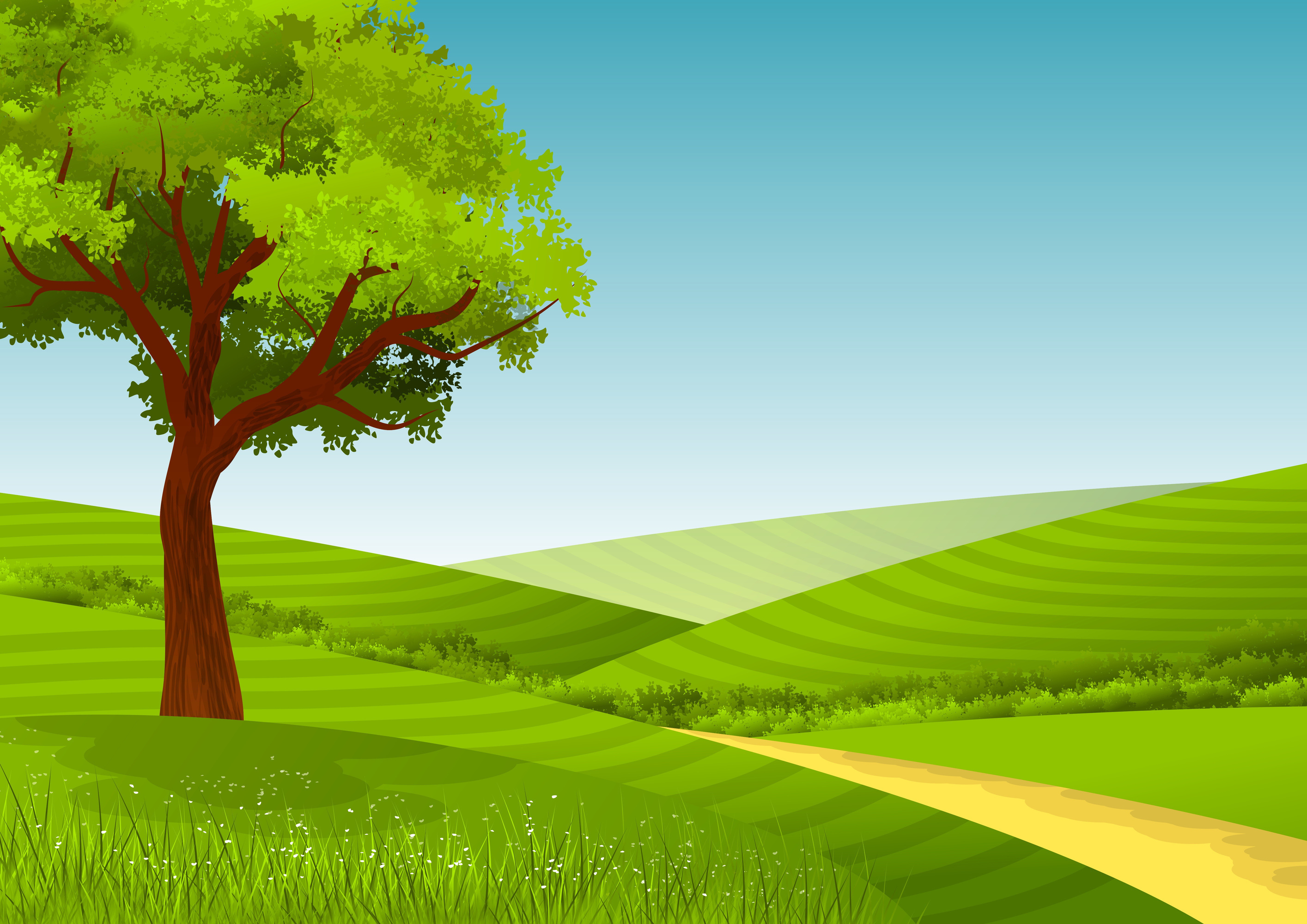 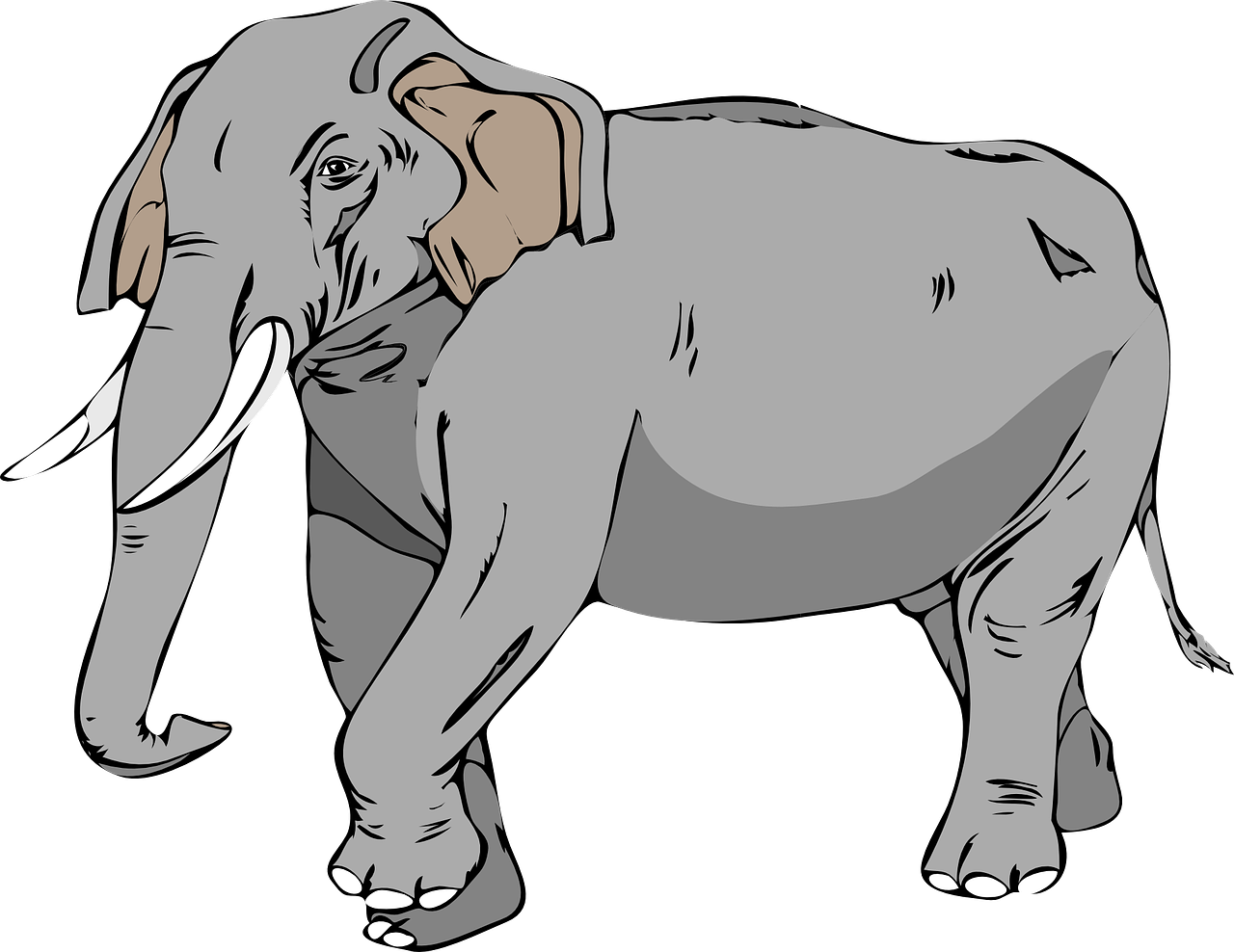 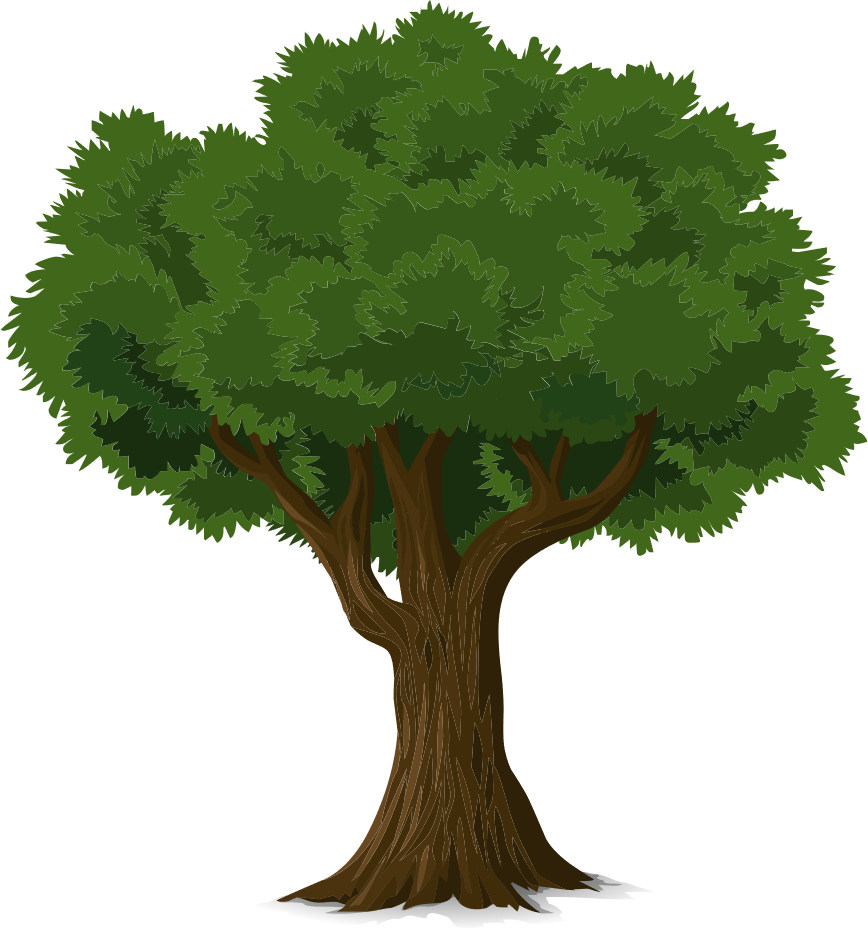 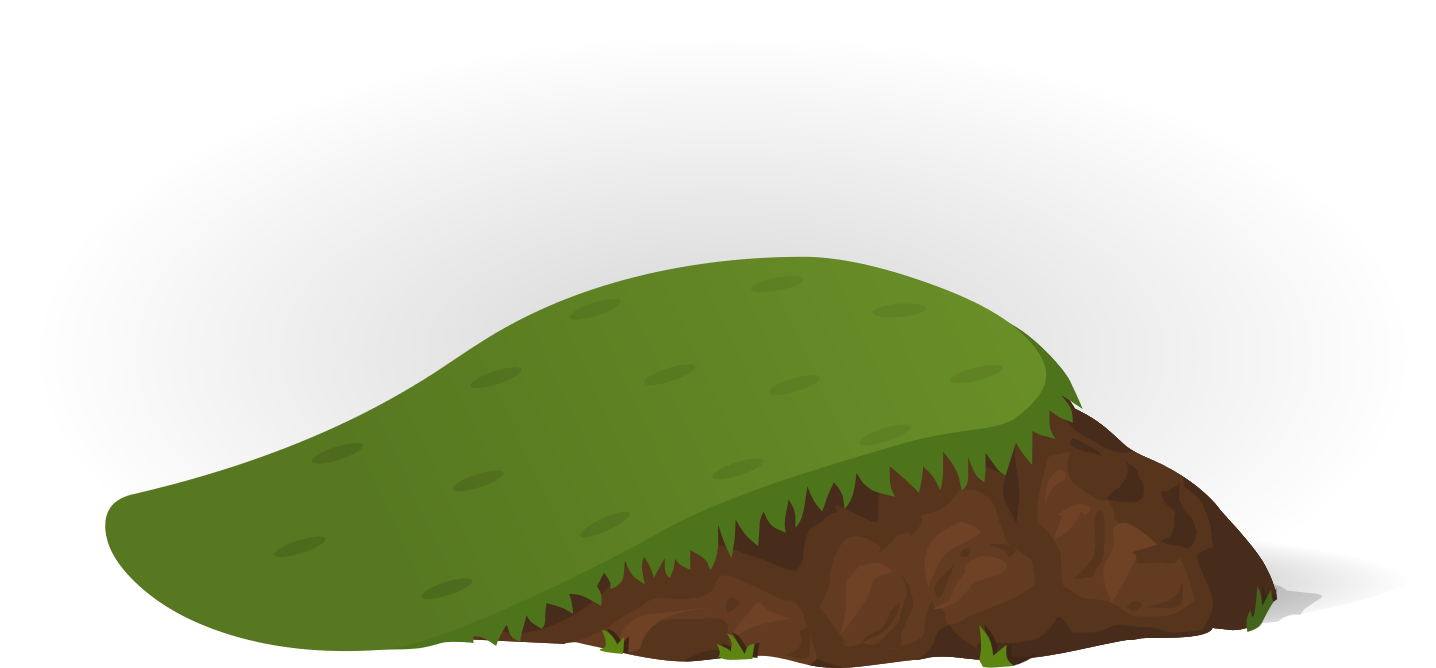 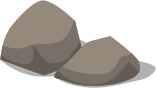 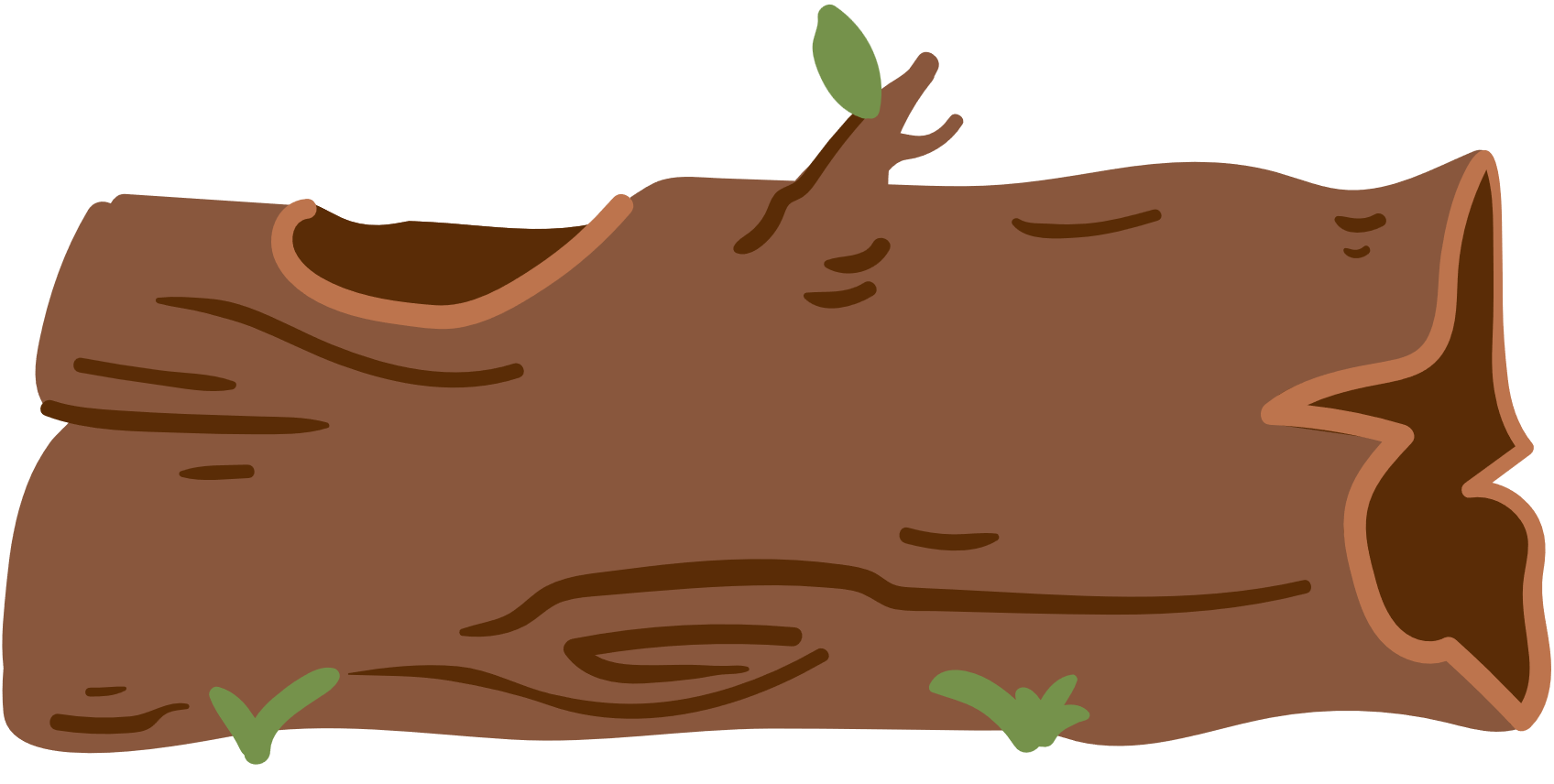 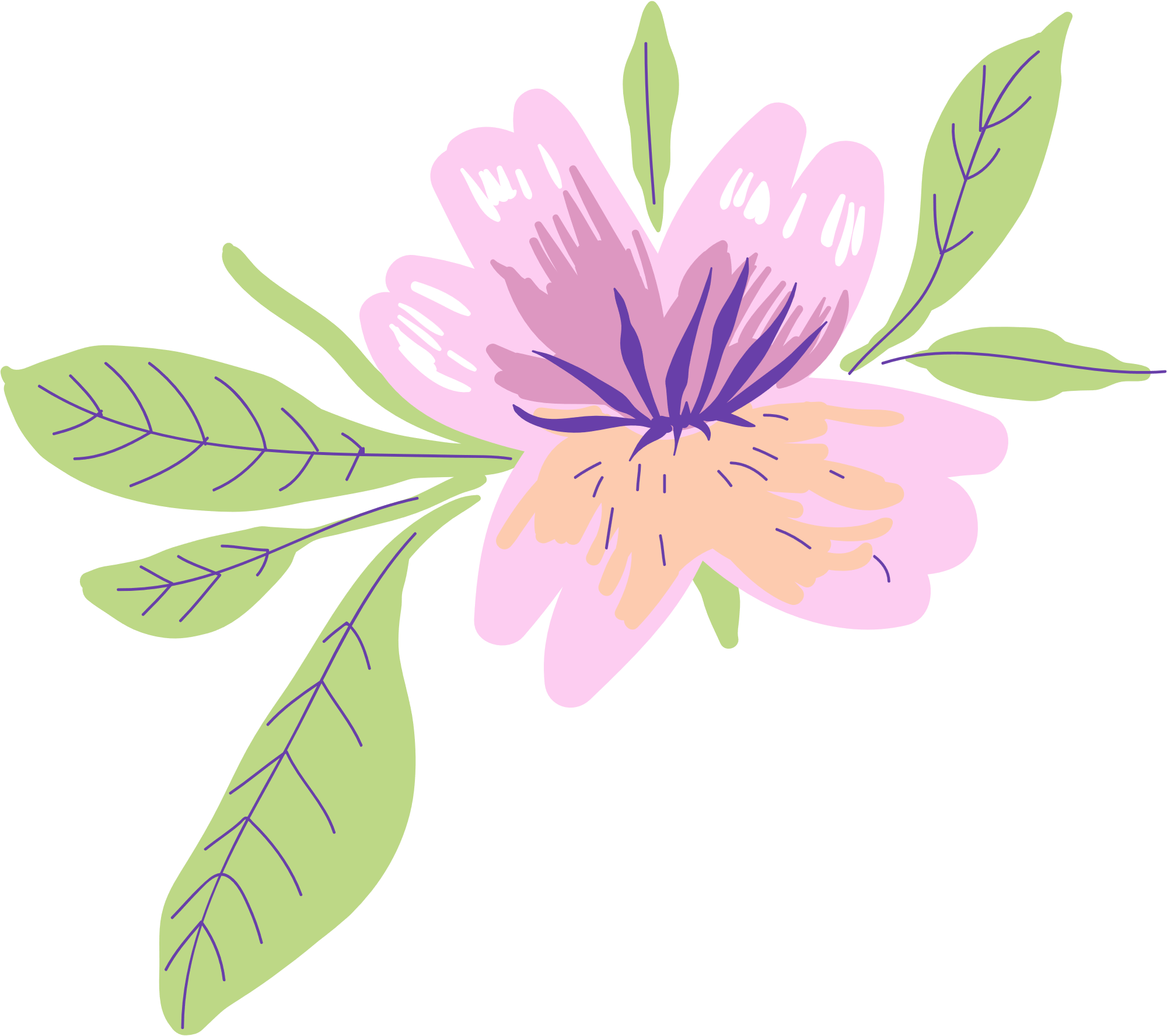 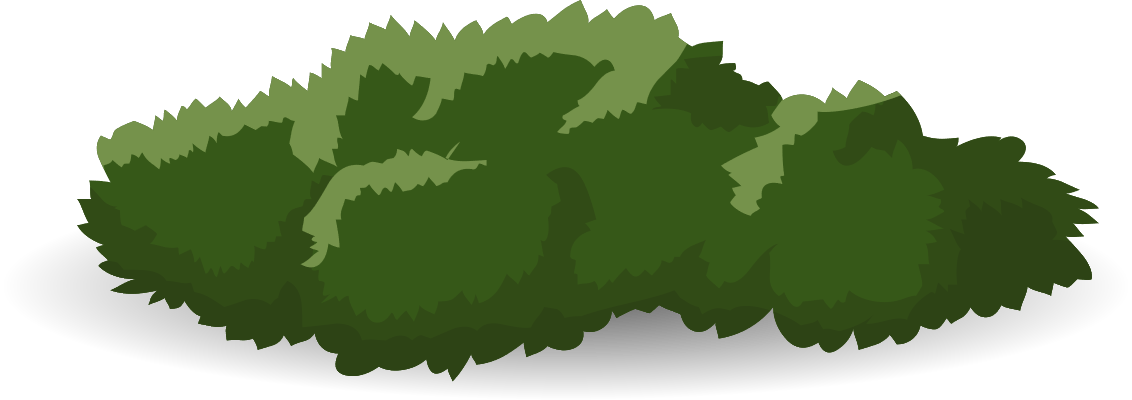 [Speaker Notes: Which animal has a long nose?
Elephant – nose.

Elephant has a long nose.]
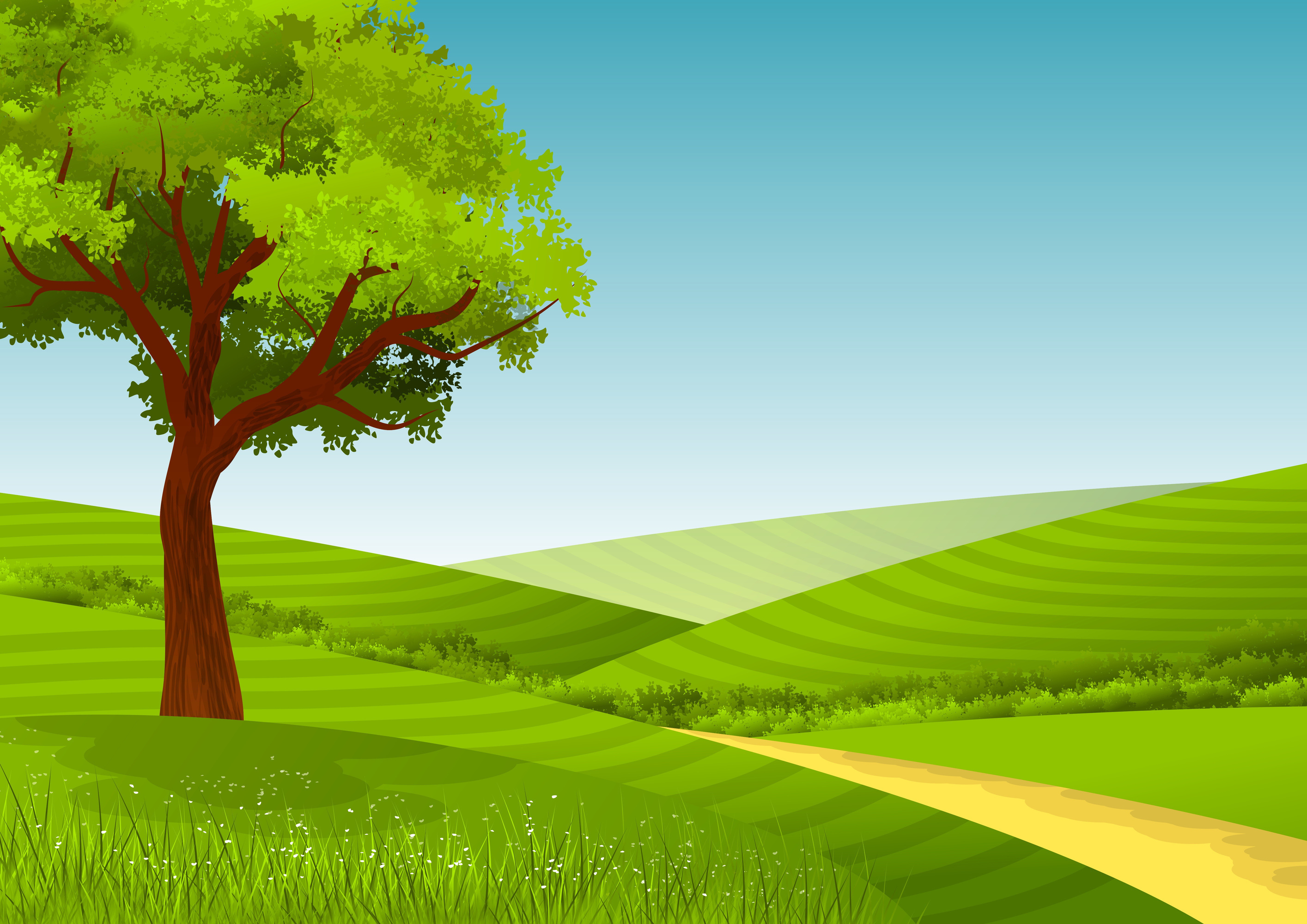 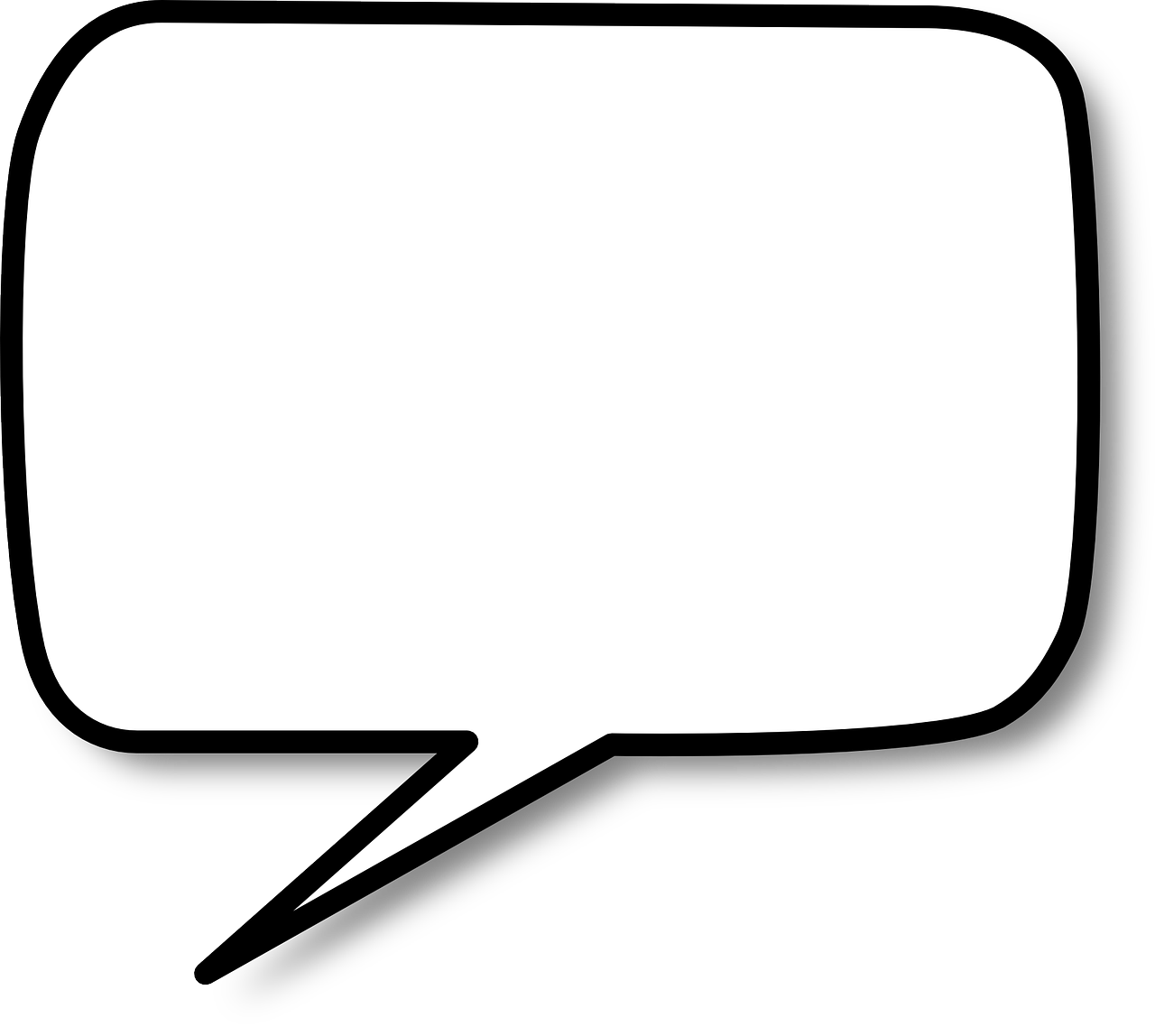 nose
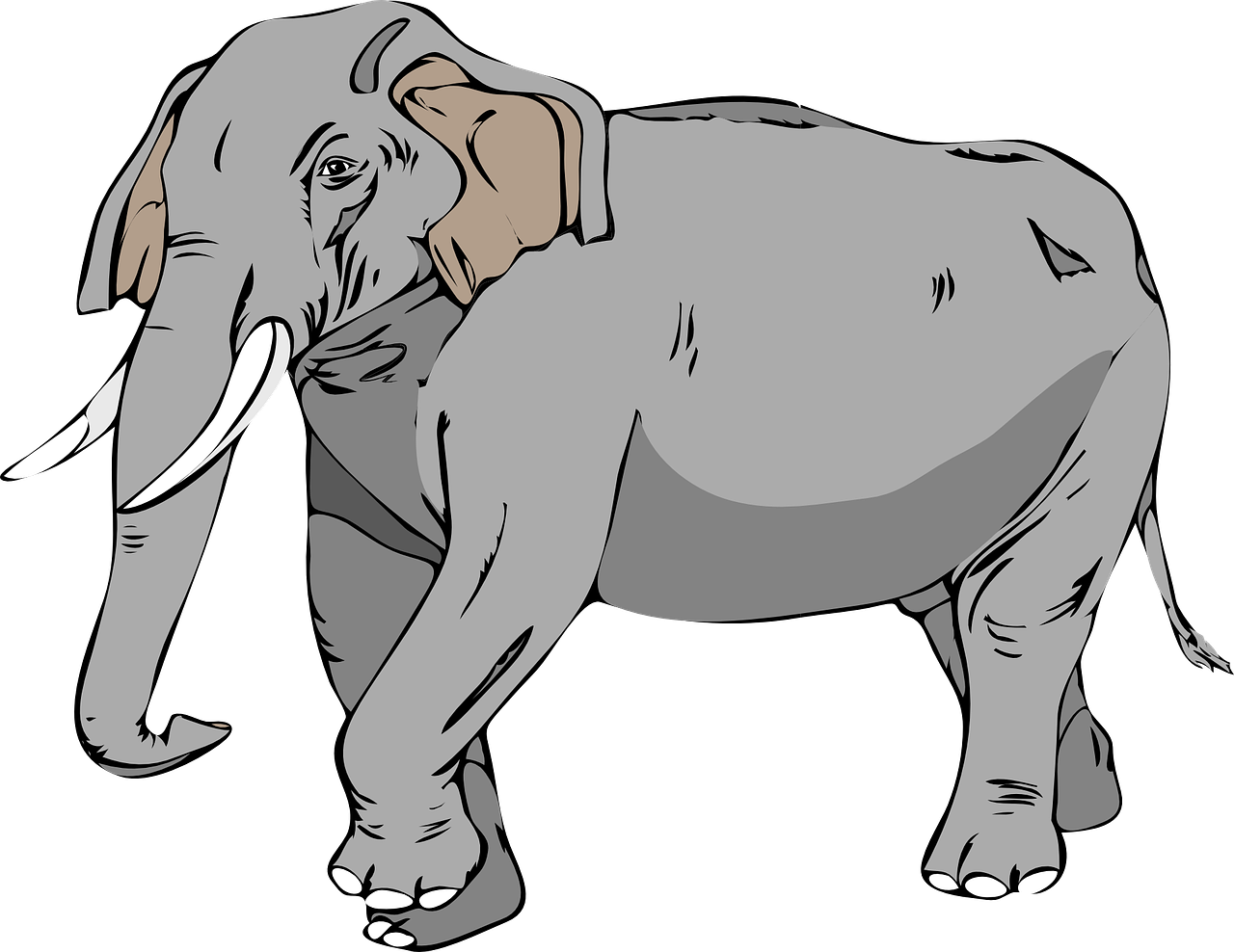 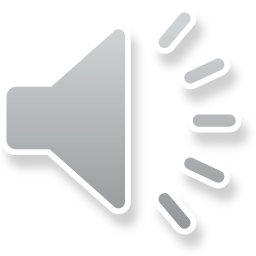 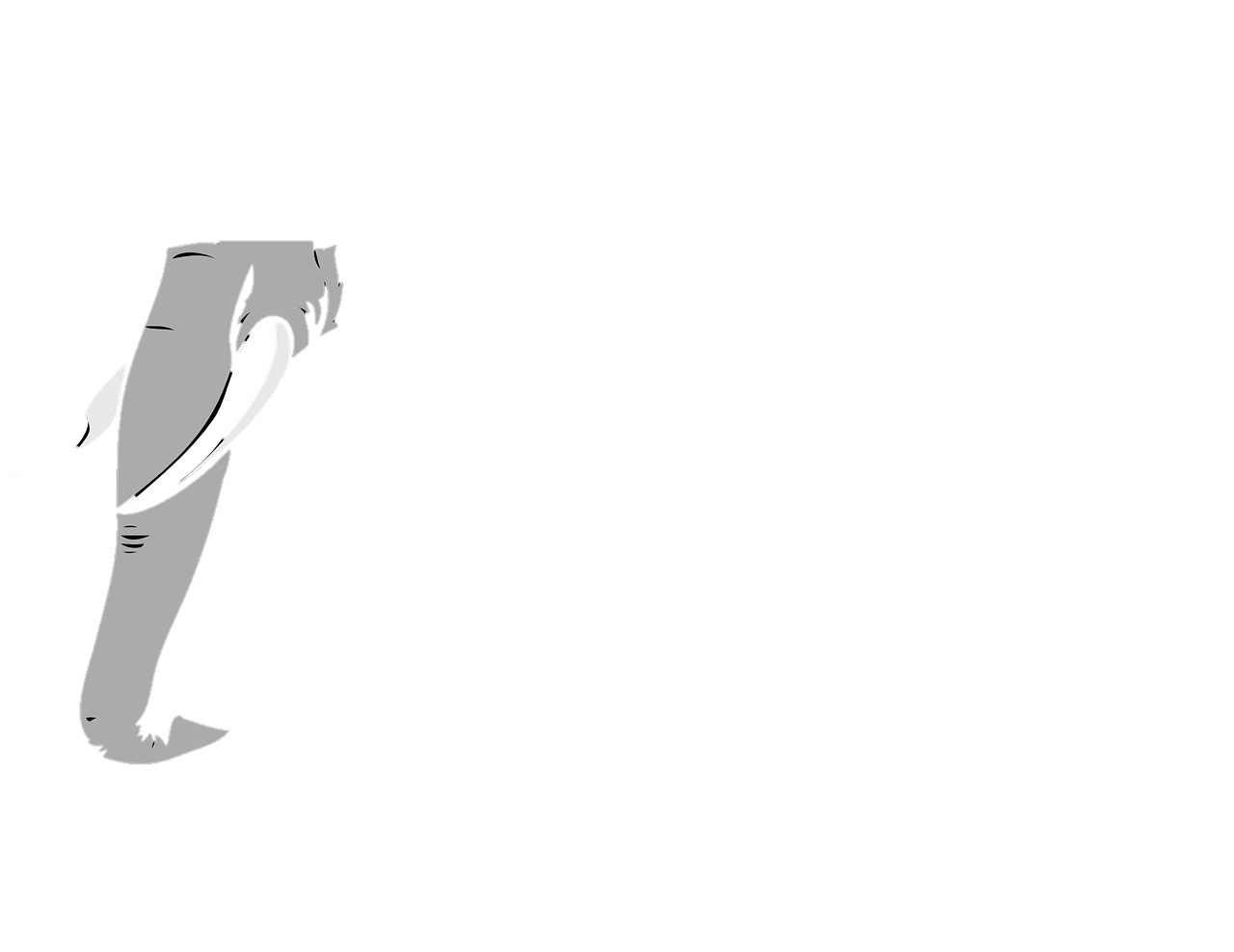 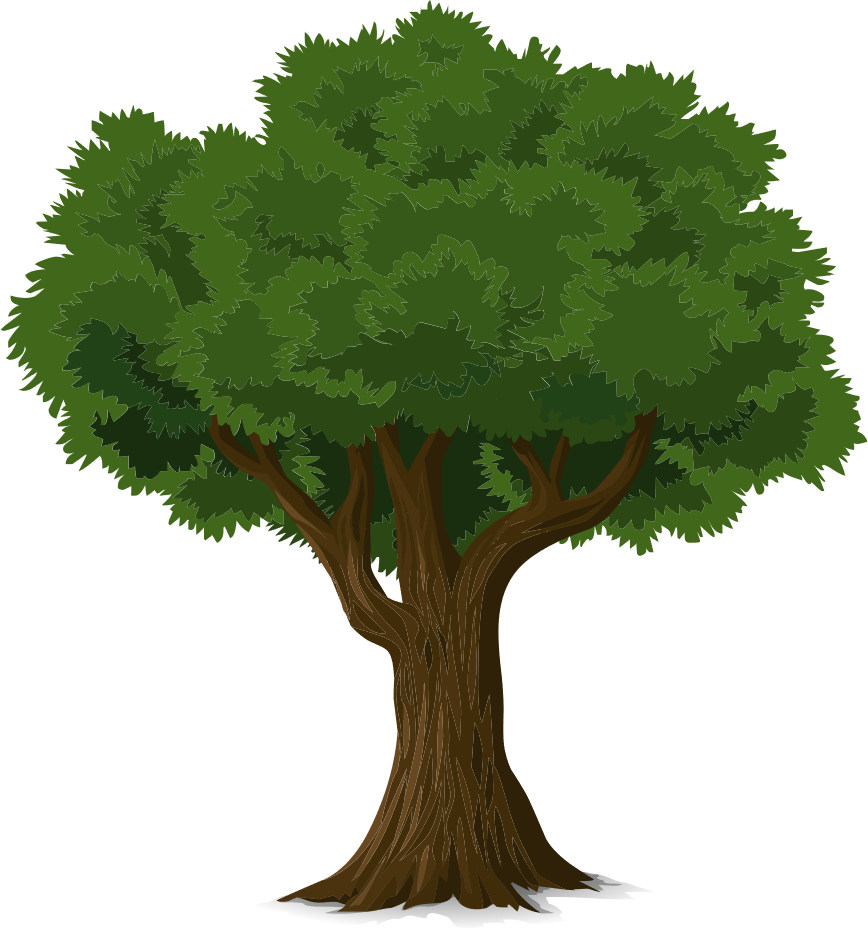 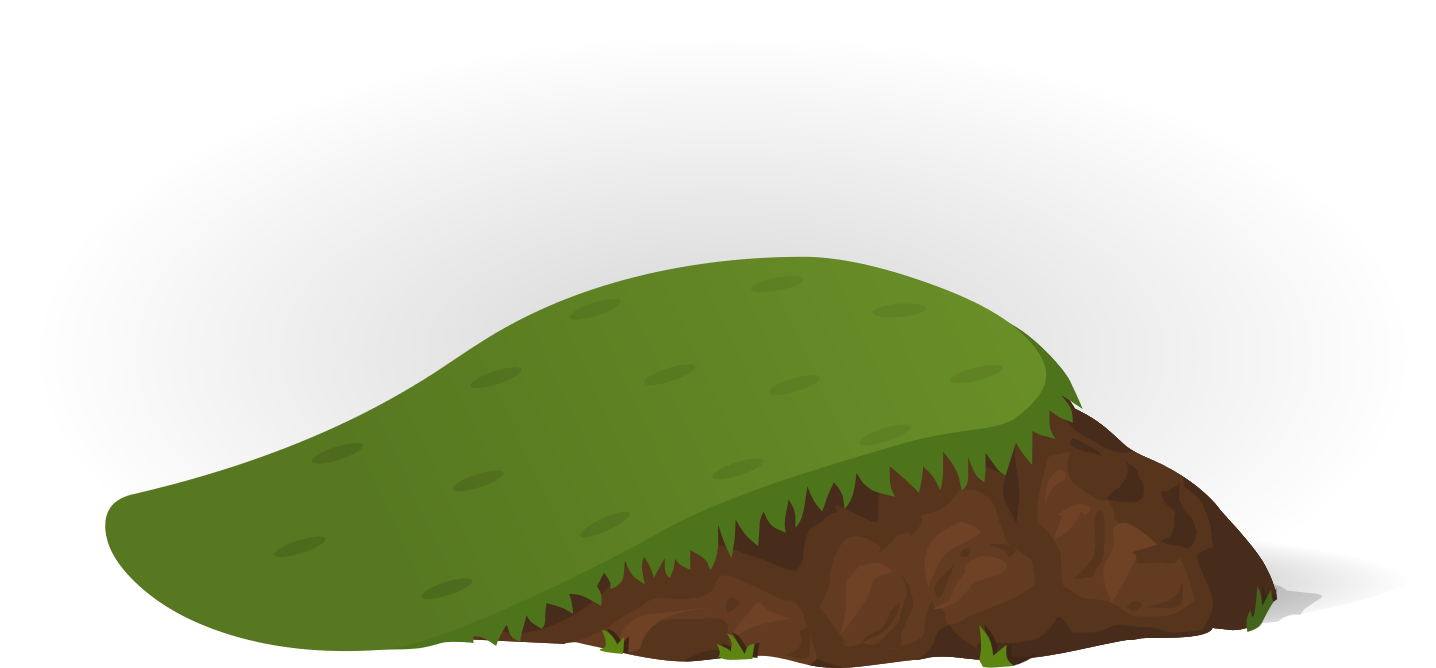 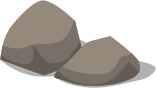 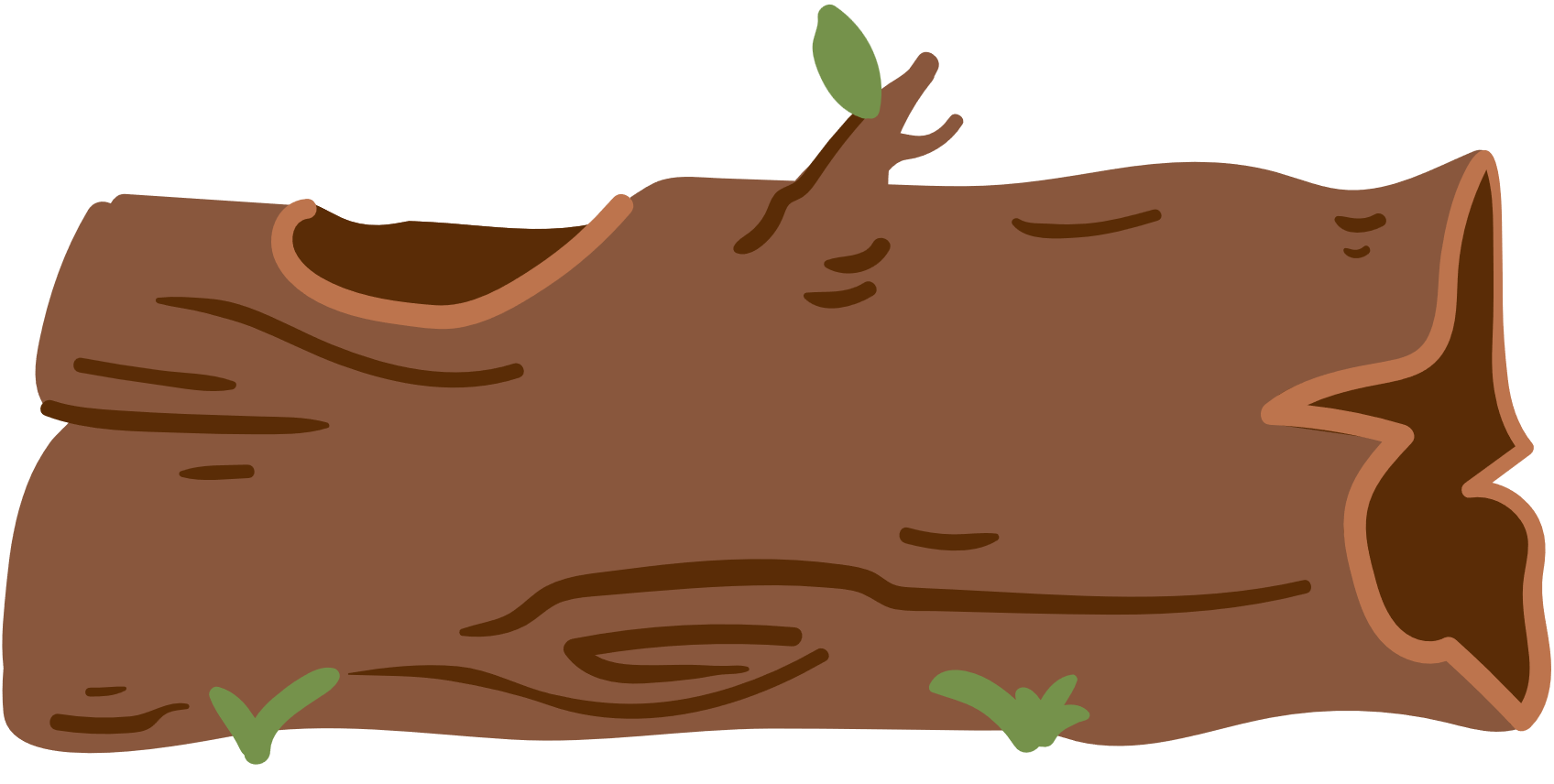 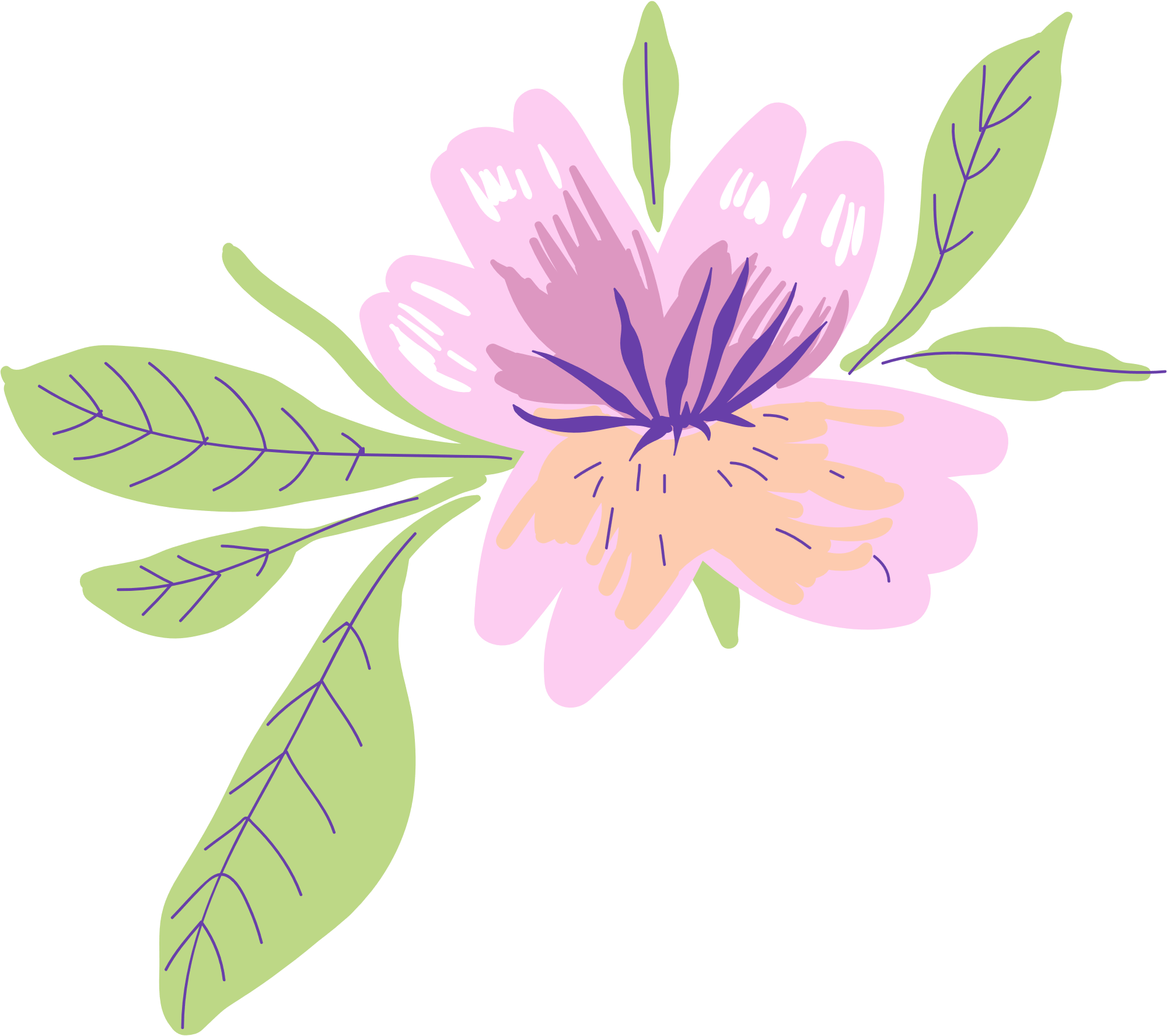 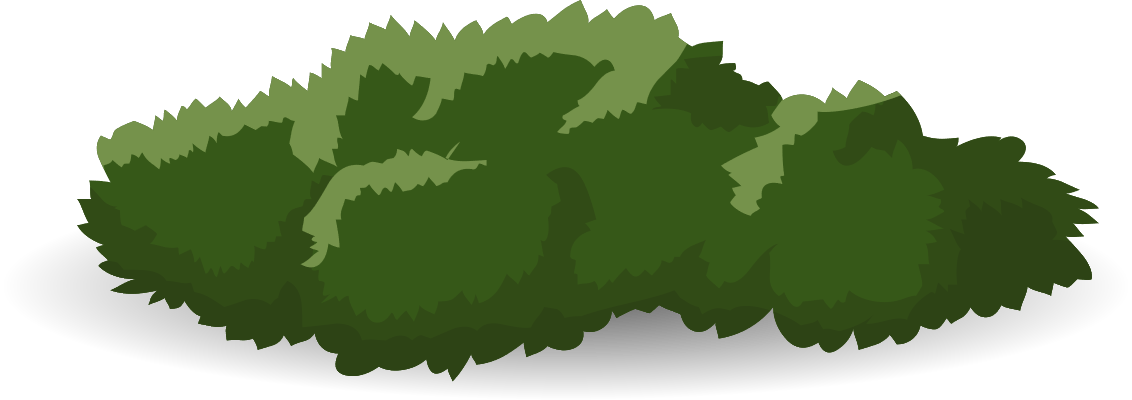 [Speaker Notes: Elephant has a long nose]
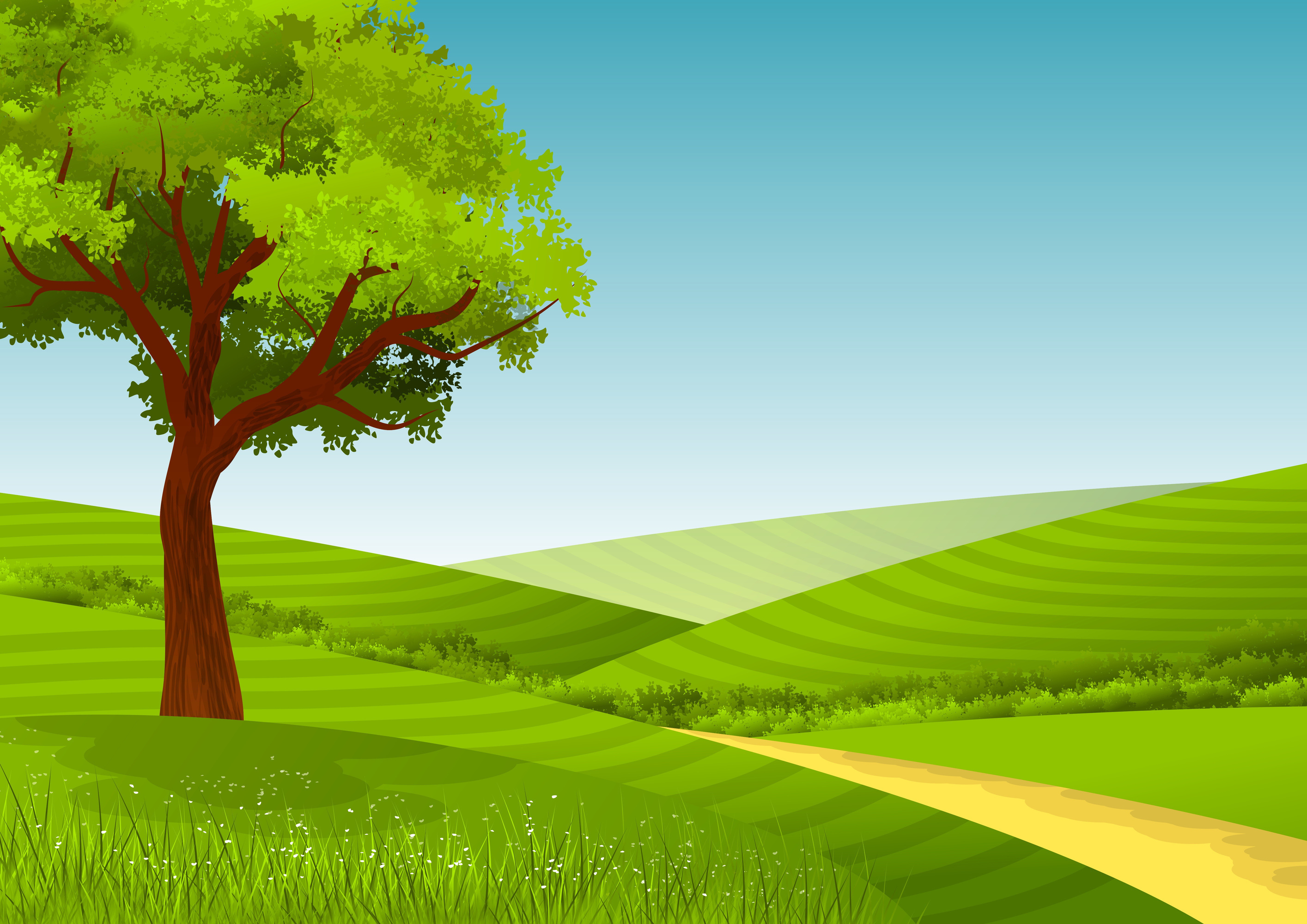 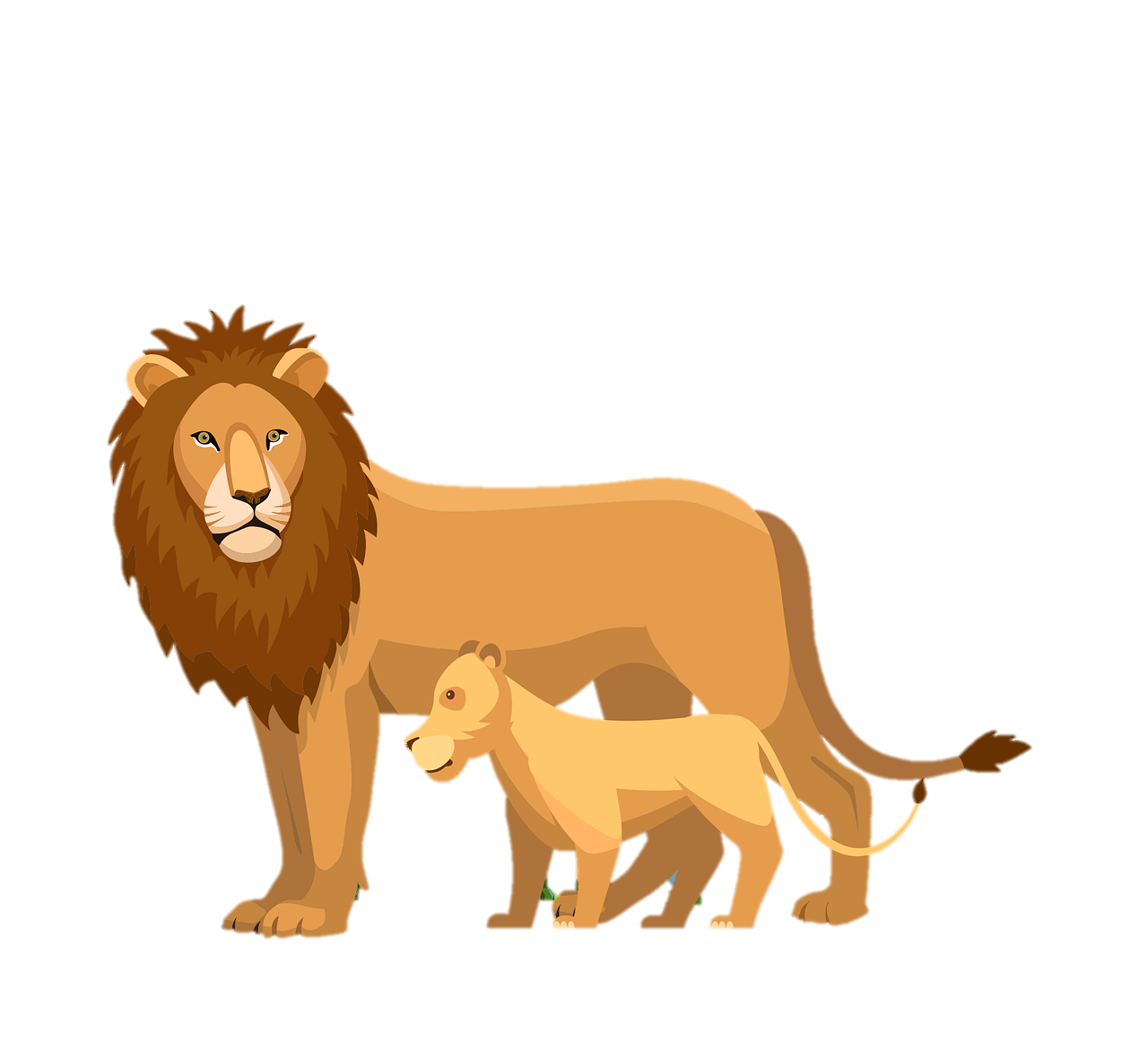 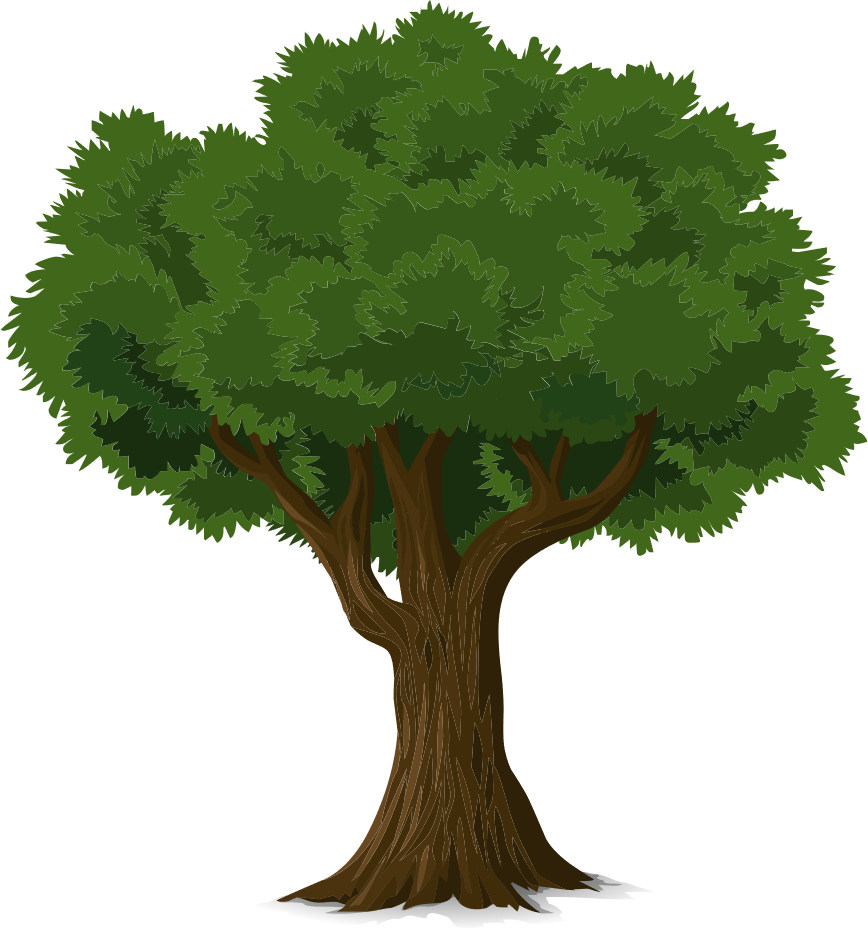 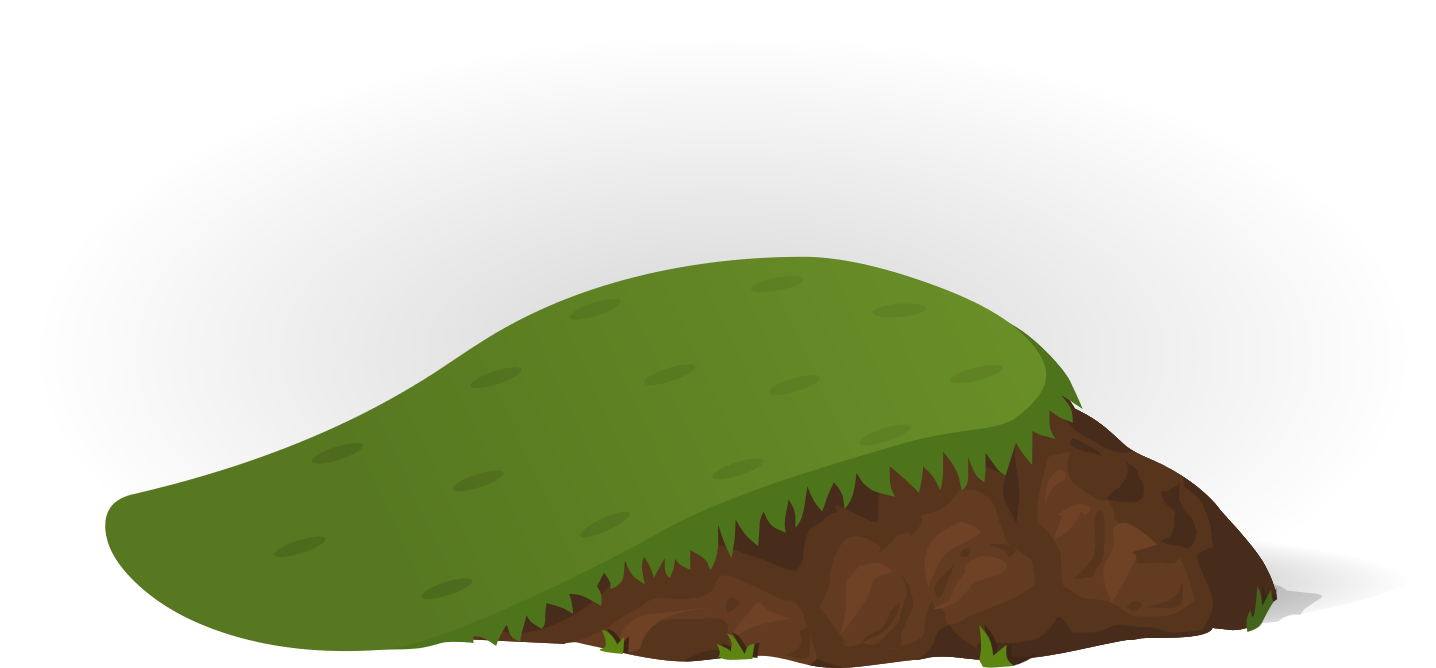 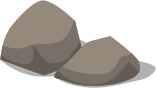 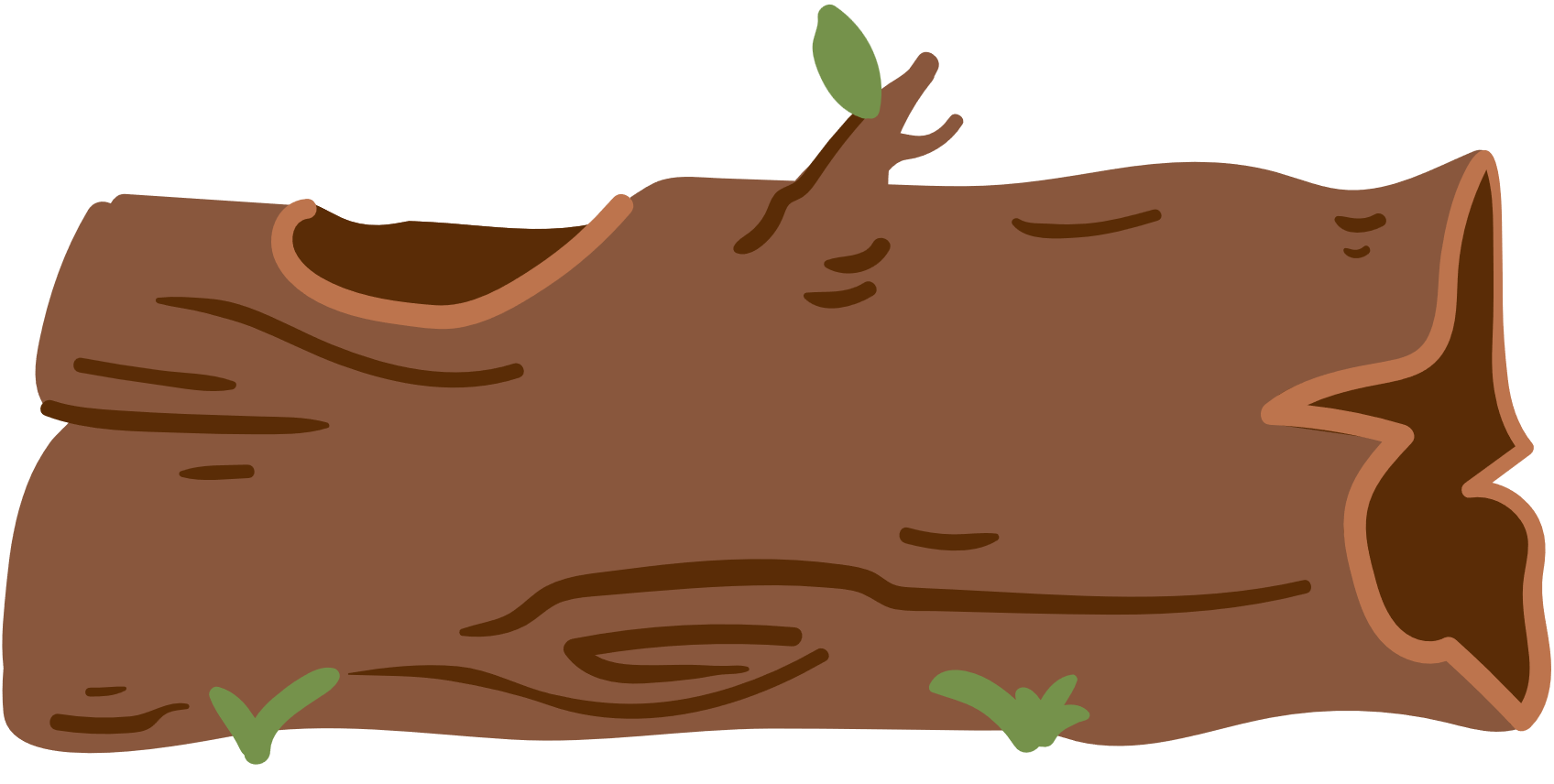 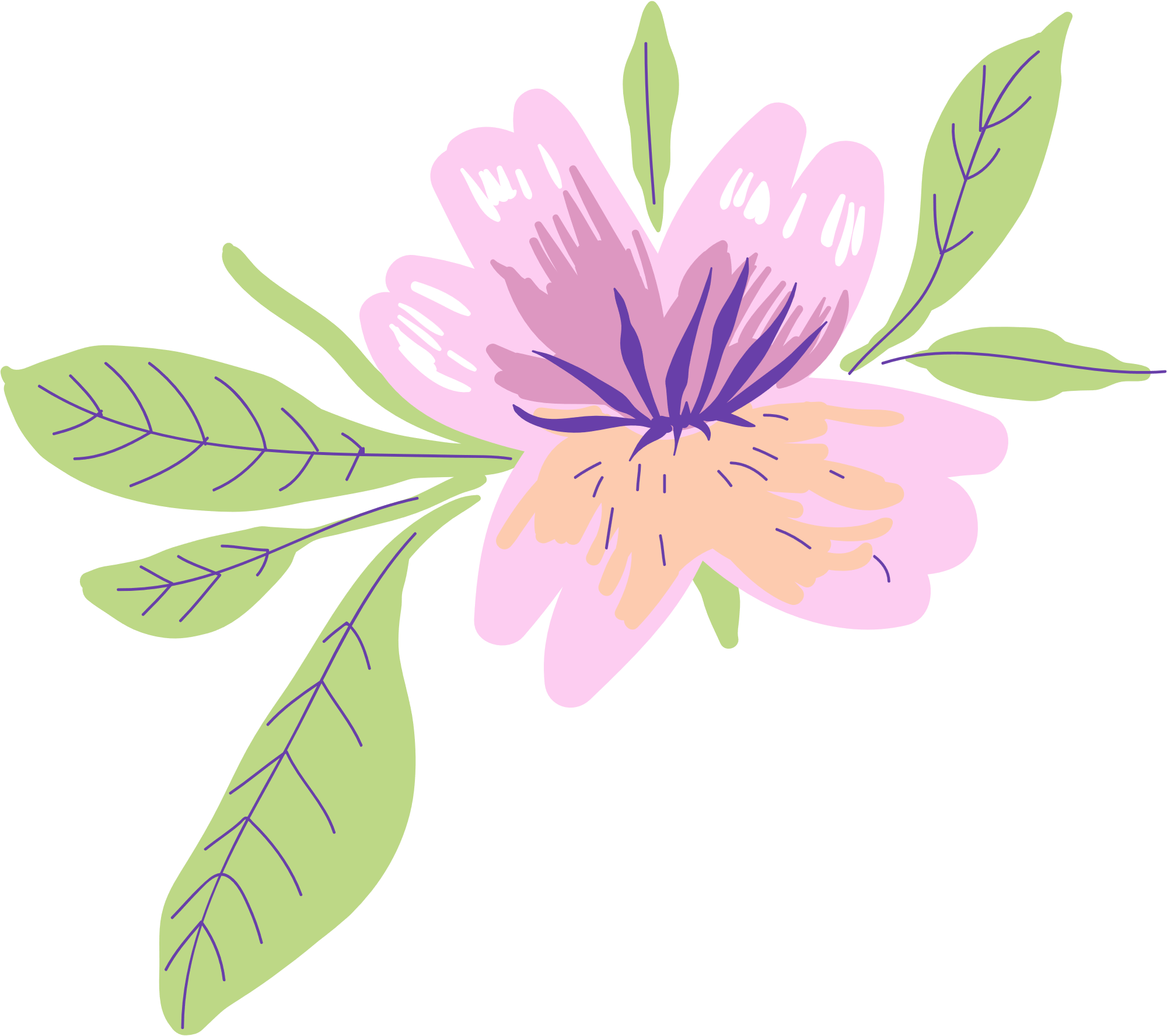 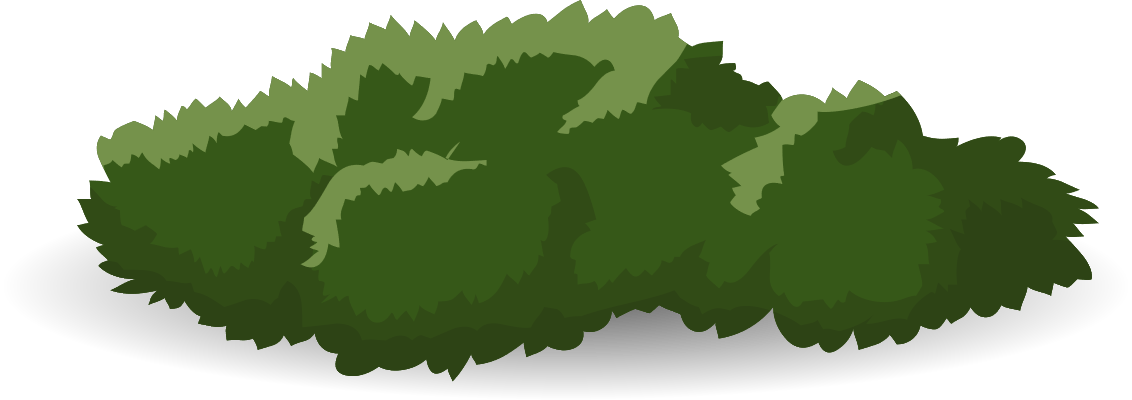 [Speaker Notes: Which animal has a big face?
Lion – face.]
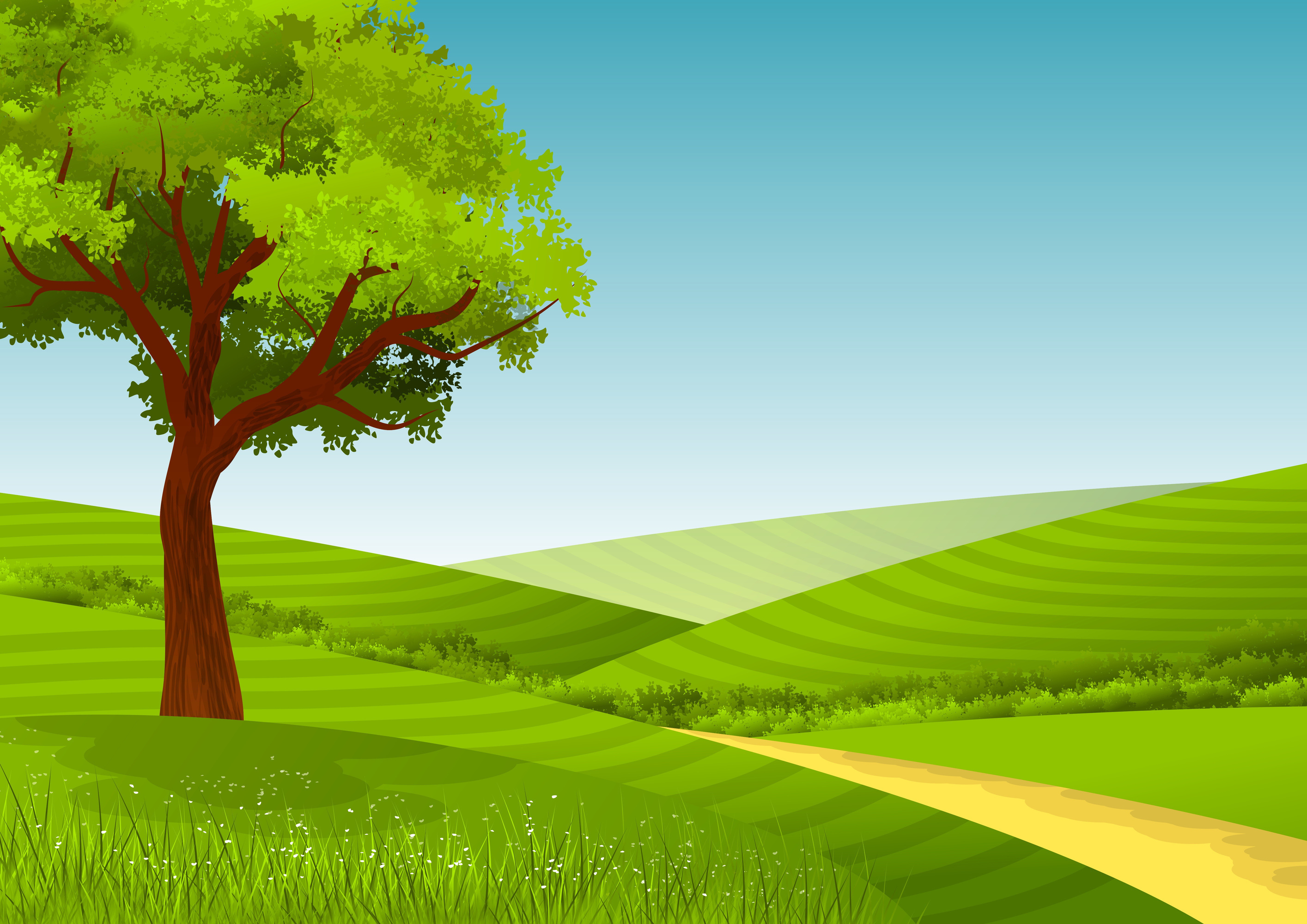 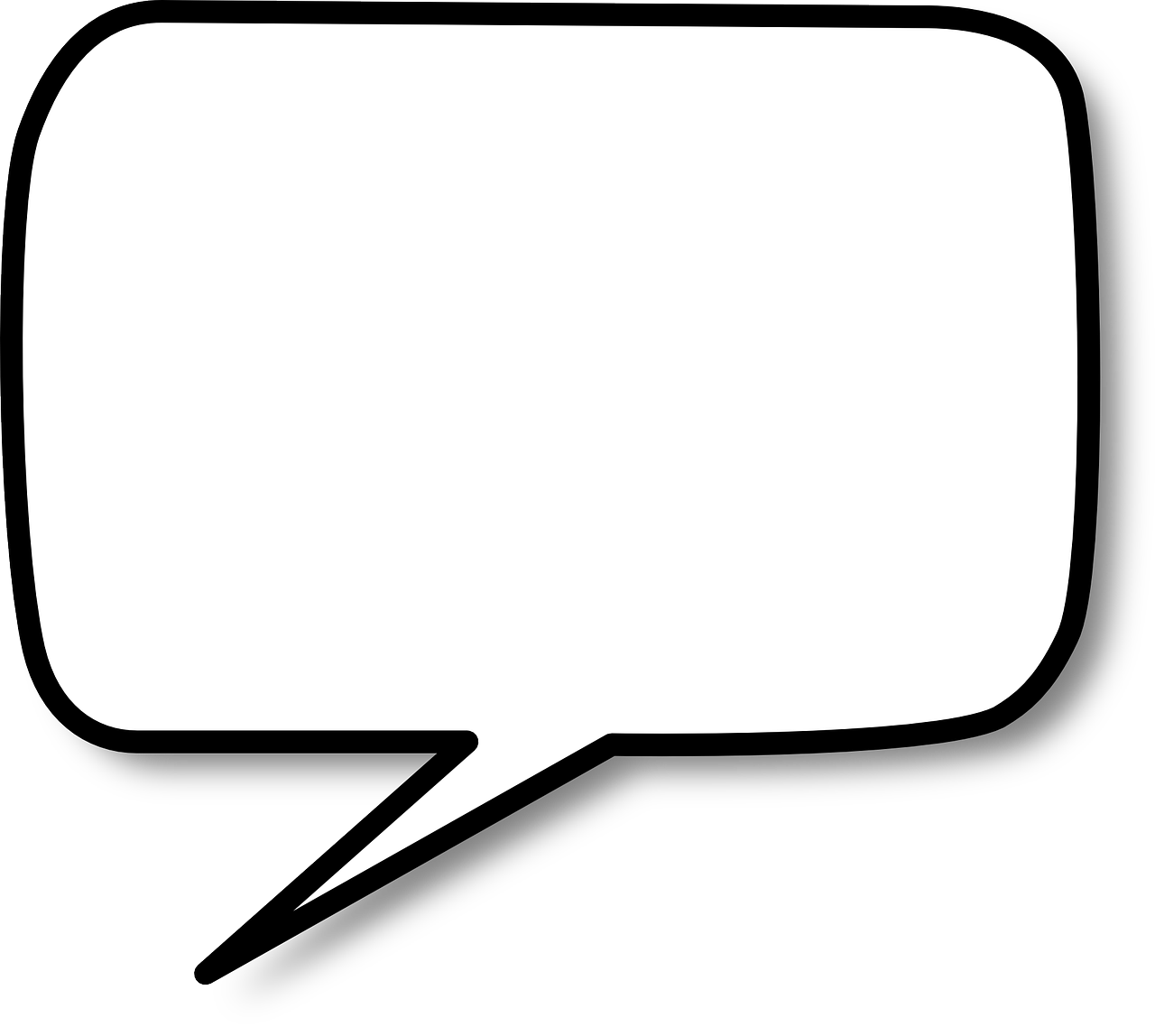 face
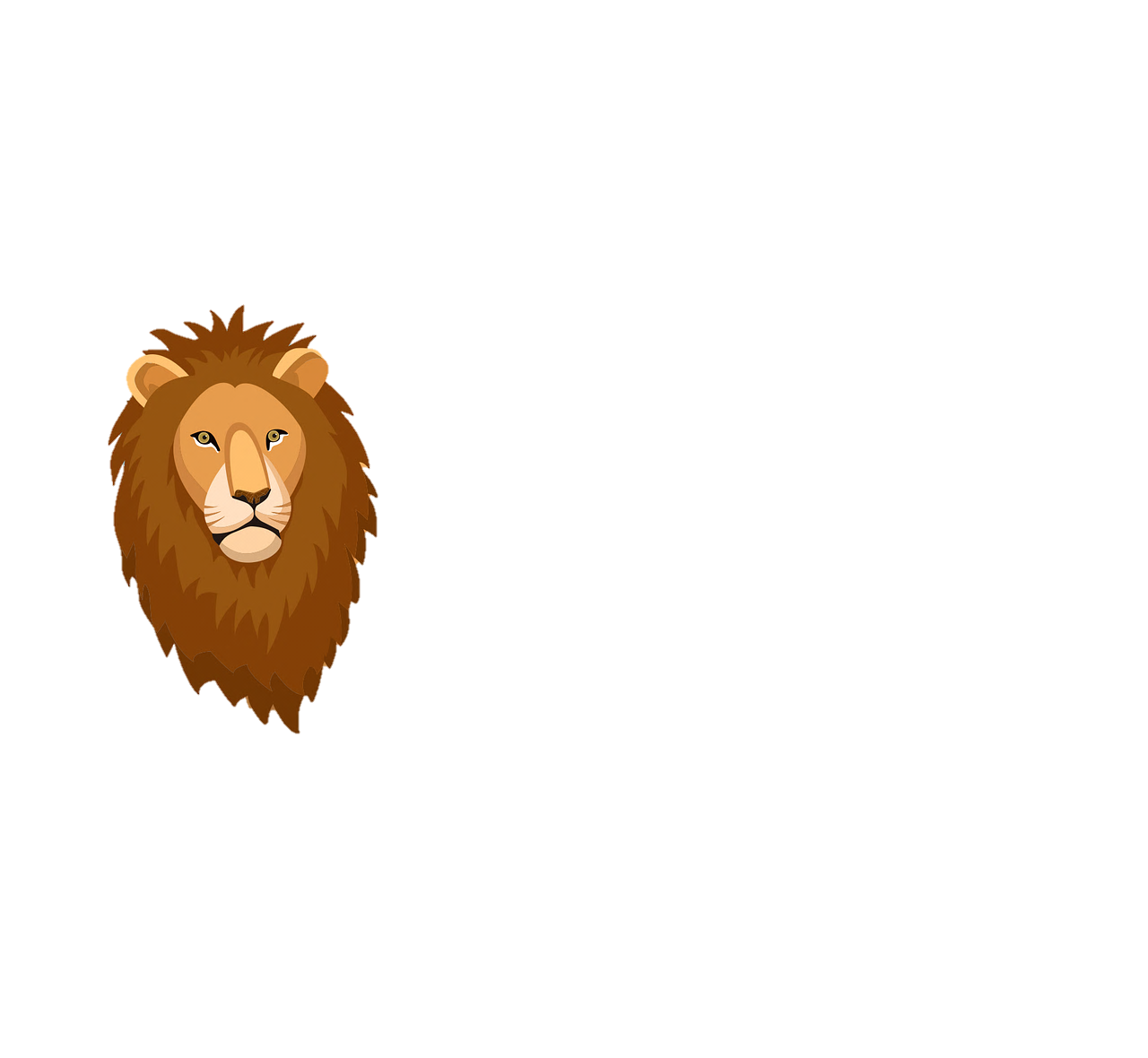 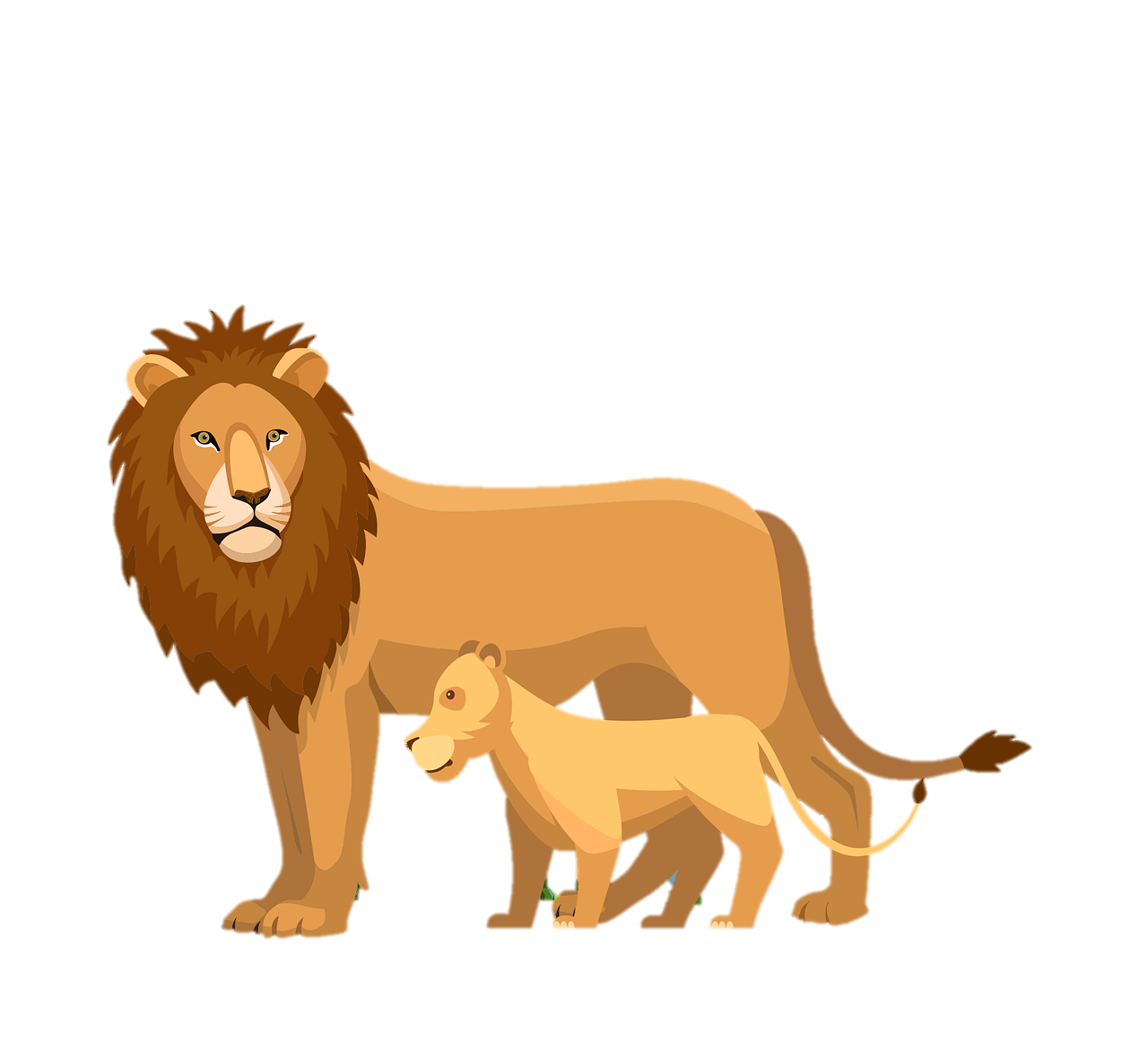 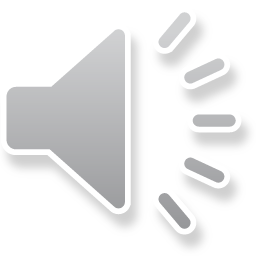 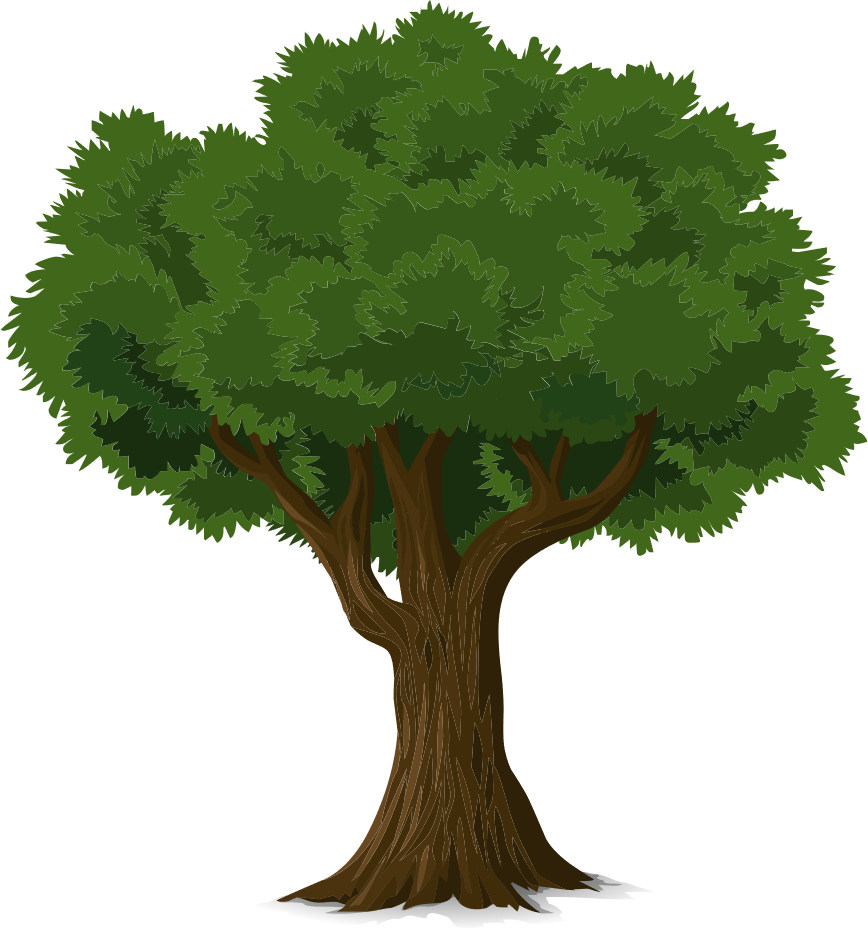 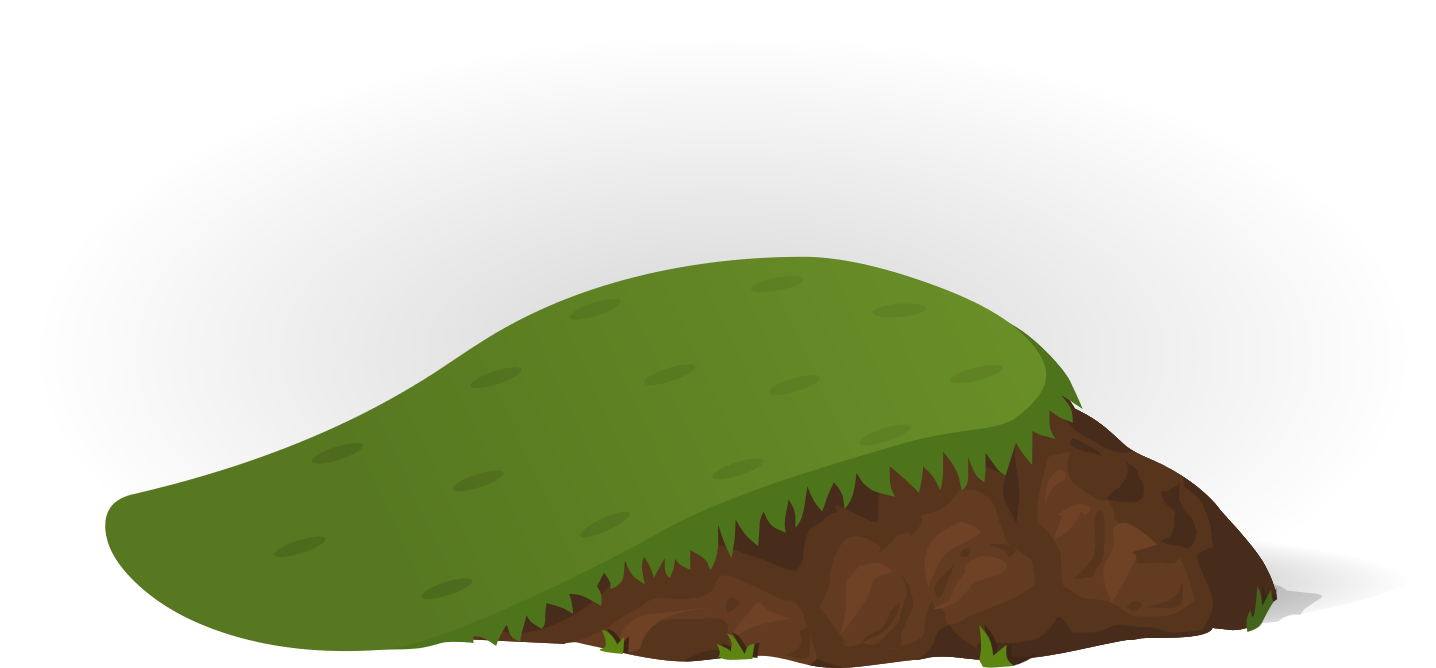 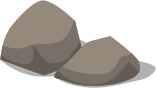 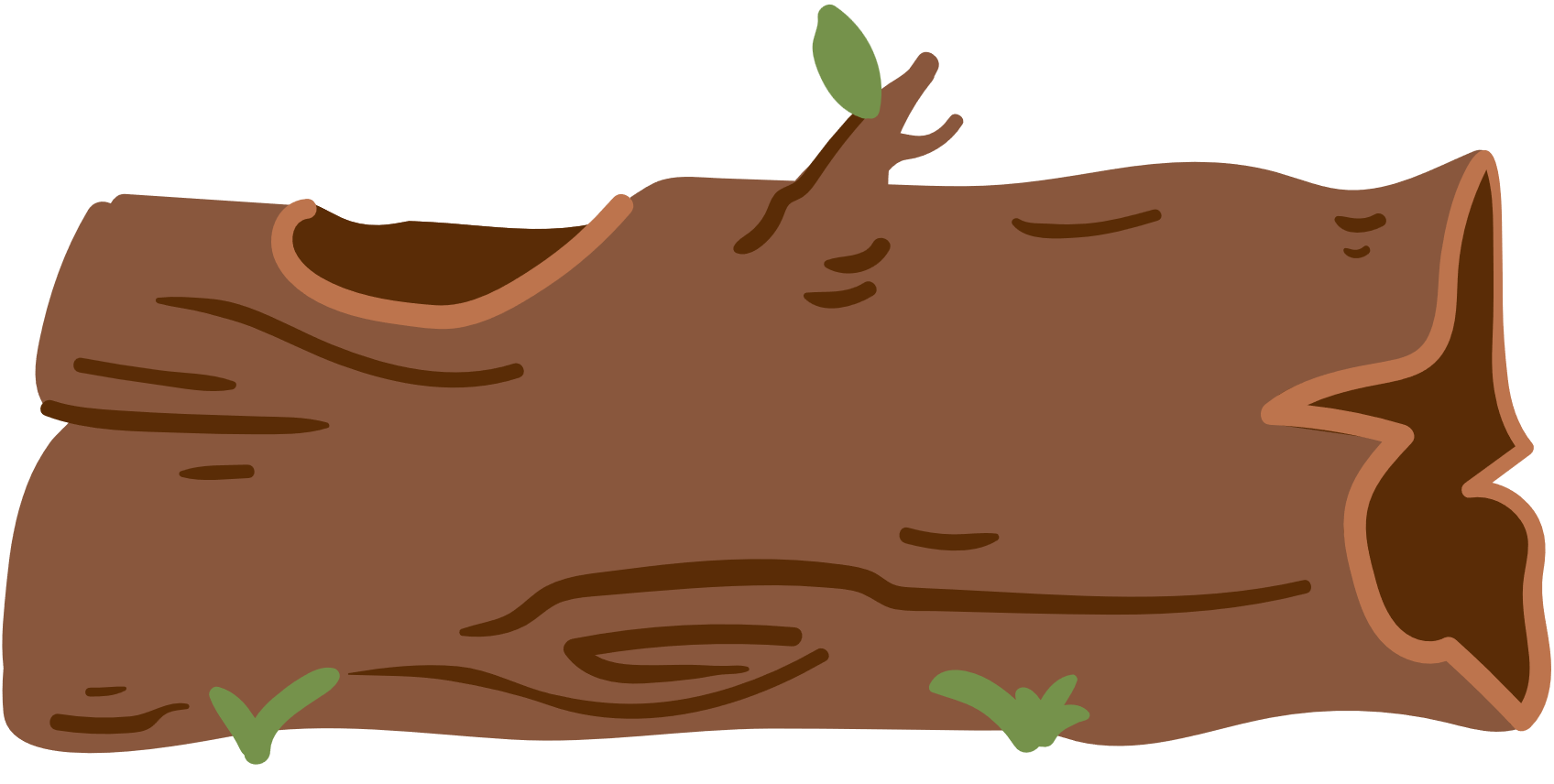 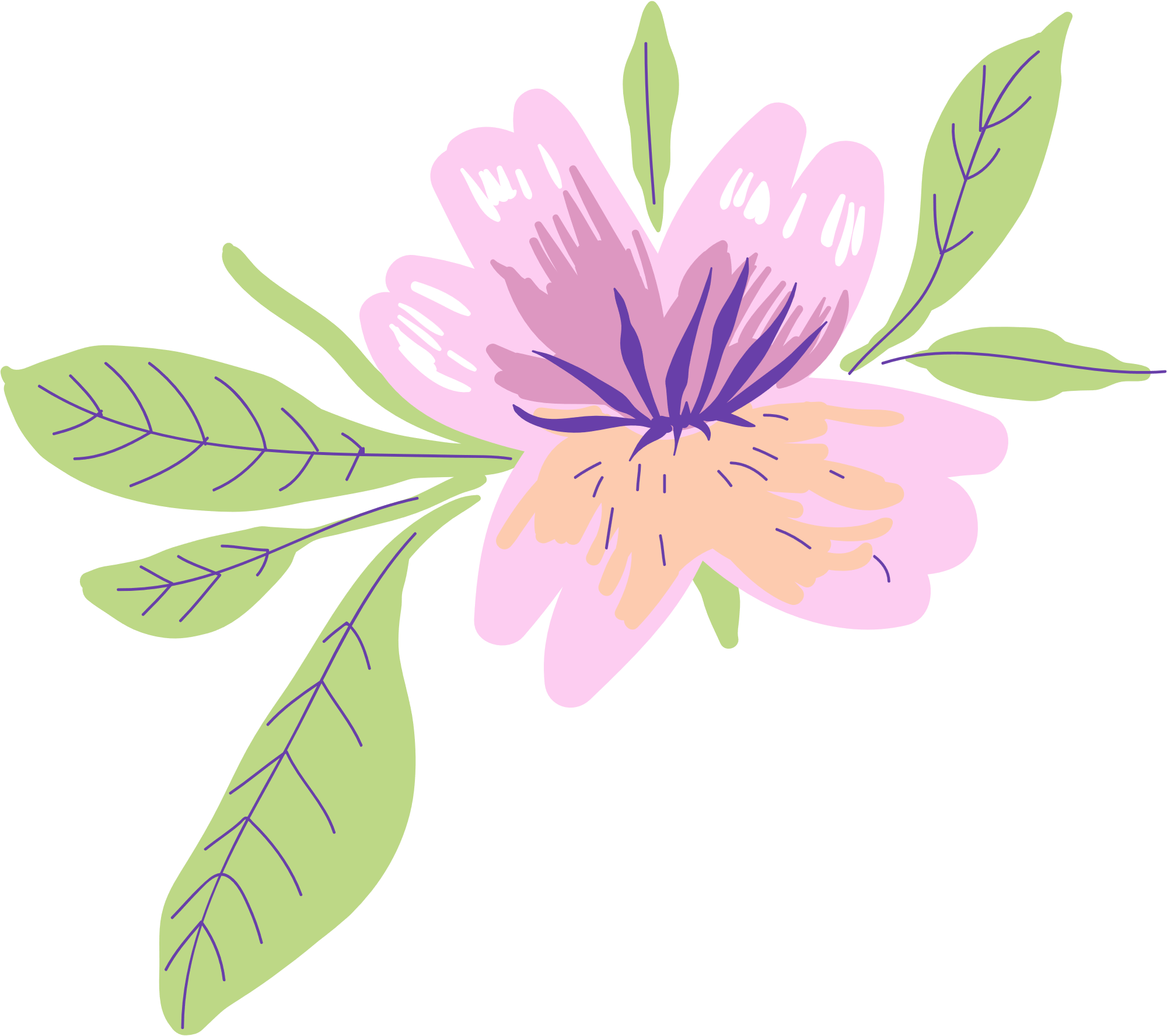 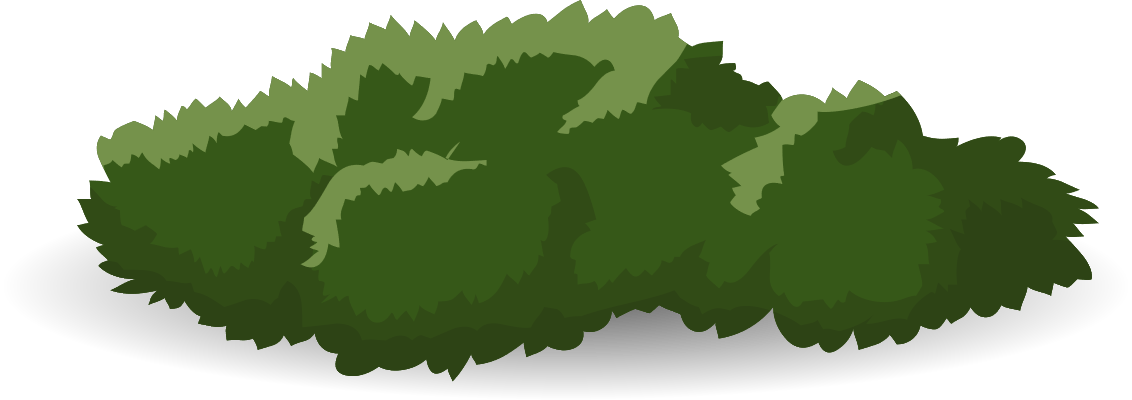 [Speaker Notes: A lion has a big face.]
2
Look, listen and repeat.
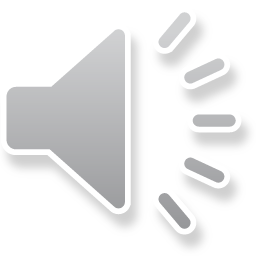 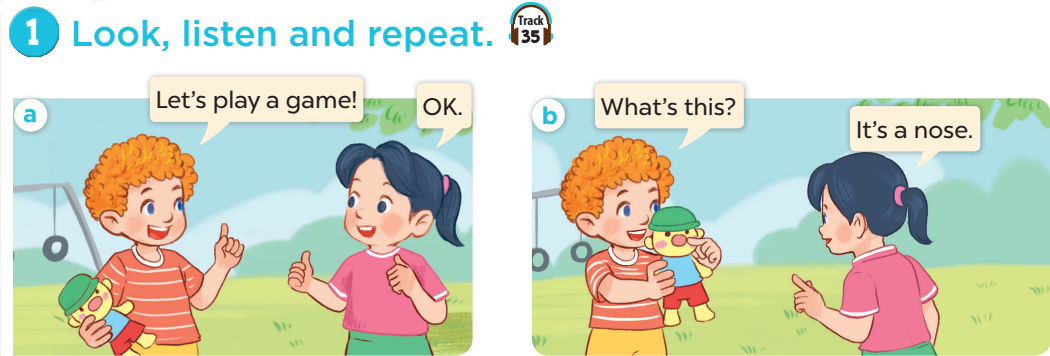 3
Listen, point and say.
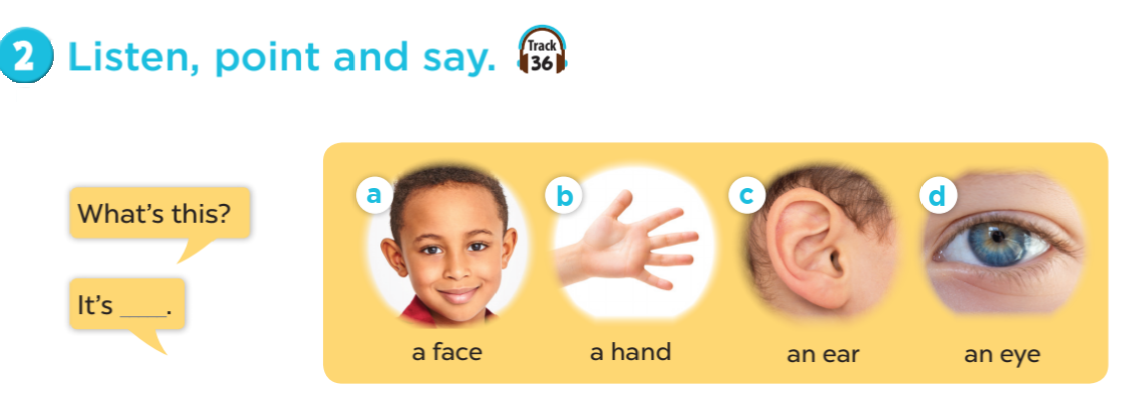 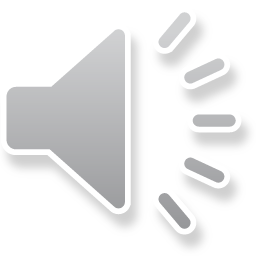 4
Let’s talk.
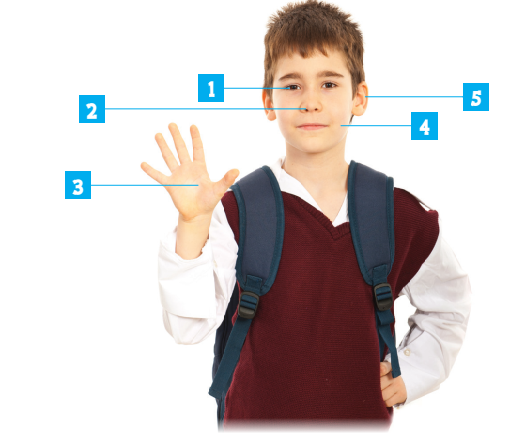 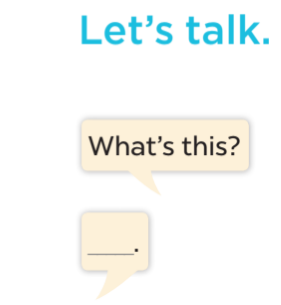 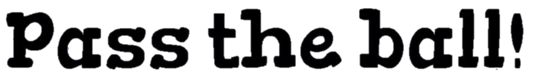 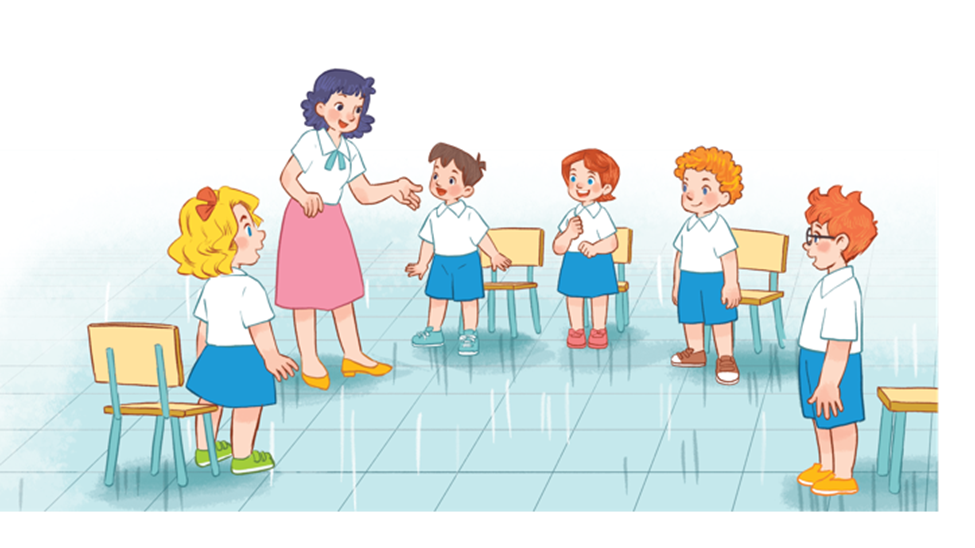 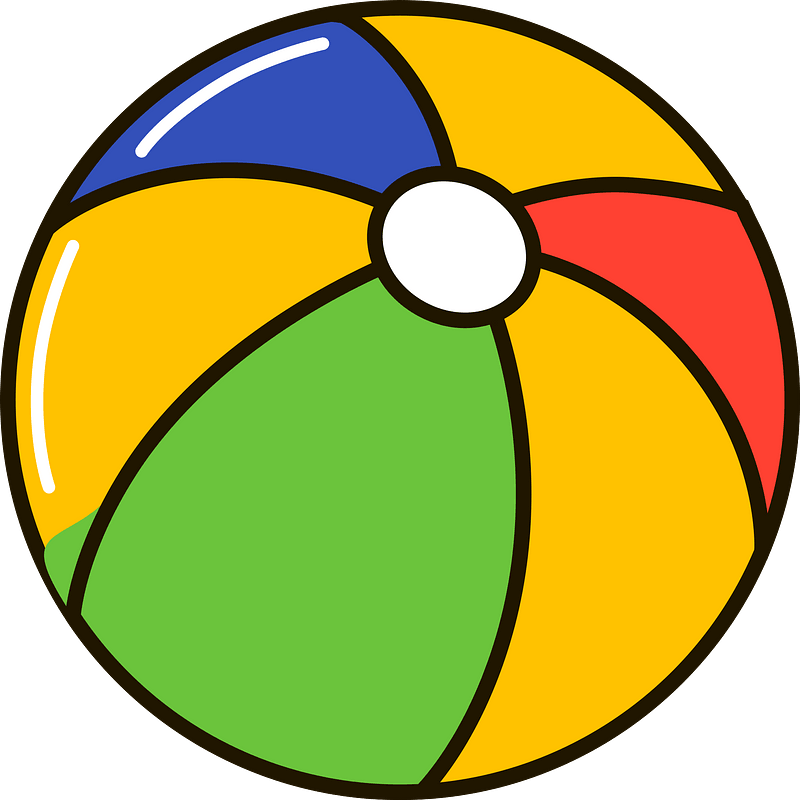 [Speaker Notes: Game: Pass the ball!
Goal: To practice asking and answering
Step 1: Divide class into 2 big groups, each group has a ball.
Step 2: While the music plays, pupils pass the ball around the class. 
Step 3: When the music stops, the pupil in each group with the ball has to take turns to ask and answer: What’s this? (point to body part).  It’s a ___.]
5
Fun corner and wrap-up
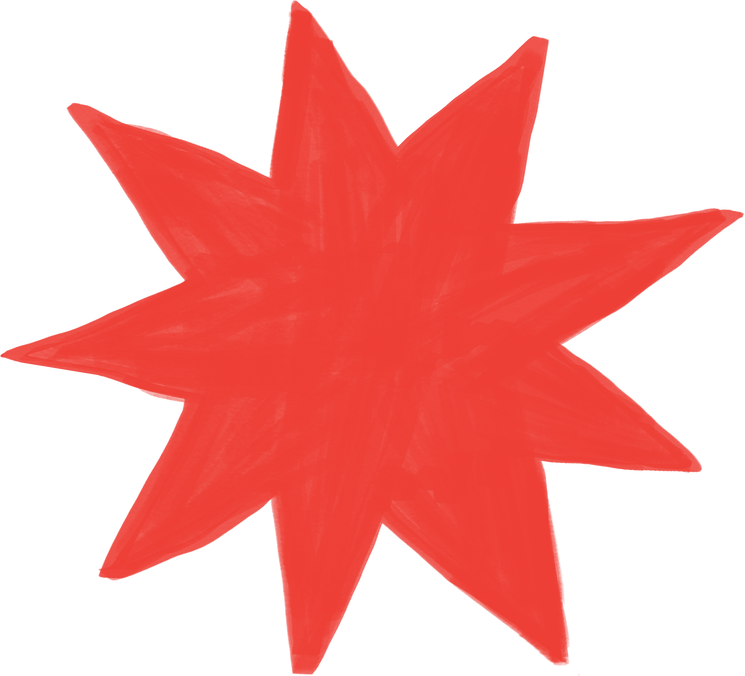 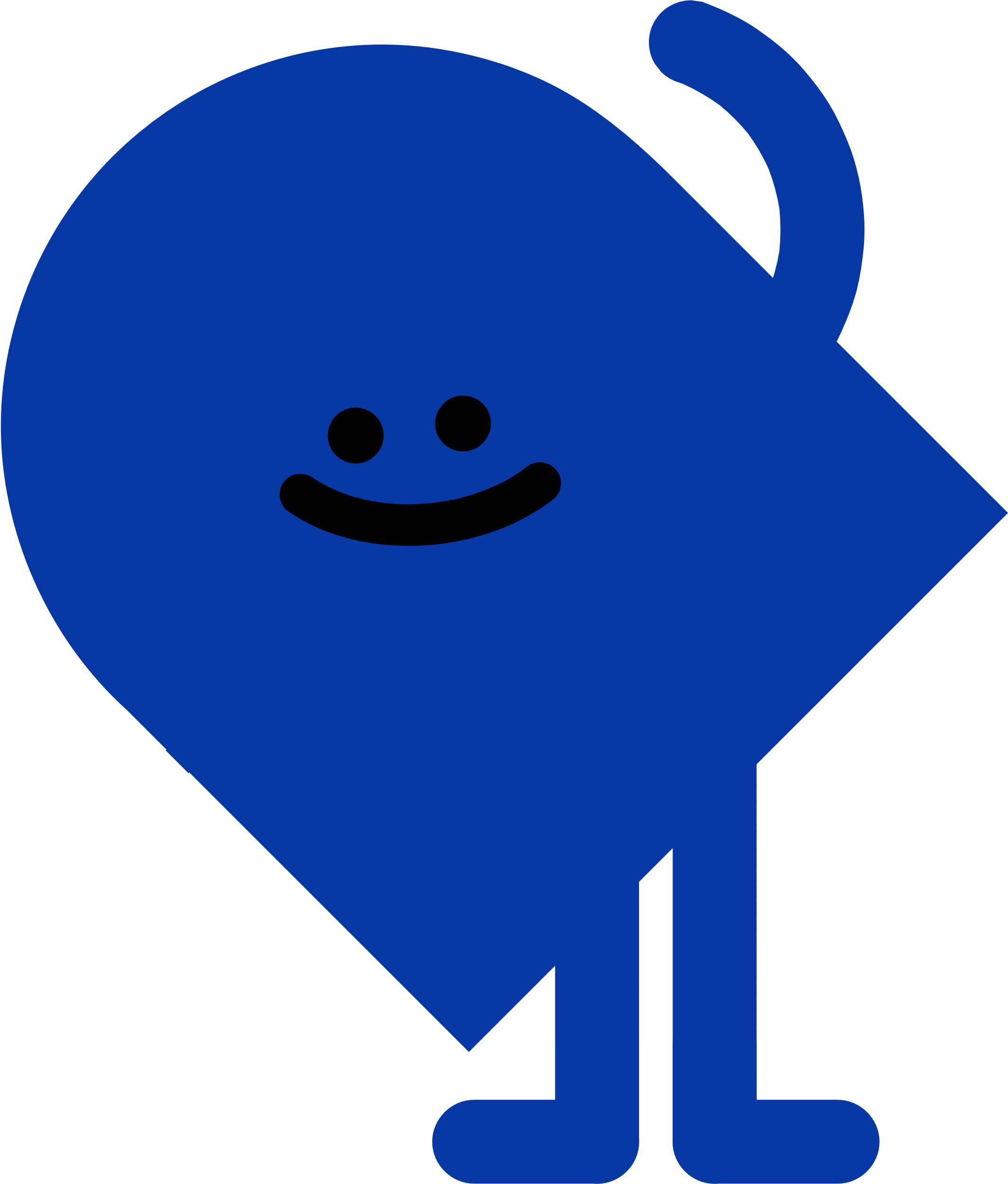 Draw your monster!
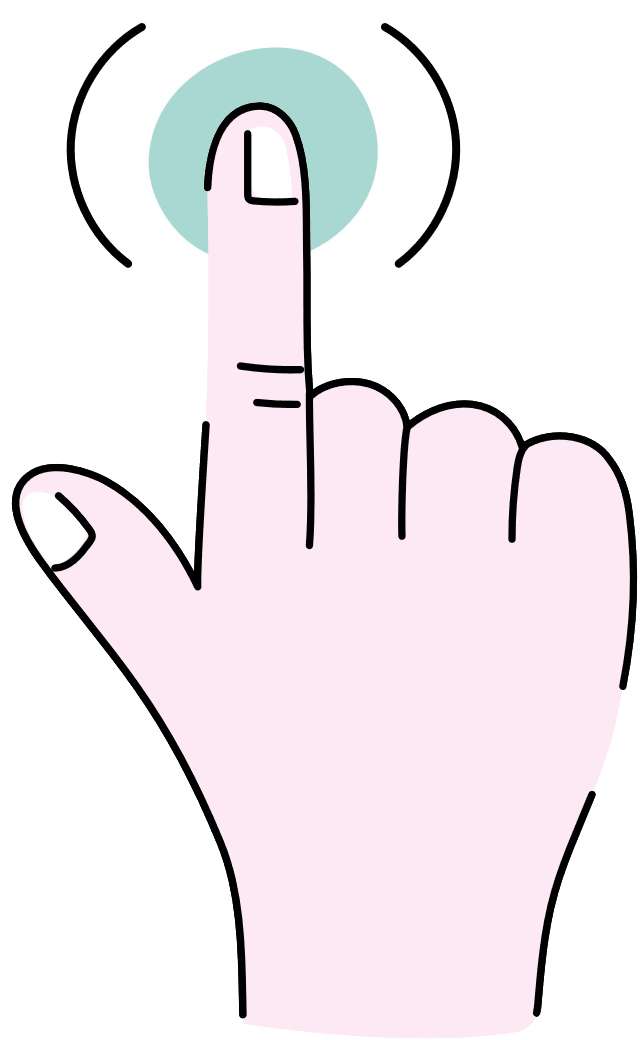 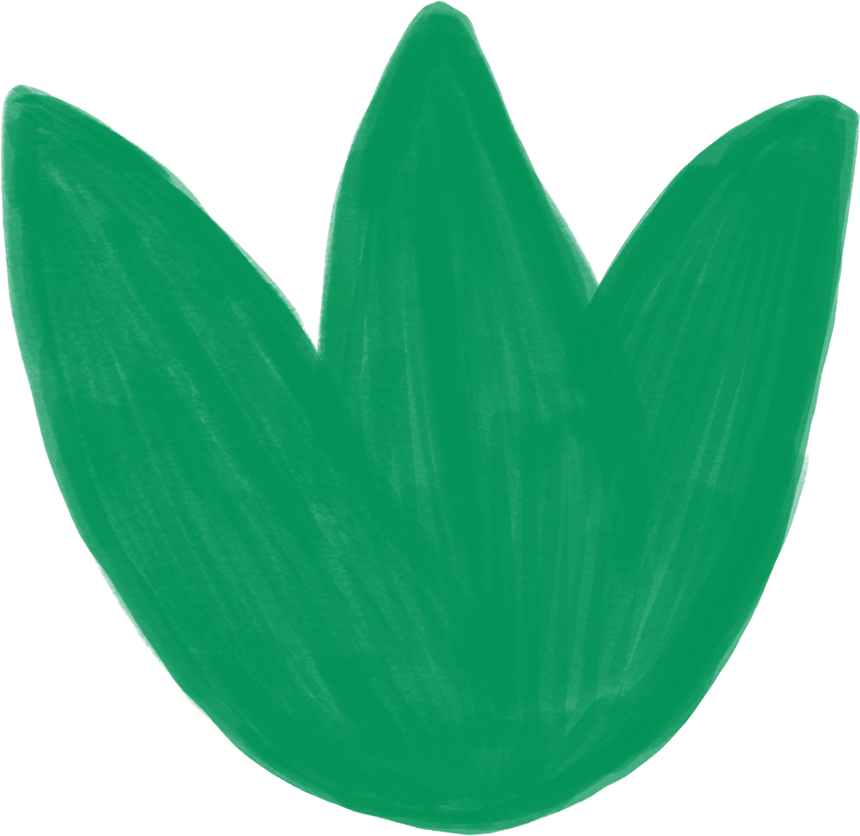 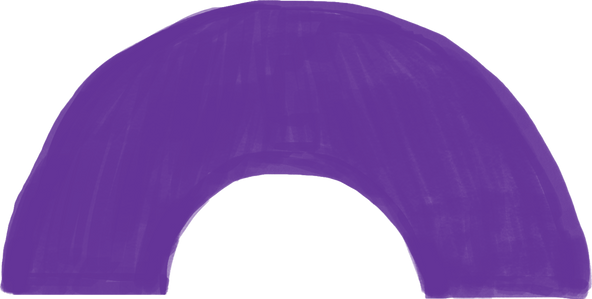 [Speaker Notes: Game: Draw your monster
- Review the new words.
- Ask students to draw a picture about their favourite monsters (with body parts that they learnt today).
- Then ask students to work with your partners, tell their friends about it.]
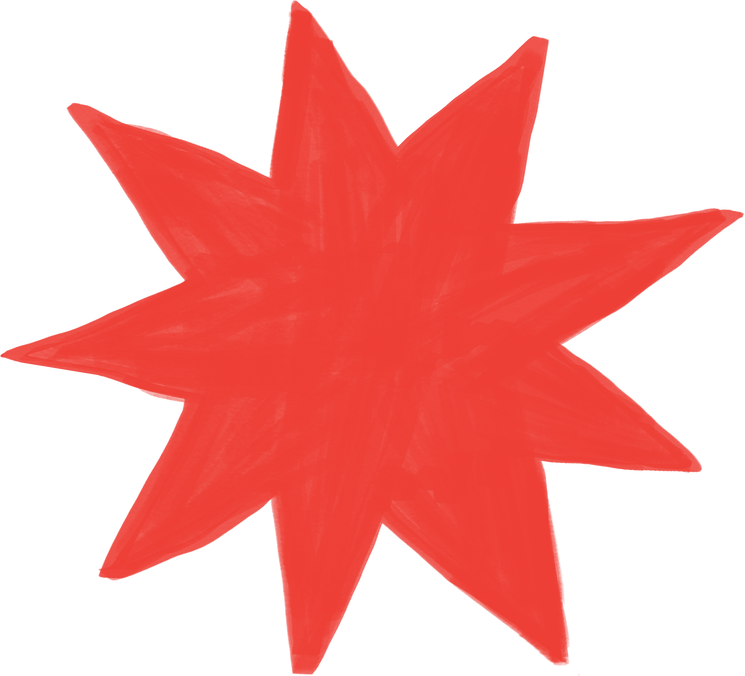 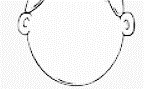 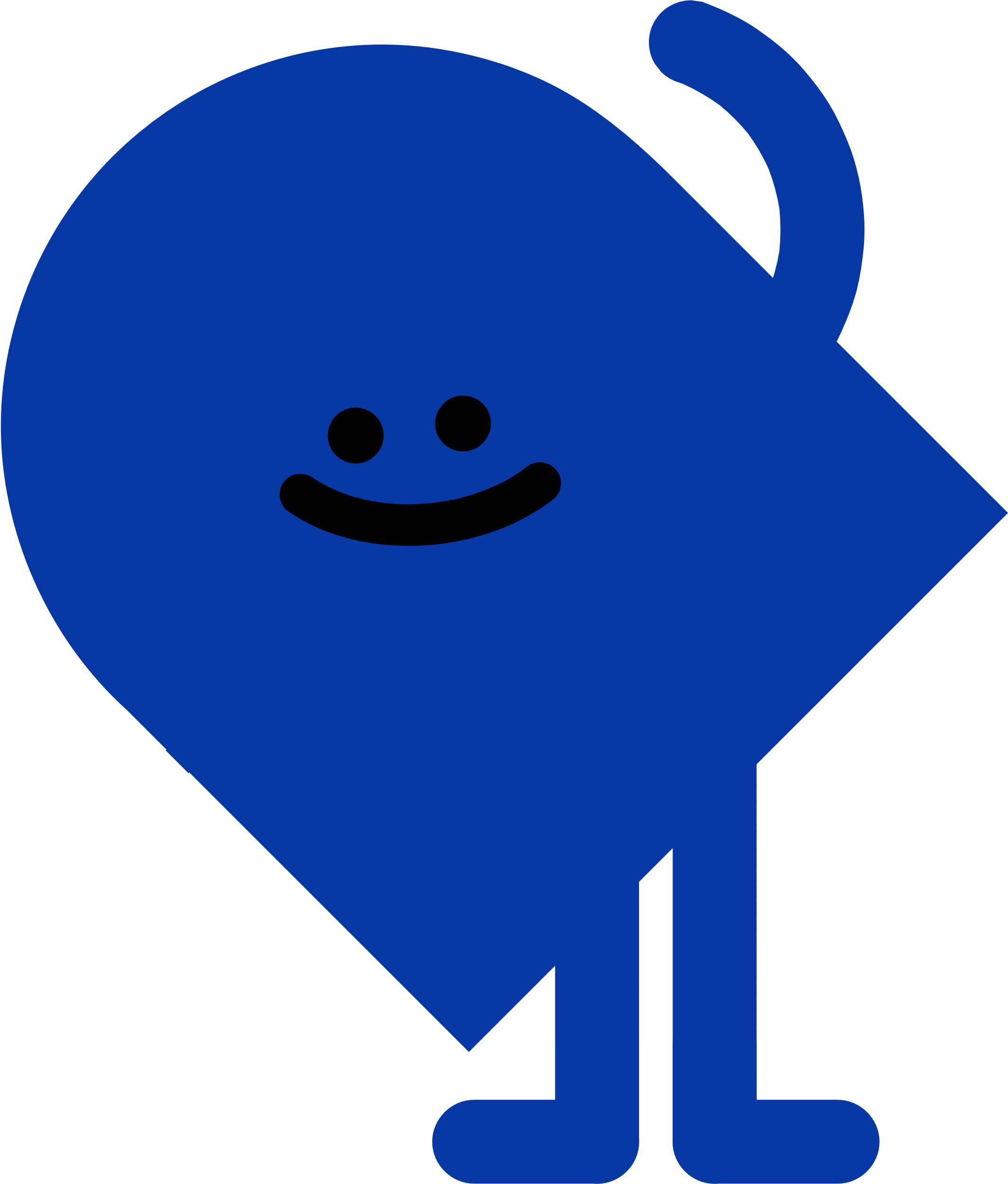 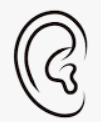 ear
face
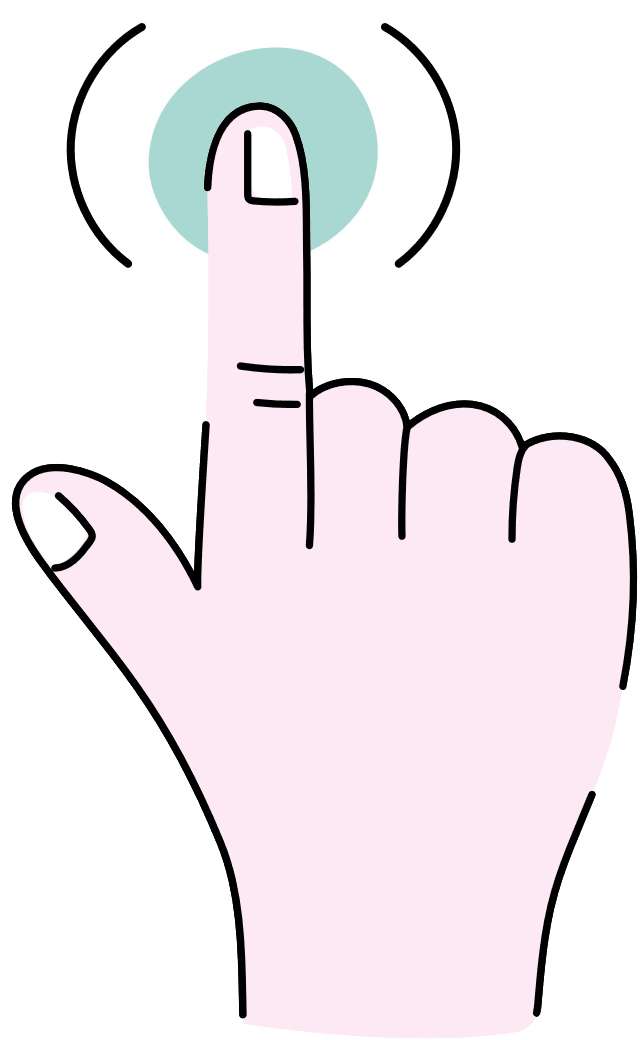 nose
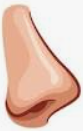 eye
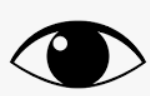 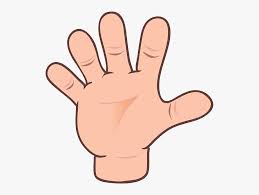 hand
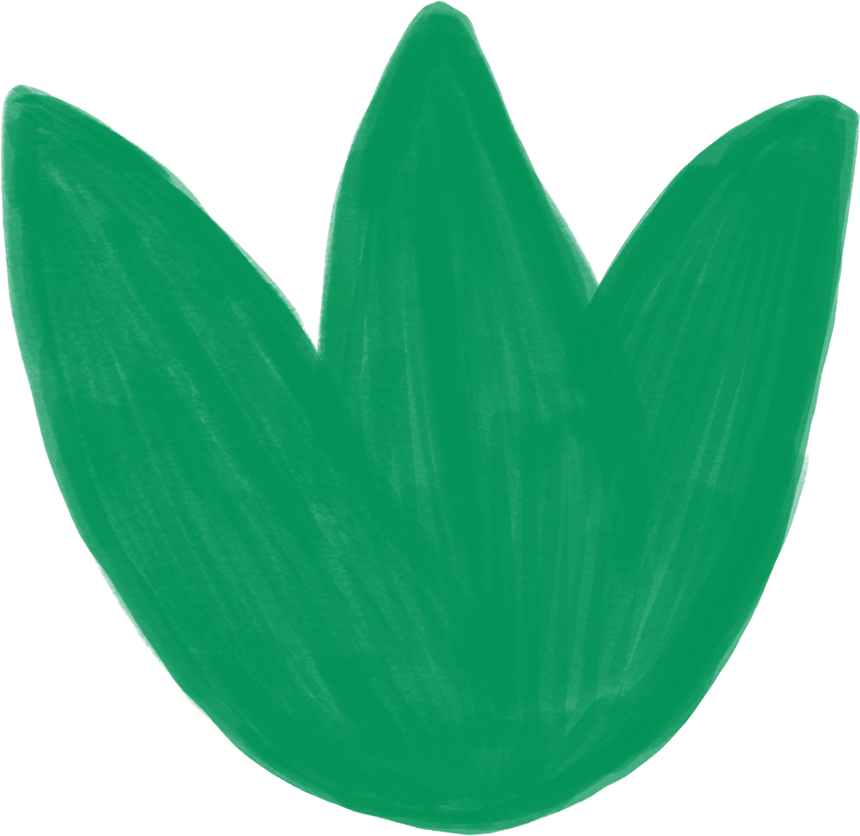 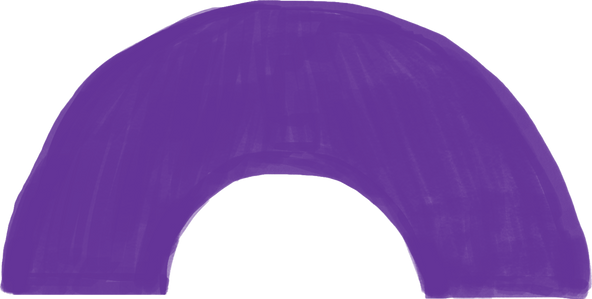 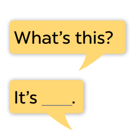 an eye
a face
a hand
an ear
a nose
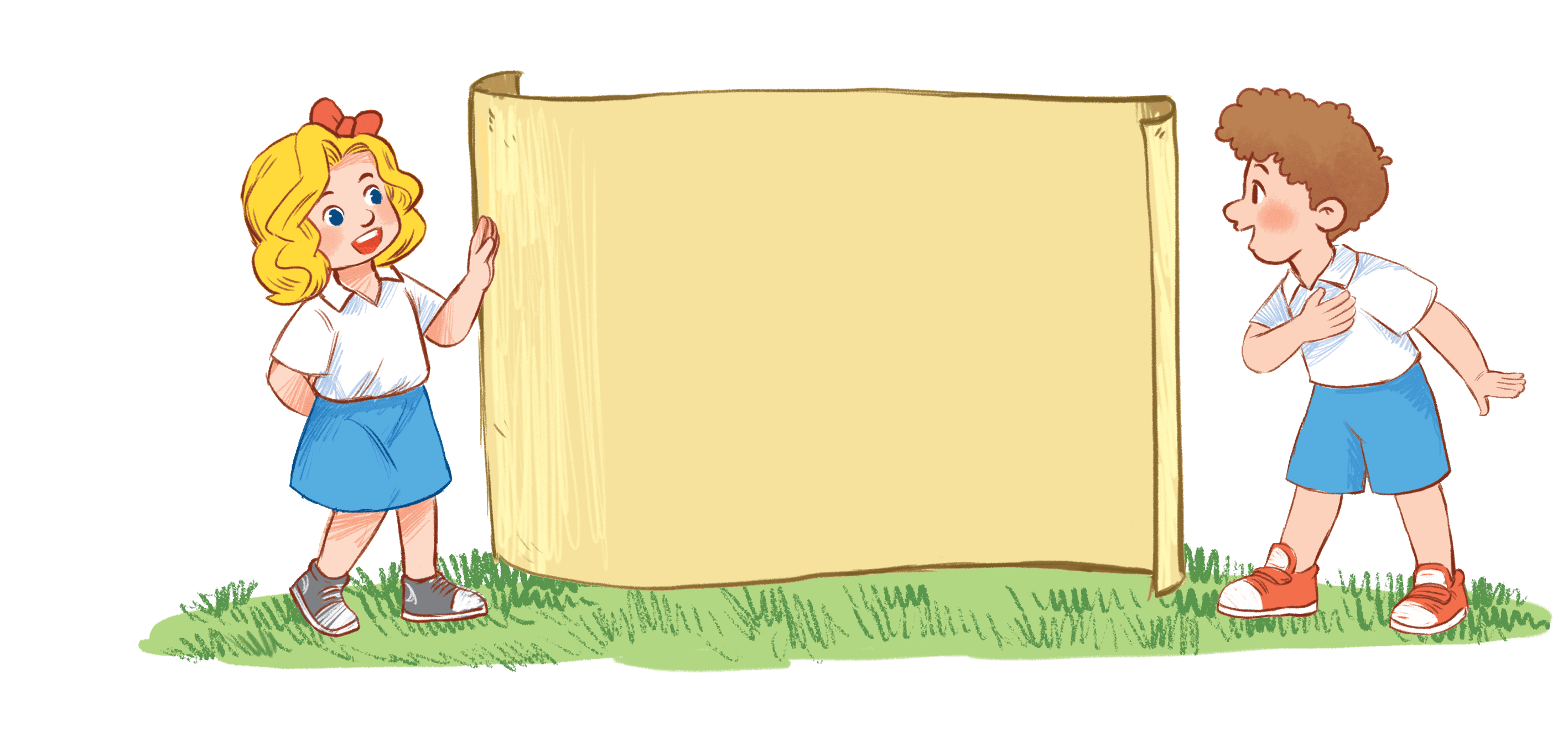 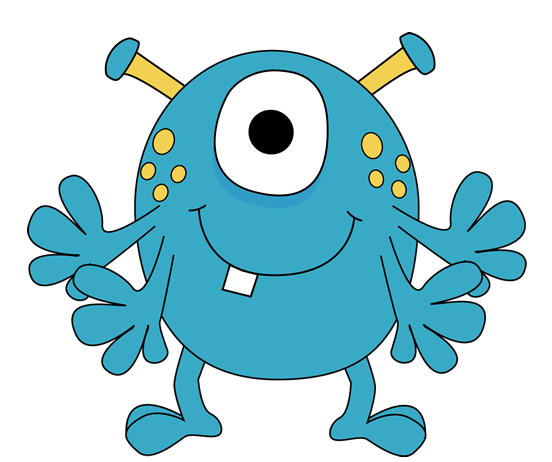 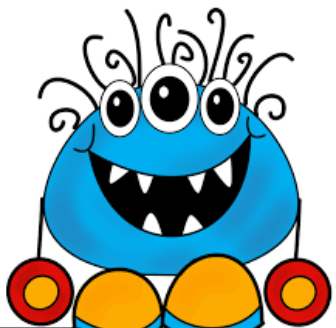 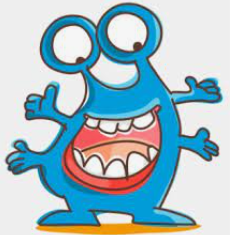 [Speaker Notes: Hình ảnh (free): https://www.seekpng.com/ima/u2w7w7a9a9u2q8i1/]